2019/09/17
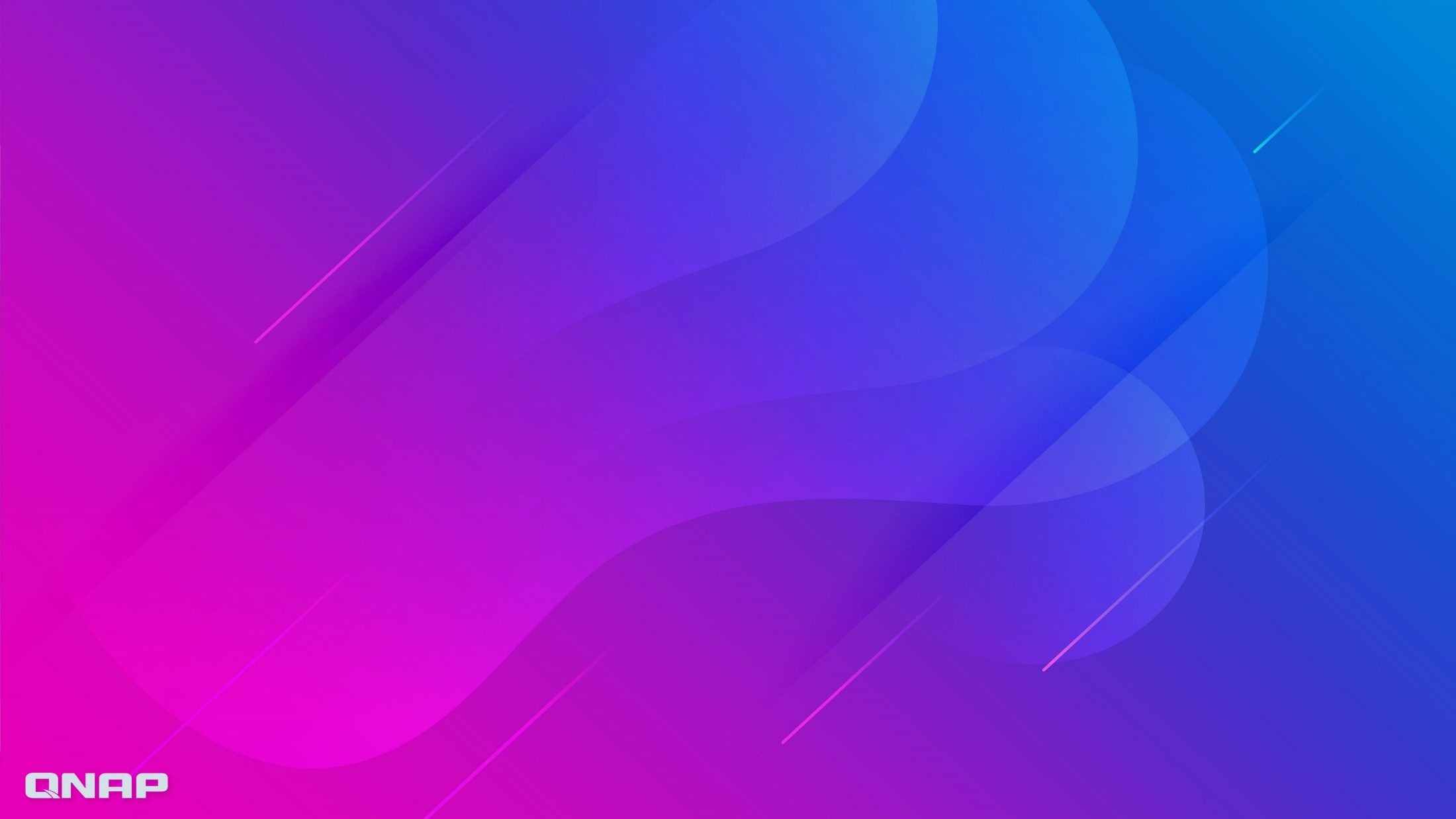 ファイルベースのクラウドストレージゲートウェイ
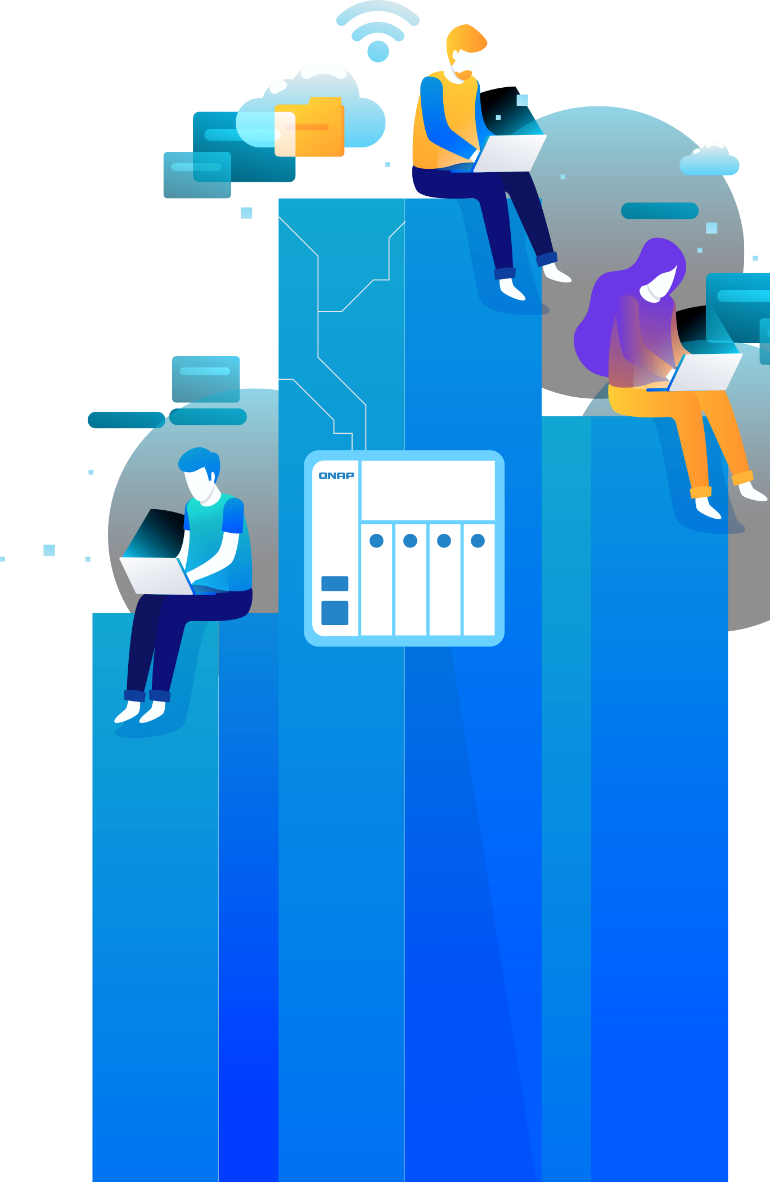 HybridMount
グローバルファイル共有を作成
クラウドストレージゲートウェイが必要な理由
ホットデータストレージのトレンド
クラウドストレージゲートウェイのメリット
複数の場所のファイルの同期
ローカルユーザーによる権限管理
コスト削減
QTSアプリケーションの統合
HybridMount、新しいファイルベースのクラウドストレージゲートウェイ
ファイルステーションマウントモード
ファイルゲートウェイモード
ホットデータストレージのトレンド
ストレージのクラウド化
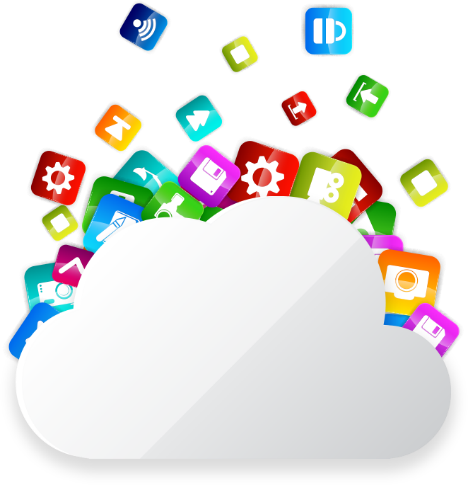 データを透過的にオンプレミス環境からパブリッククラウドに移動し、展開したプライベートクラウドの間で利用ができるようにします。
複数のクラウドストレージ
企業が多数のクラウドベンダーの強みと弱点を認識すると、最適な価値を引き出すには、クラウドとオンプレミス両方が必要になります。最終的に、オンプレミスのストレージをハブとした、複数のクラウドストレージを管理するソリューションが必要となります。
エンタープライズファイル共有と同期の作成
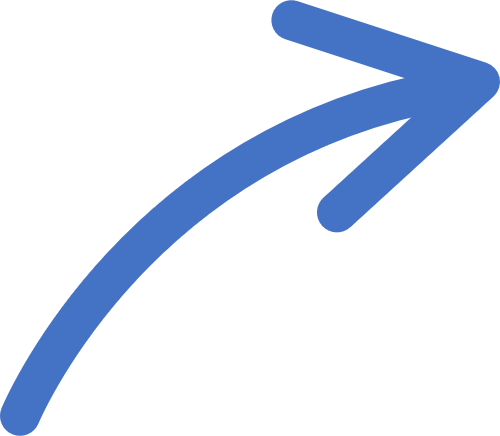 クラウドを使用してファイル共有と同期システムを作成すると多数の問題に直面します
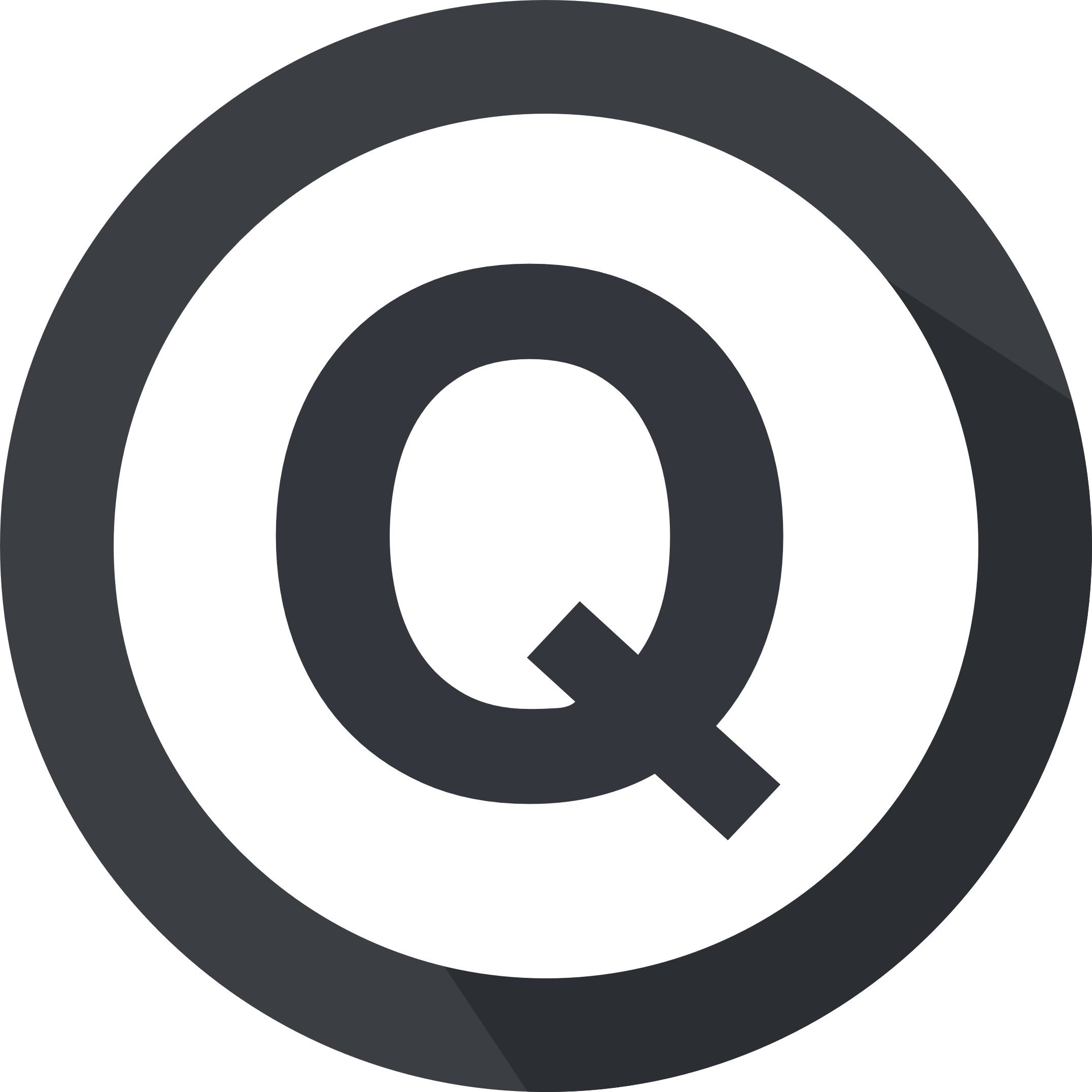 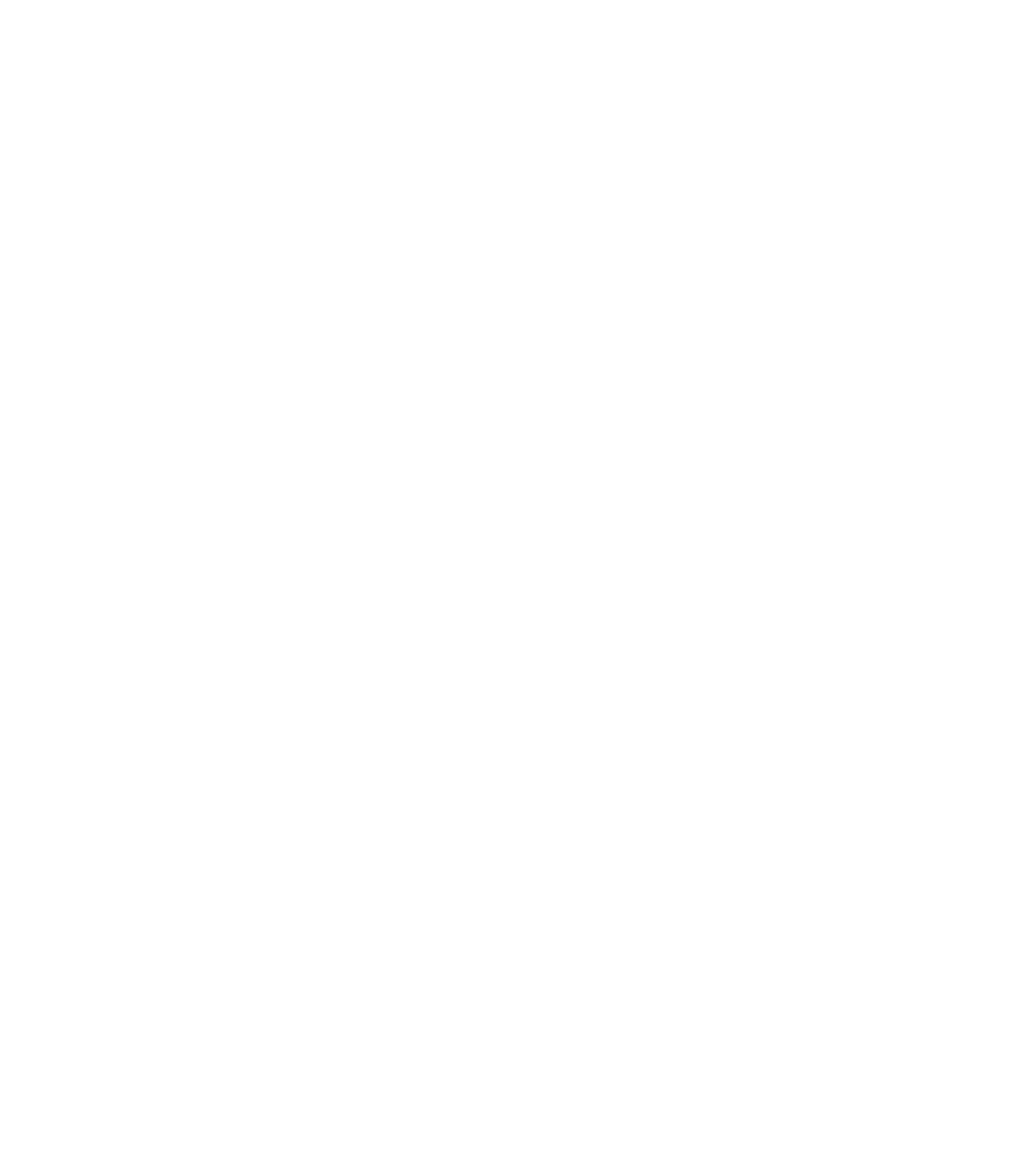 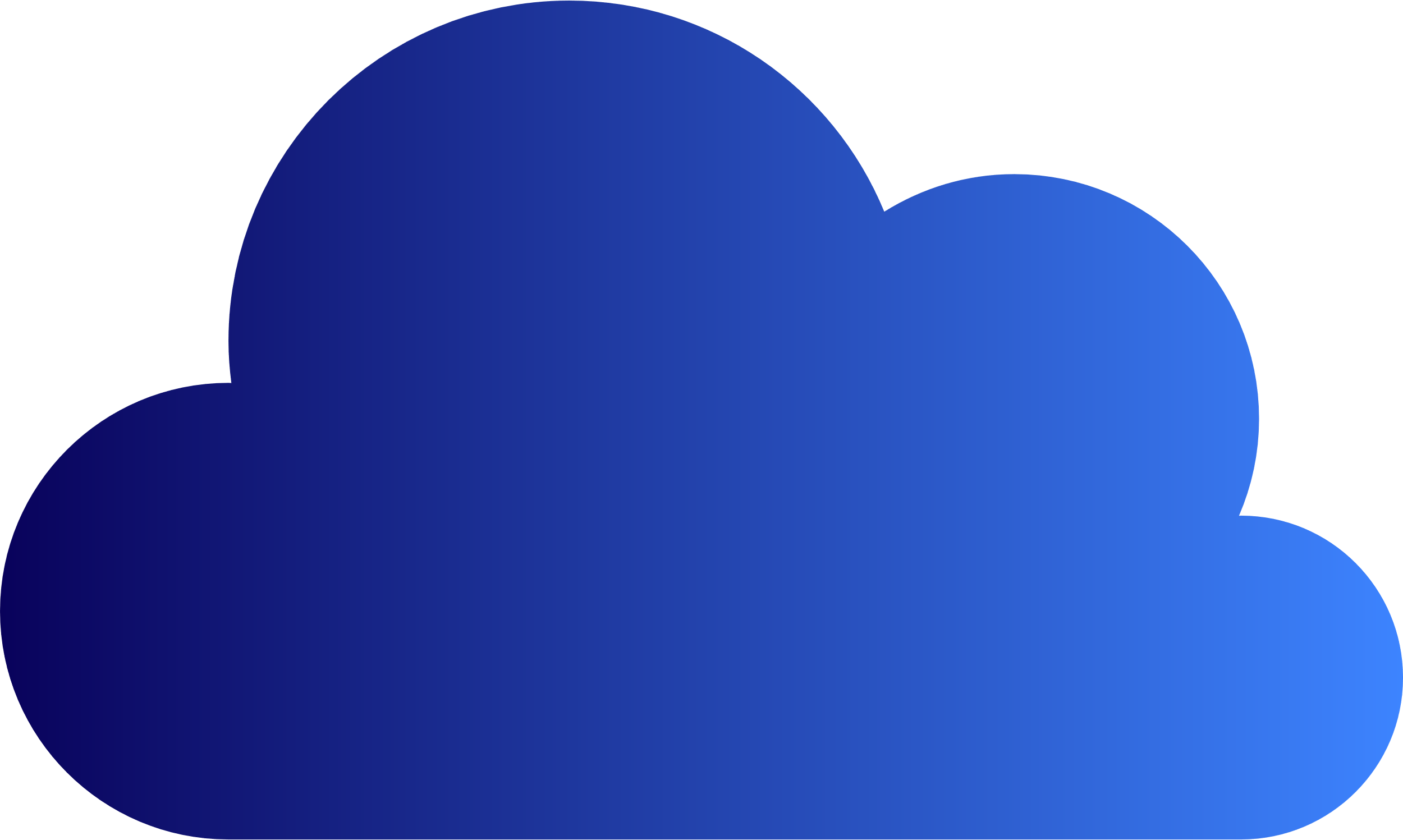 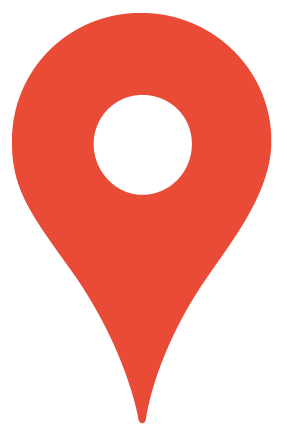 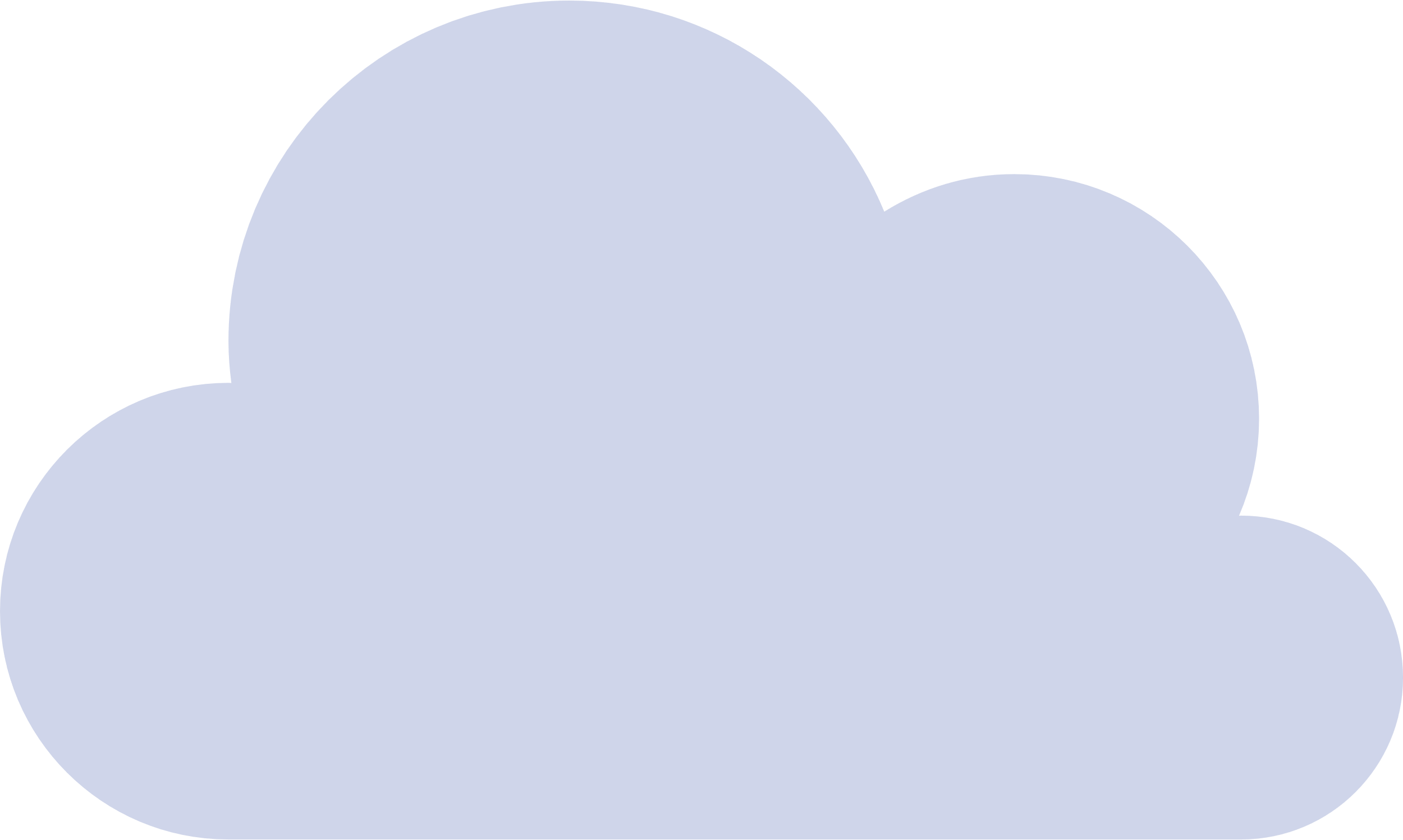 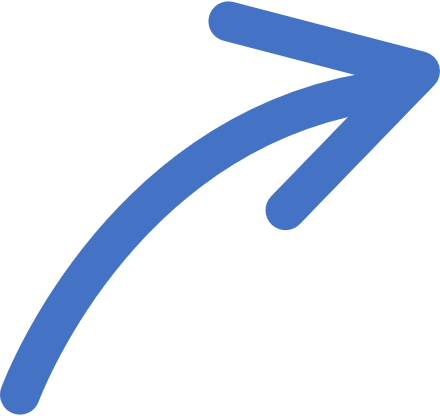 アプリケーションはどのようにしてクラウド上の多数のデータに直接アクセスしますか？
複数のクラウドストレージを簡単に管理するにはどうすればよいですか？
各場所のユーザーは、低遅延でファイルにアクセスできますか？
ローカルユーザーのユーザー権限を設定するにはどうすればよいですか？
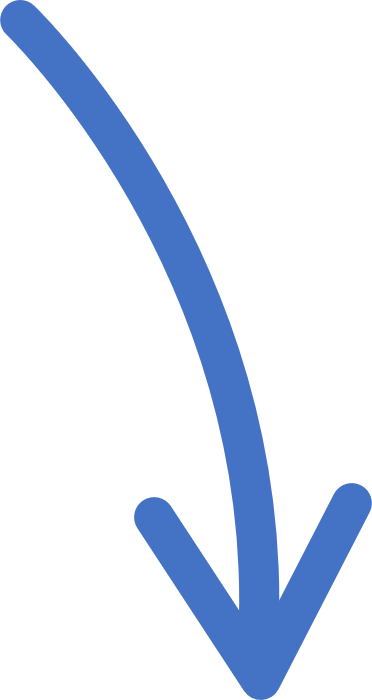 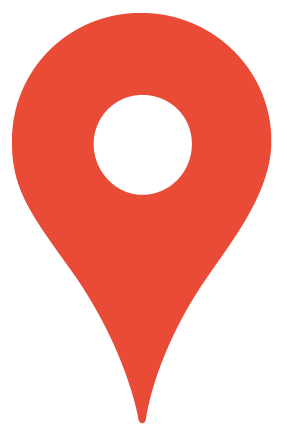 read only
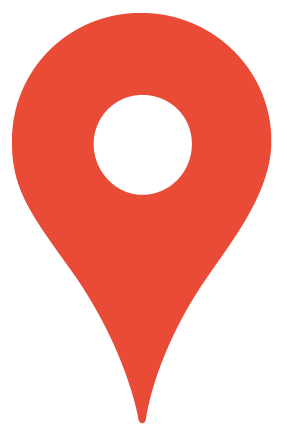 Cloud Gatewayを使用すると、ローカルのようにクラウドにアクセスできます
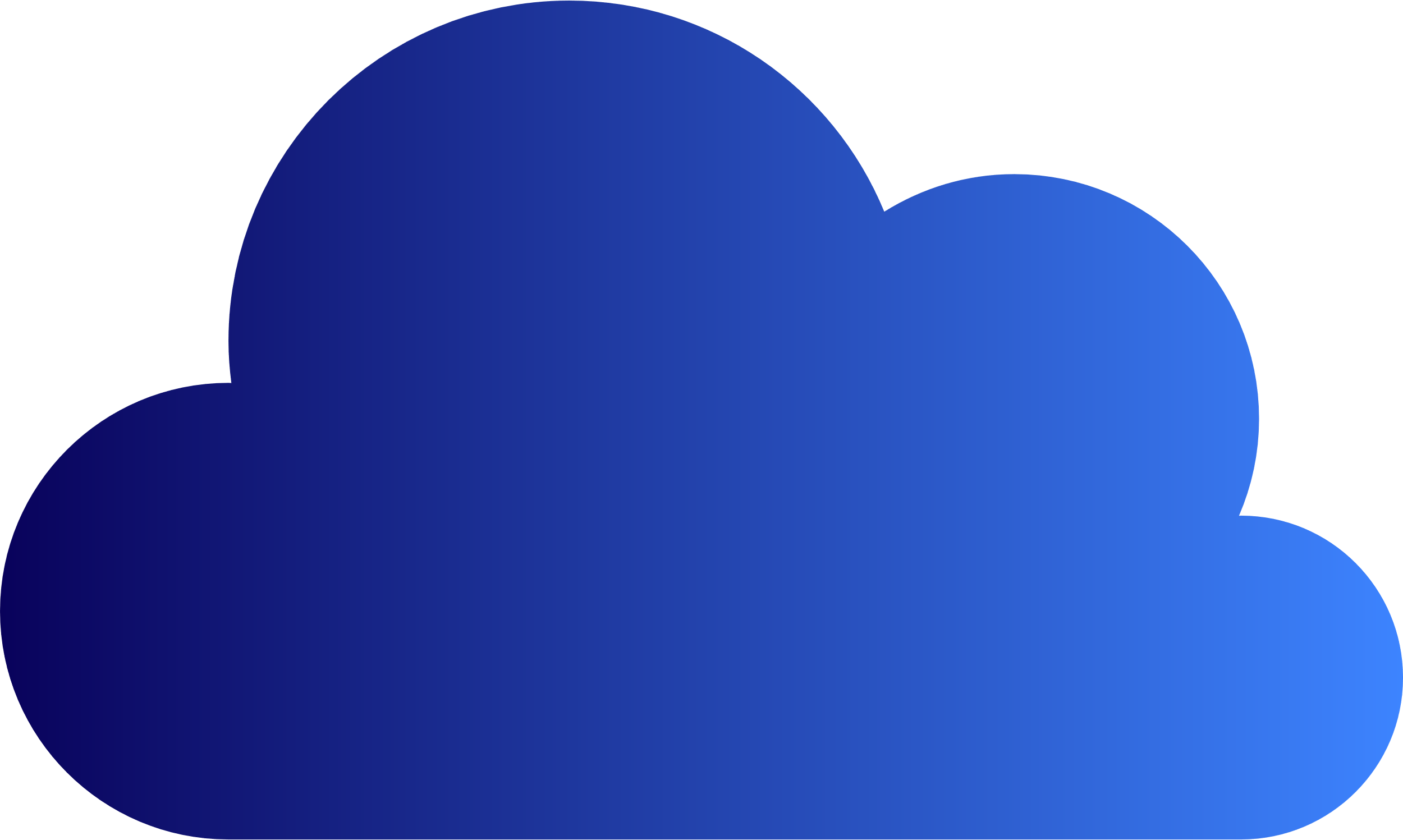 クラウドに直接アクセスすると問題が発生する可能性があります
クラウドゲートウェイは翻訳者のようなものです
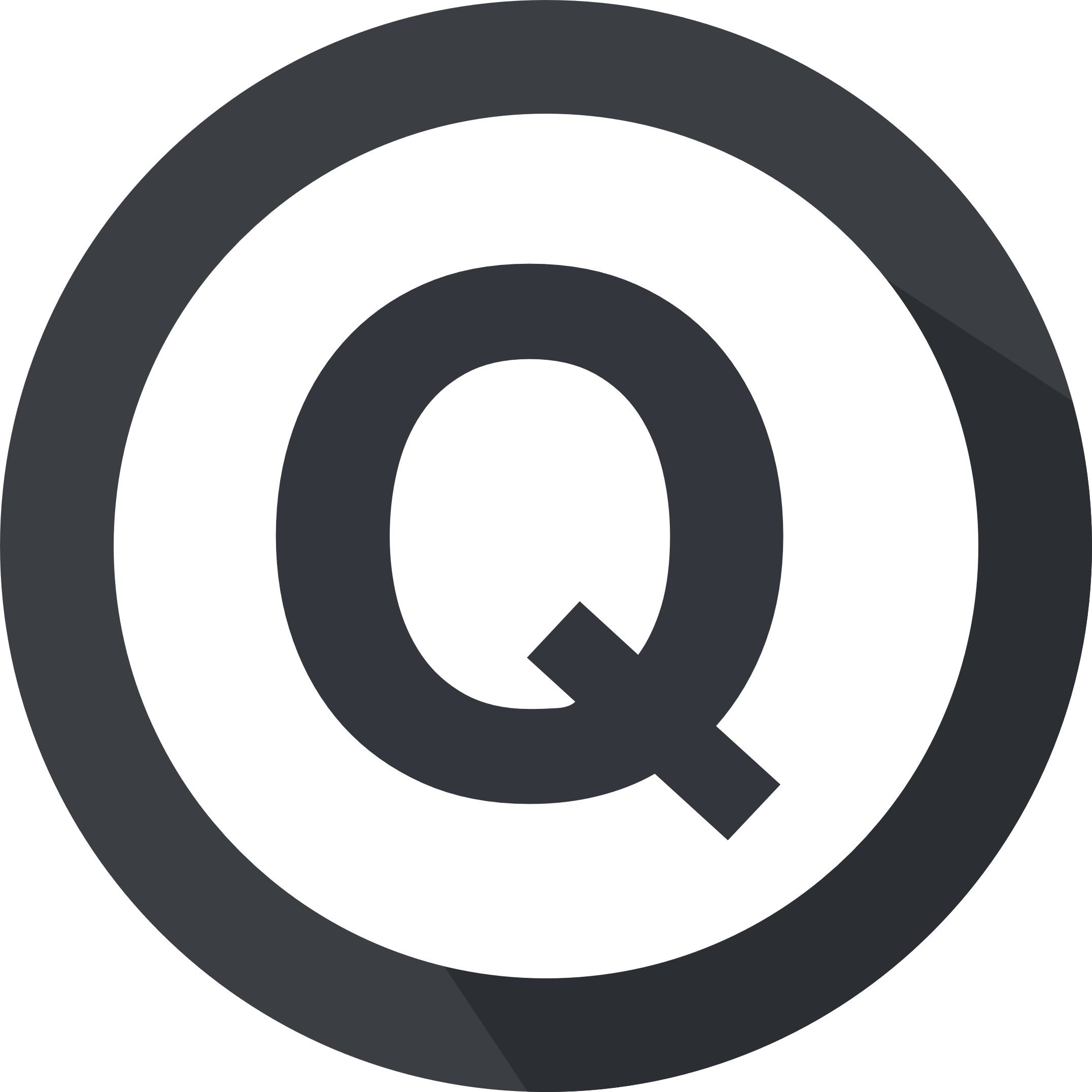 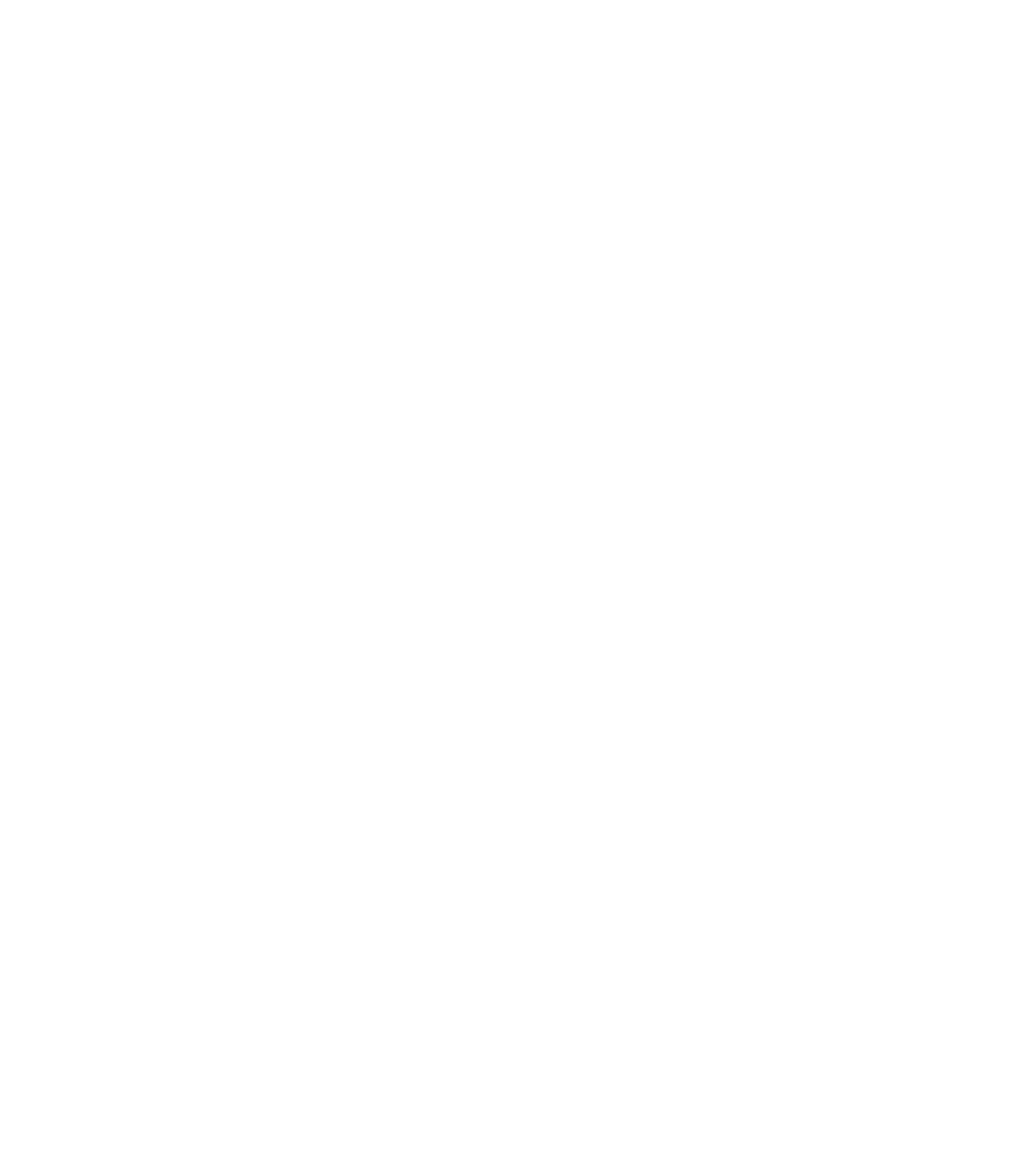 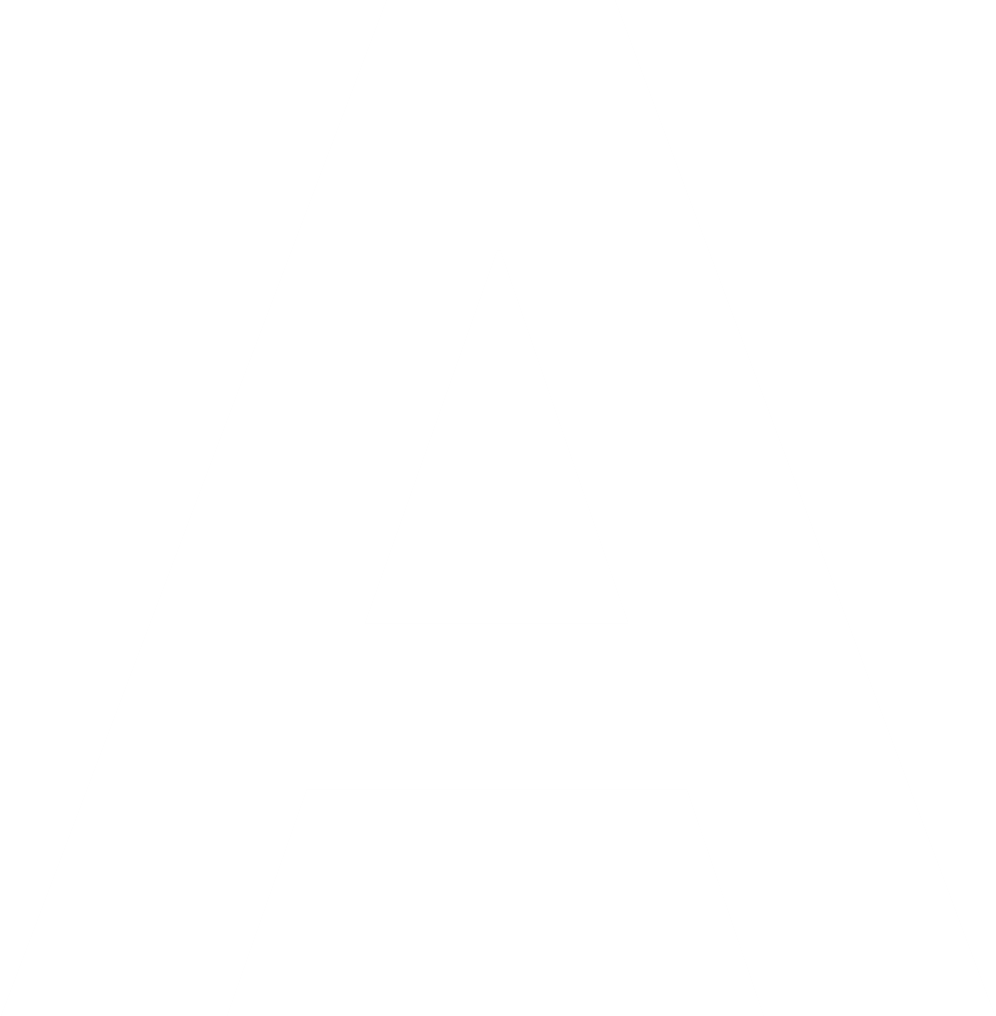 Access cloud
 storage by a
   gateway
Access cloud
storage directly
ファイル共有とアプリケーションをデプロイするには技術力が必要
ローカルストレージへのアクセスとは異なり、クラウドへのアクセスは不便
インターネットを介したクラウドへのアクセスは遅い
クラウドストレージ上のデータをローカルファイルシステムまたはボリュームに転送
使い慣れたアクセスプロトコル、SMB、NFS、iSCSIのプロトコルで、クラウドのデータにアクセスすることが可能
NASがローカルキャッシュとして動作することでアクセス待ち時間を短縮
Cloud Gateway
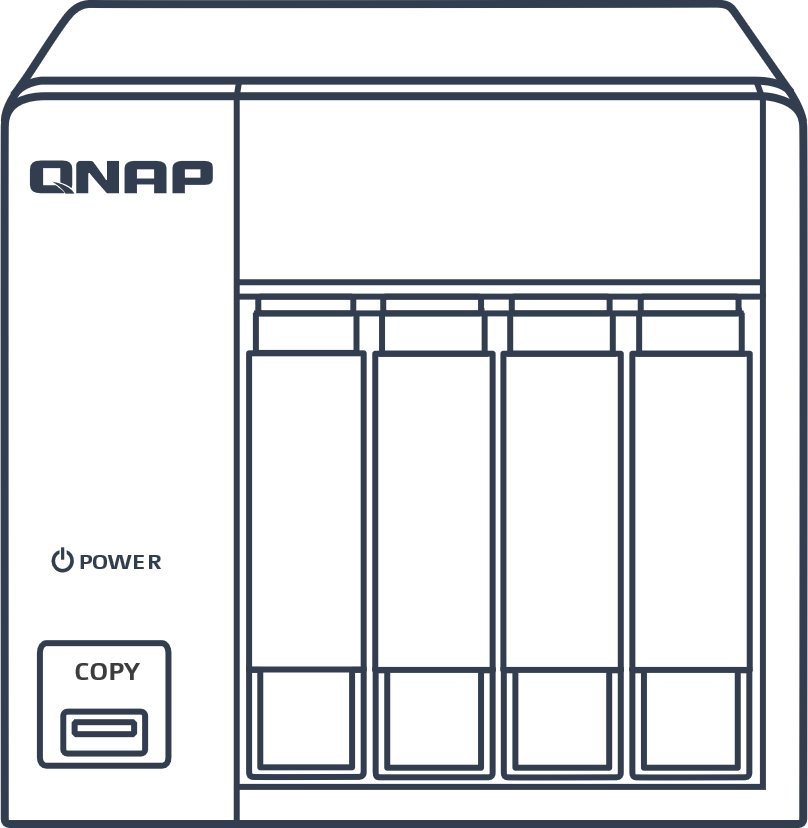 Local service
クラウドストレージゲートウェイのメリット
1
2
ローカルのようなアクセス速度
多くのアクセスプロトコルをサポート
クラウドゲートウェイがアクセスプロトコルを変換するの、CIFS / SMB、FTP、NFS、AFP、iSCSIを介してクラウドストレージにアクセスできます。 Windows、MAC、Linuxはすべて簡単にクラウドにアクセスできます。
アクセスしたファイルをNAS上のキャッシュスペースに保持し、NASからクラウドストレージへアップロードすることで、待ち時間を短縮します。
4
3
効率的なクラウドの使用
帯域幅のコストを削減
多くのユーザーが同じファイルにアクセスする必要がある場合、キャッシュされたファイルにアクセスできます。全員が何度もダウンロードするのではなく、NASが一度だけダウンロードします。
企業は、パブリッククラウドを使用して、さまざまなオフィスからのすべてのデータを一元的に保存できます。また、ストレージ拡張の柔軟性を利点として享受することができます。
QNAPクラウドストレージゲートウェイ
ブロックベースの
クラウドゲートウェイ
ファイルベースの
クラウドゲートウェイ
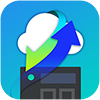 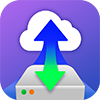 HybridMount
VJBOD Cloud
ローカルNASや、サーバーのデータベースをスナップショット保護データと一緒に、クラウドへバックアップするのに最適
複数の場所にあるオフィス間でクラウドへのアクセスを簡単にし、ファイルを共有、帯域幅を削減するのに最適
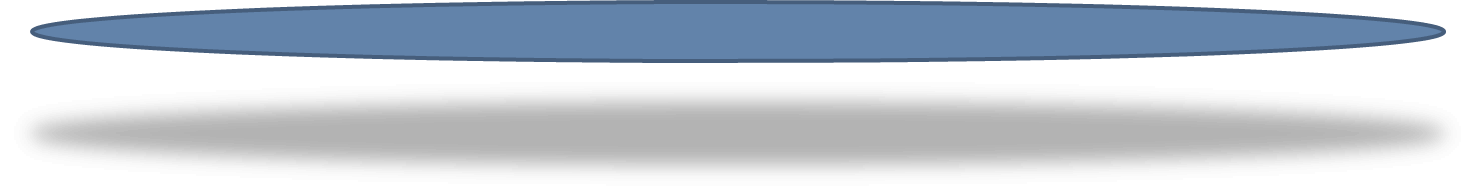 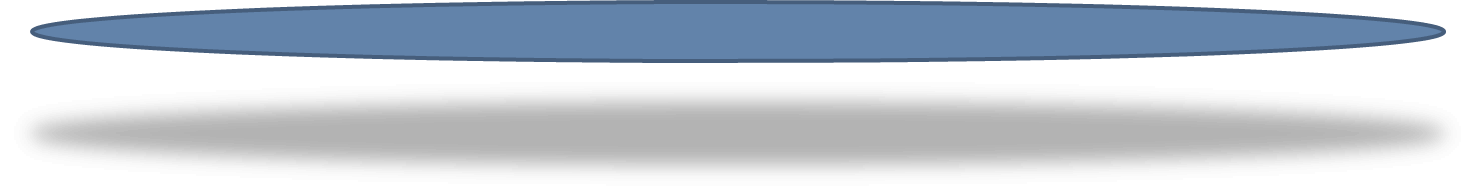 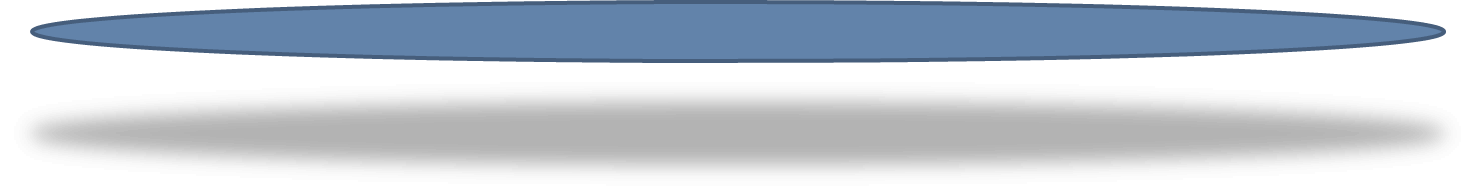 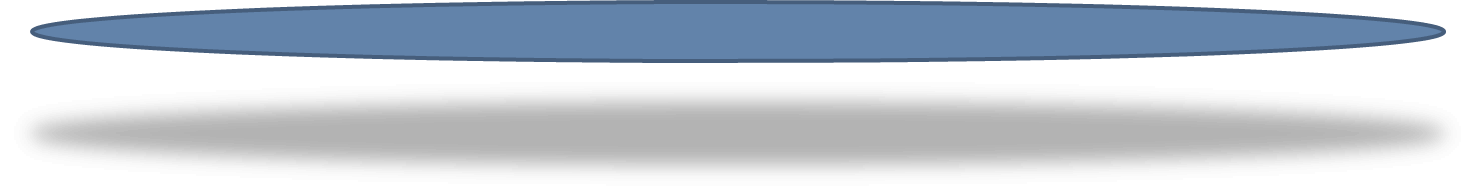 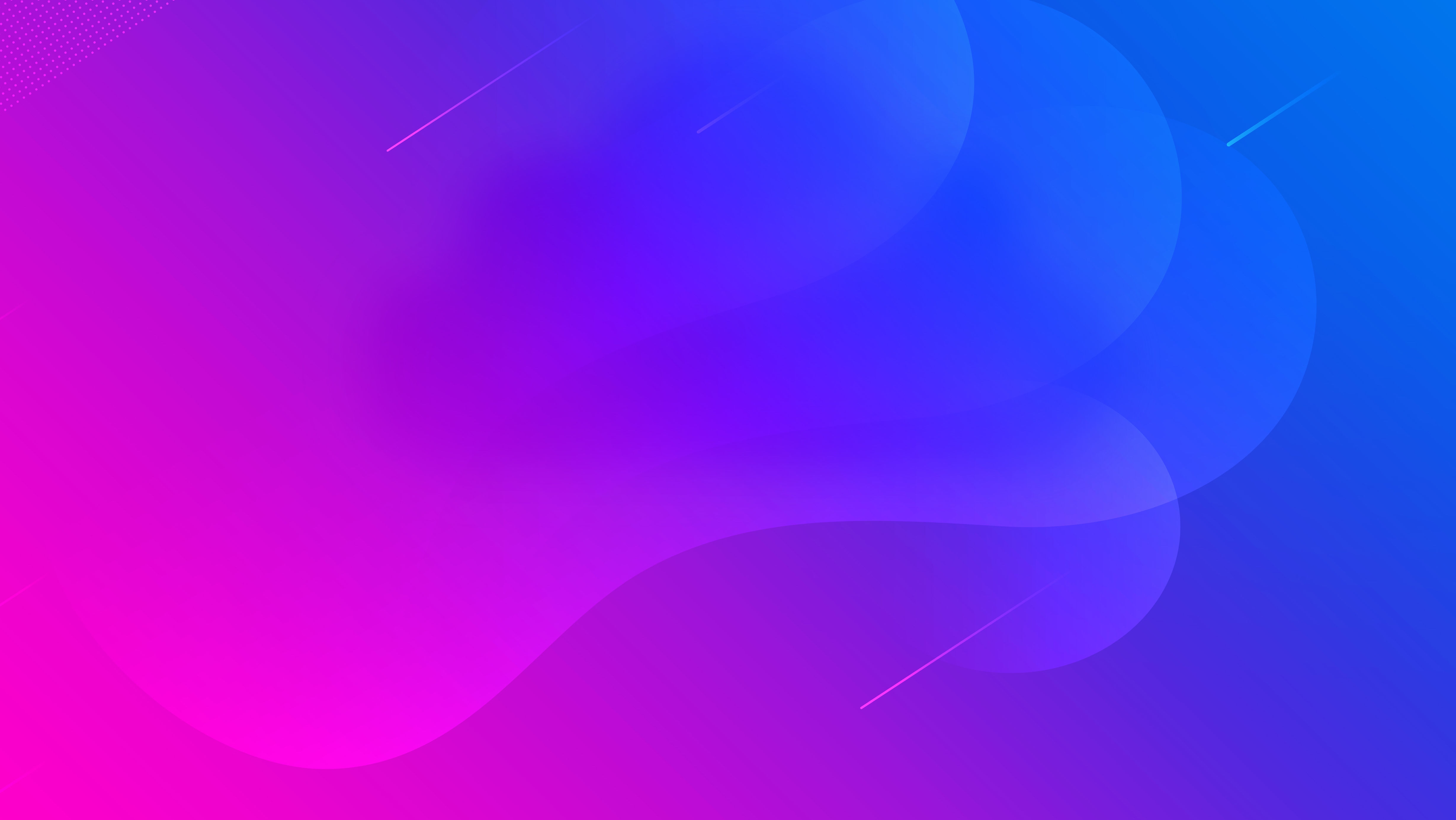 QTSクラウドストレージゲートウェイとマウント
vJBOD Cloud 
Block based Cloud Gateway
Cloud Storage​
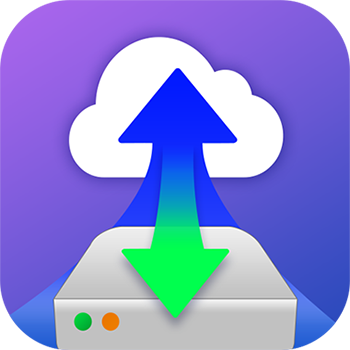 Fibre Channel
Object Storage
Object Storage
Object Storage
Customer​
File System​
Dedicate​
Stored space​
Object Storage Connector
VJBOD Cloud LUNs​
Target
Block Access​
Ethernet
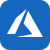 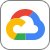 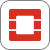 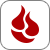 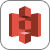 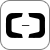 Snapshot
Object Storage Connector
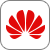 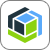 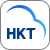 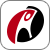 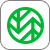 Local Servers​
VJBOD Cloud​
Volume​
(EXT4 File System)​
Local​
Applications​
Dedicate​
Stored space​
File Access​
File Services​
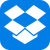 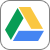 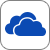 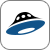 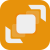 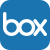 Snapshot
SMB
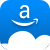 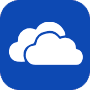 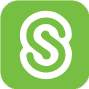 HybridMount (Mode 1)
File based Cloud Gateway​
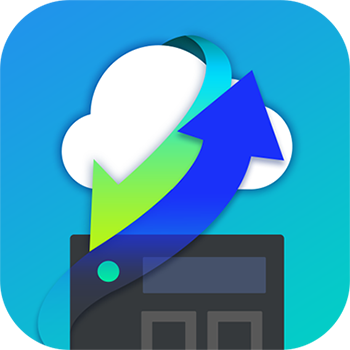 Cloud File​
Storage​
Cloud File​
Storage​
Cloud File​
Storage​
NFS
Dedicate​
Cache space​
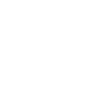 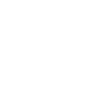 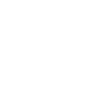 File Access​
Object Storage Connector
AFP
Virtual​
 File System​
Local Users​
File Access​
Dedicate​
Cache space​
FTP
Cloud File Connector
Cache Engine
Web
DAV
Local Disks/SSDs
Remote Storage
Qsync
HybridMount (Mode 2)
File Station Mount
WebDAV
Cloud​
File​
Connector​
NAS
File
Station
File Station Access​
SMB
File Access​
File Access​
Remote​
File​
Connector​
Qfile
FTP
Data center
QNAPファイルベースのクラウドストレージゲートウェイ
HybridMount
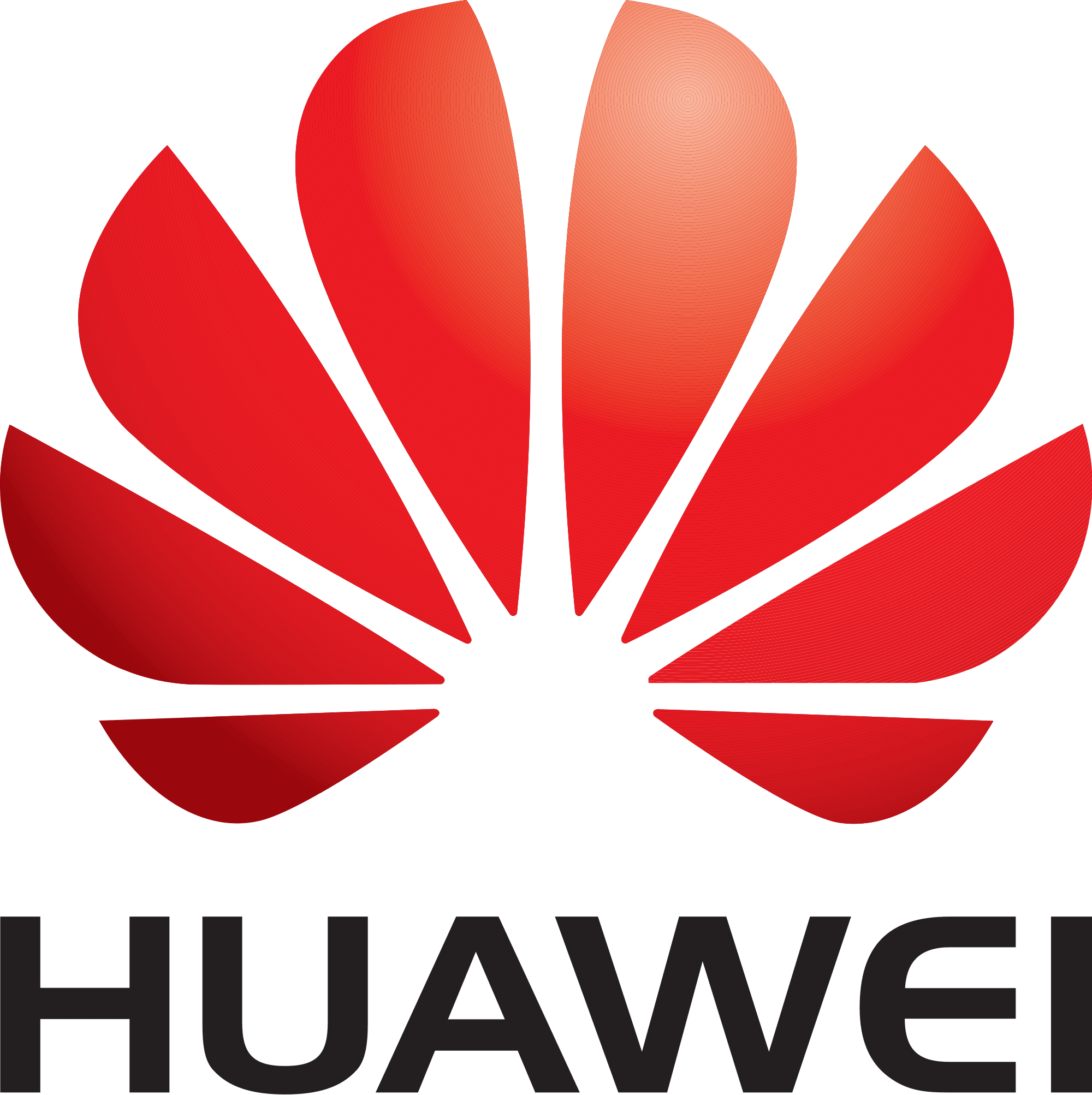 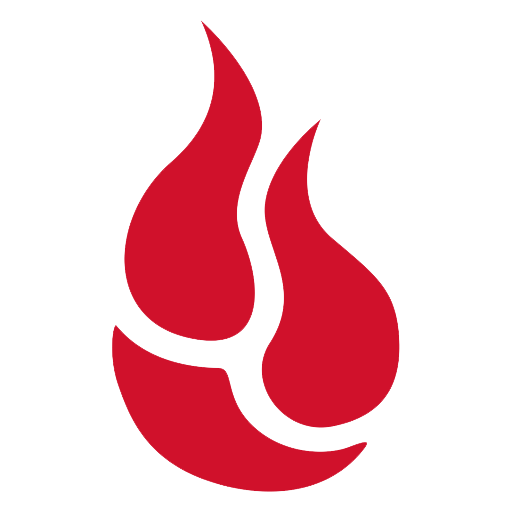 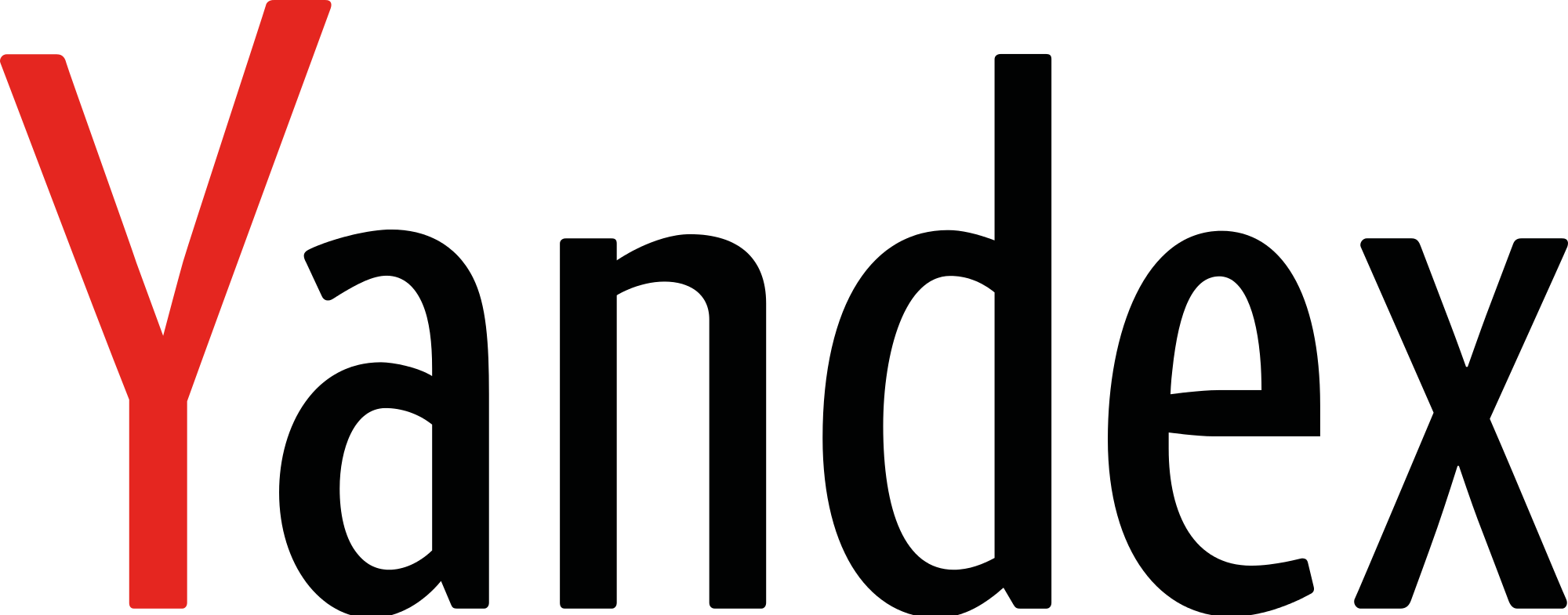 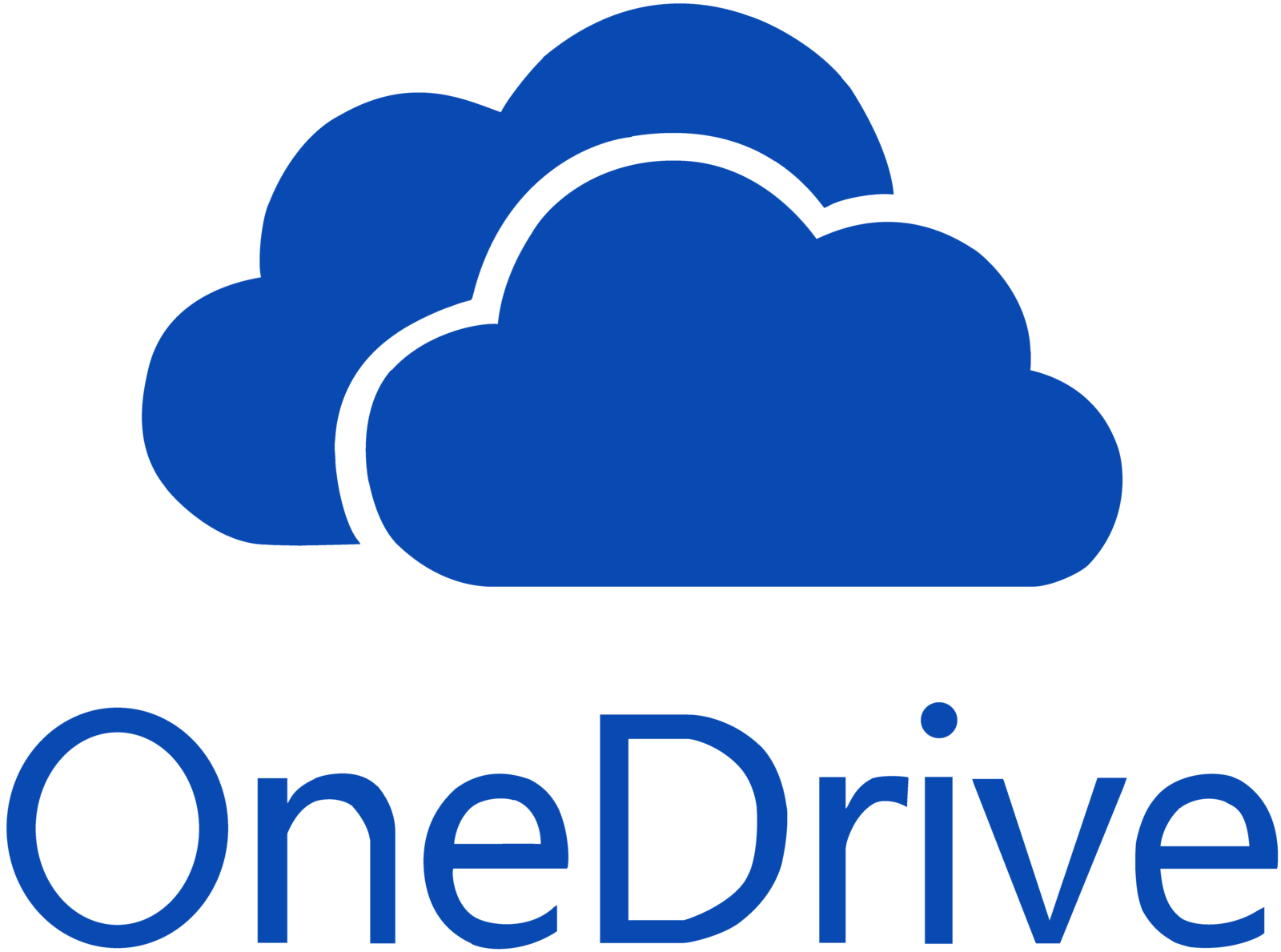 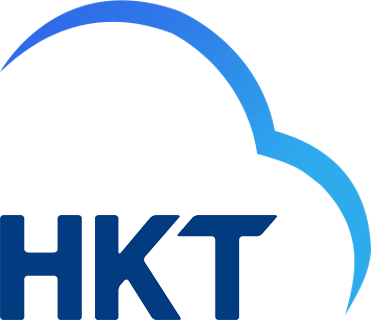 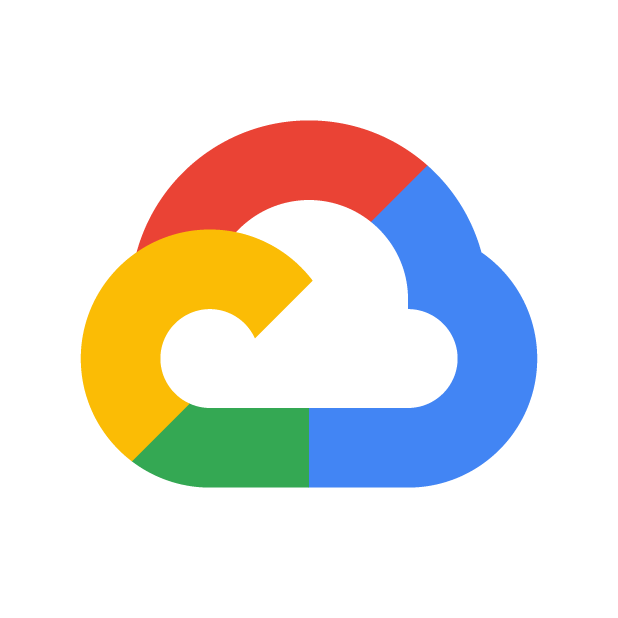 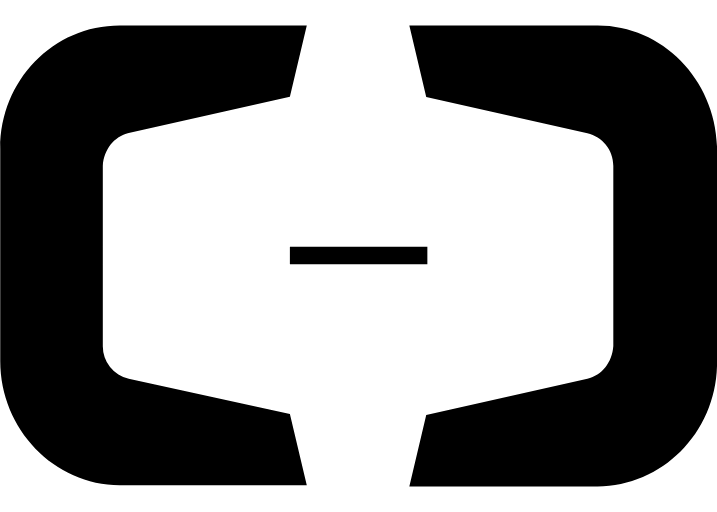 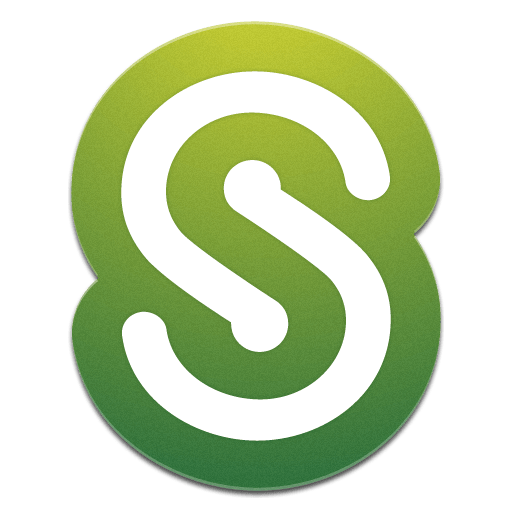 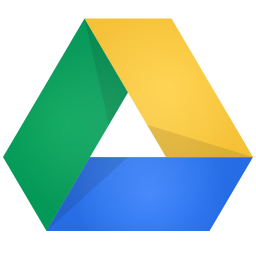 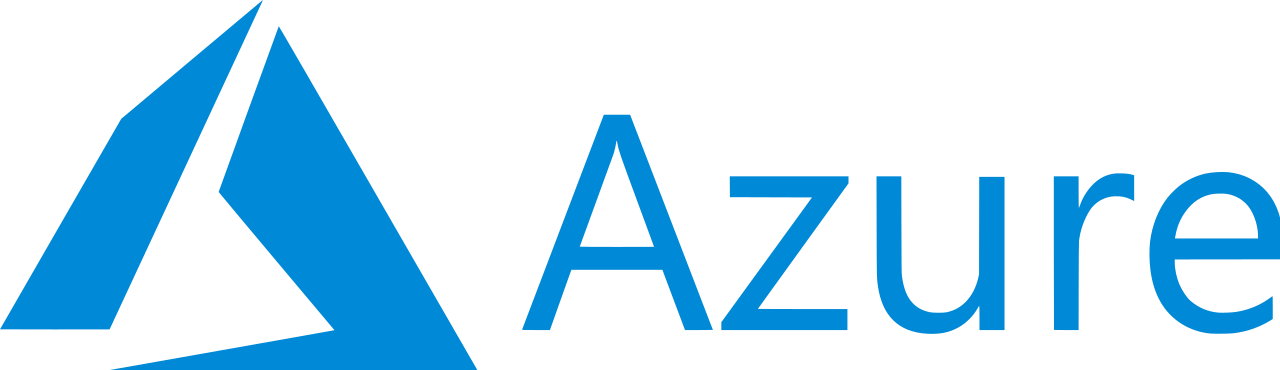 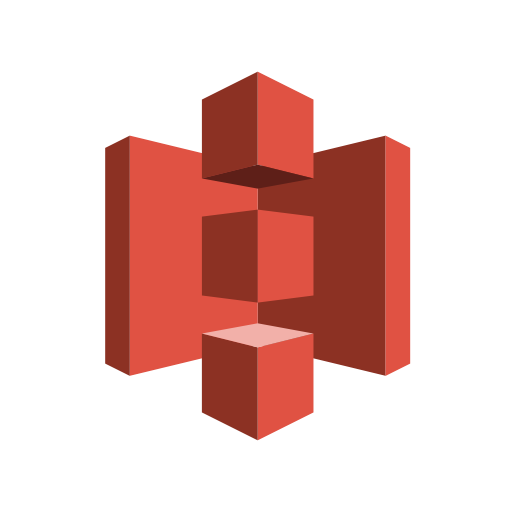 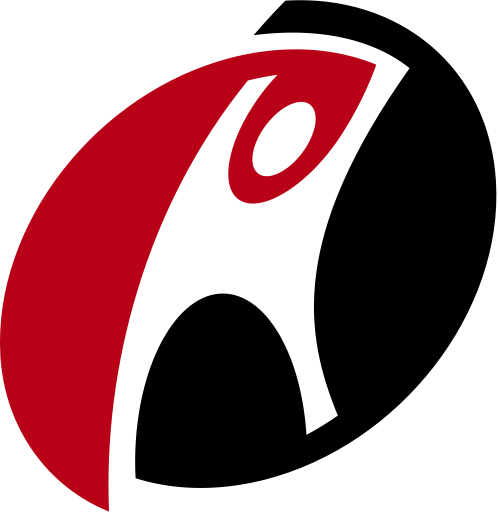 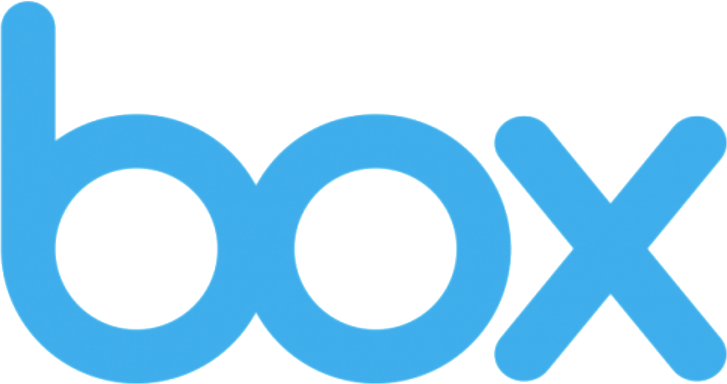 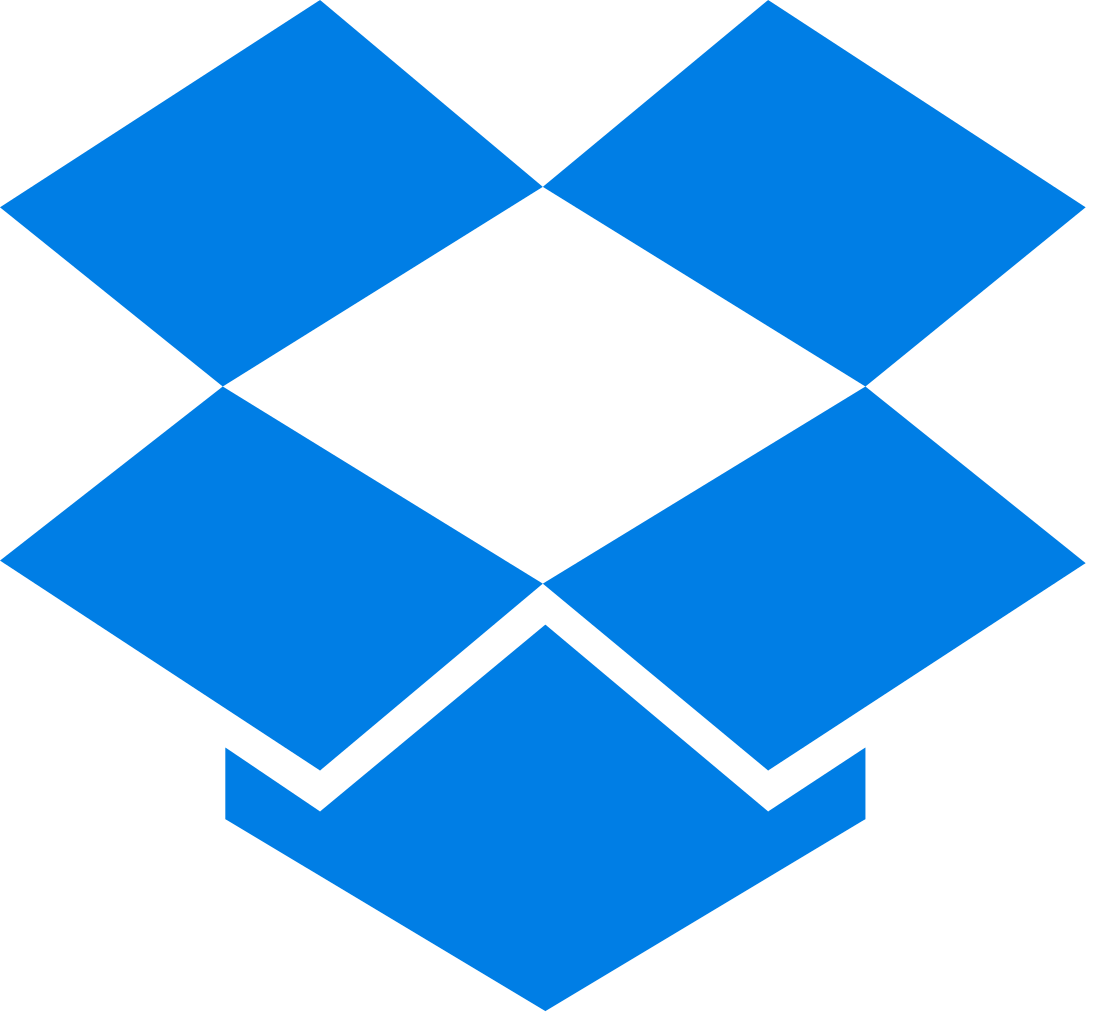 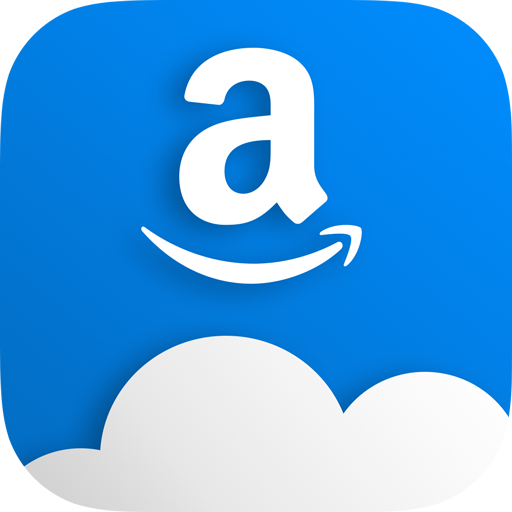 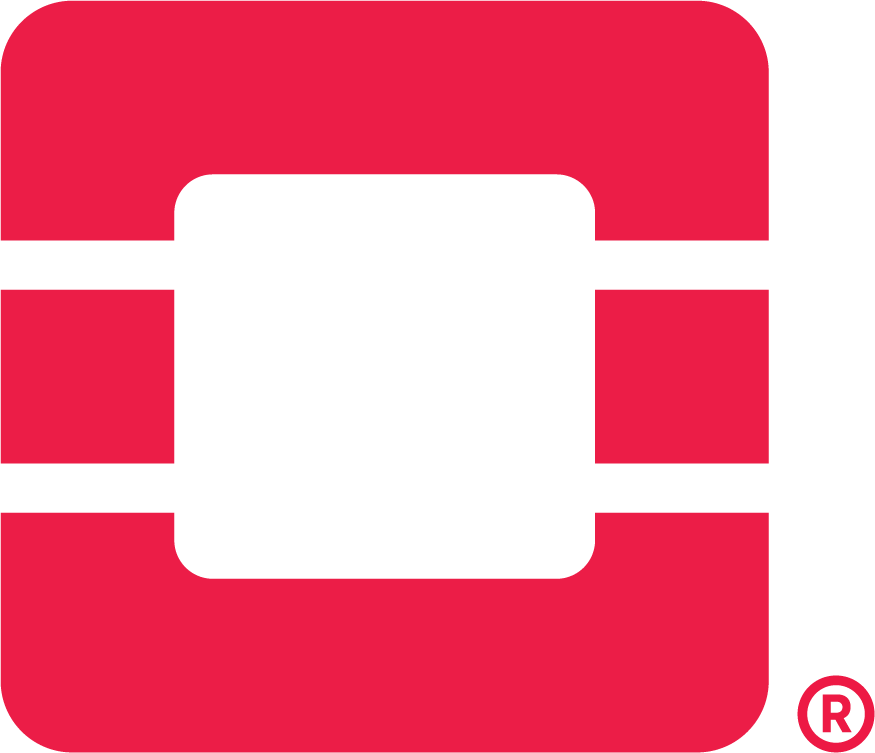 クラウドを身近に！
NASストレージの一部を割り当てて
ハイブリッドクラウドを楽しんでください！
QTSアプリケーションも同時に使用可能です
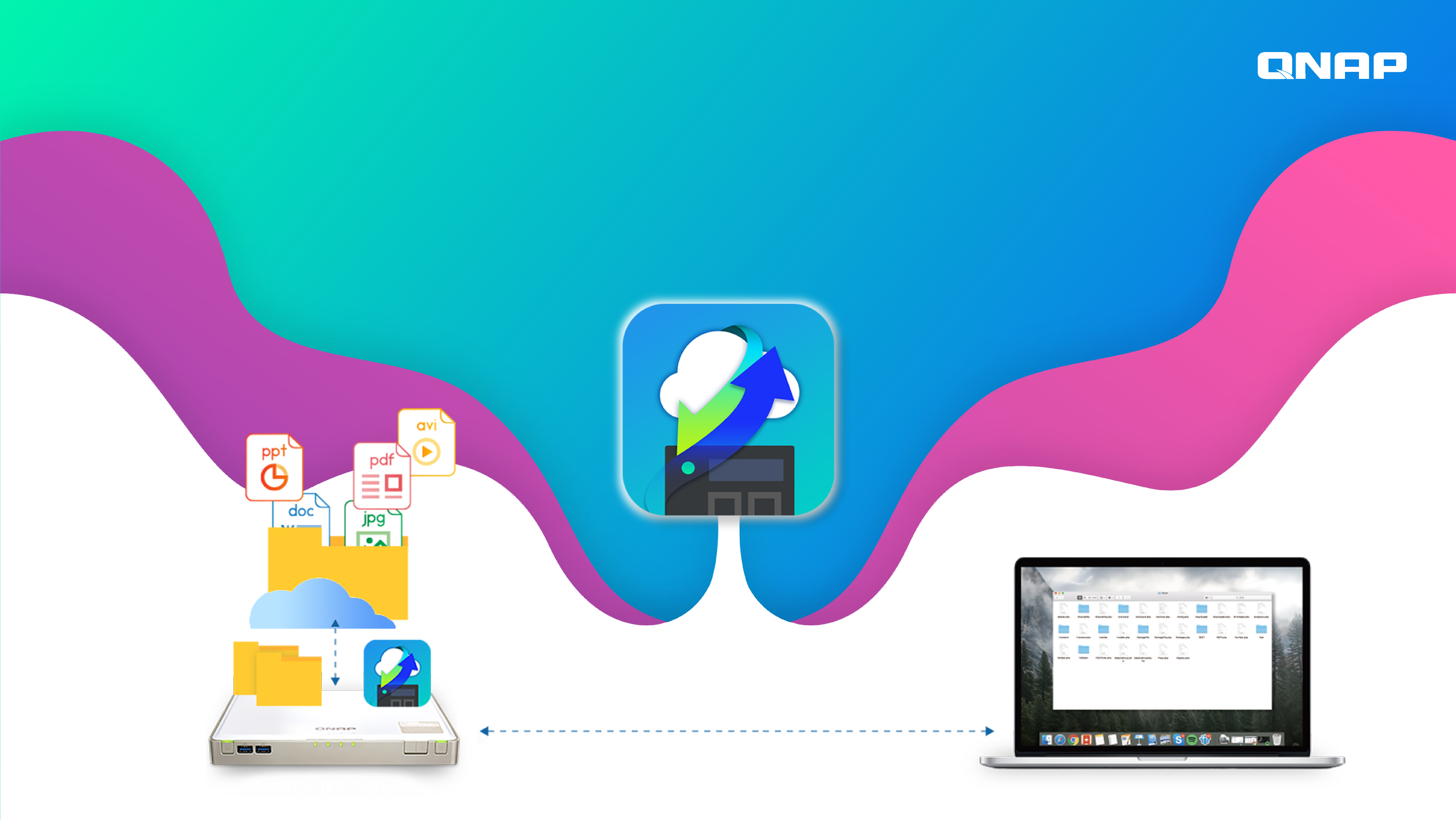 SMB / NFS / AFP
Local cache
HybridMountの要求に応じた2つのモード
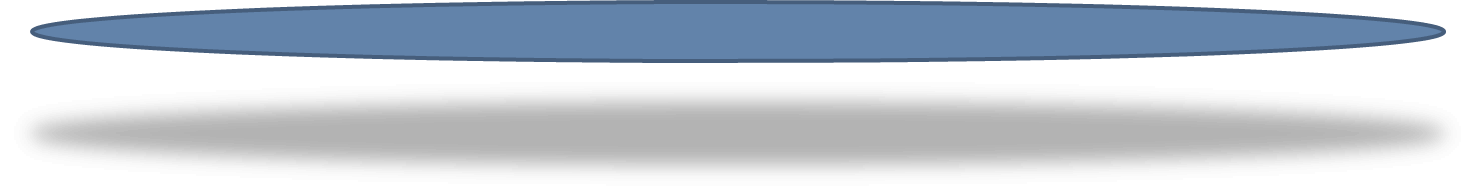 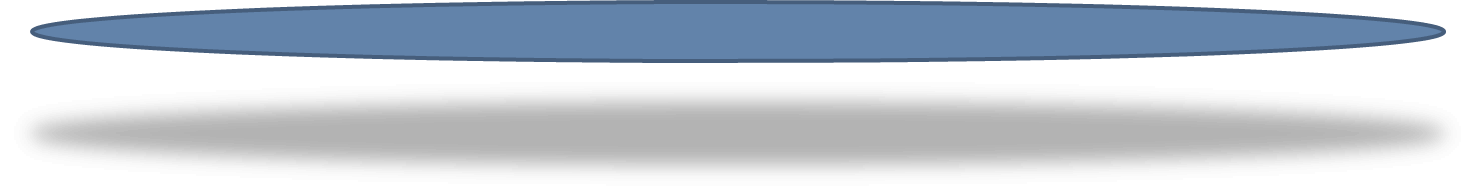 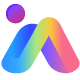 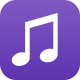 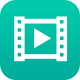 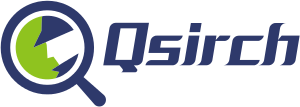 独自のクラウドの準備と管理
HybridMountを使用して独自のクラウドを作成し、ストレージゲートウェイのメリットを享受してください。
BYOCのメリット
BYOCの制限
多数のデータを使用して独自にクラウドストレージを管理可能
多くの異なるクラウドストレージをサポートします。
複数のクラウドを一元的に管理可能
クラウドユーザーインターフェースを介してゲートウェイを管理することはできません。
クラウドでのファイルの変更は、ゲートウェイがクラウドと同期した後にのみ検出できます。
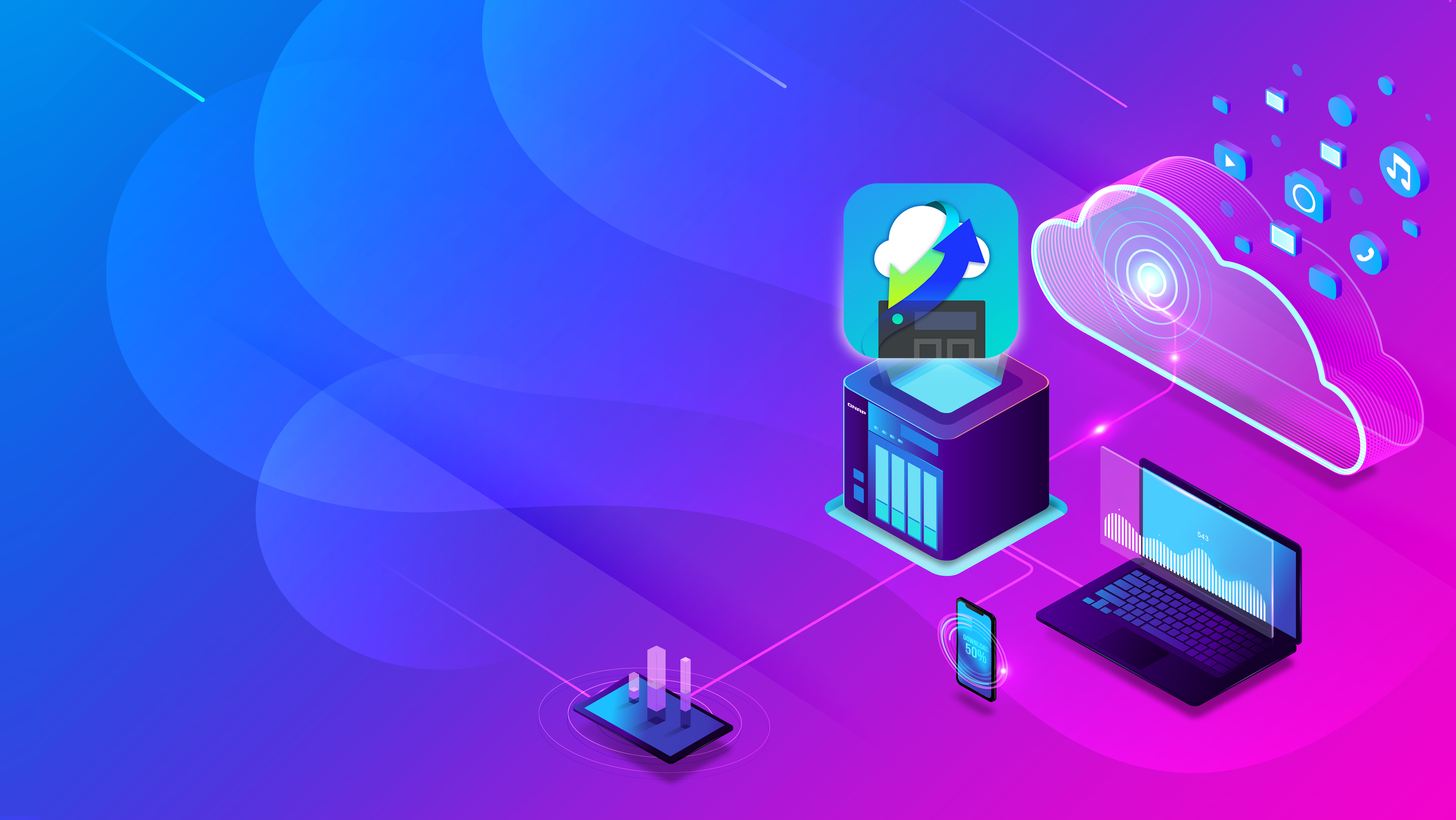 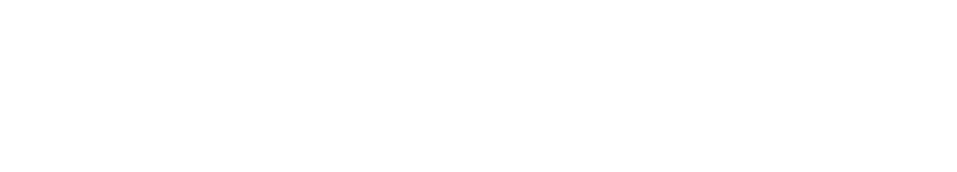 File Station
マウントモード
File Station マウントモード
クラウドファイルストレージ
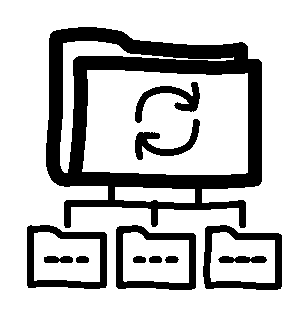 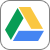 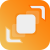 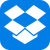 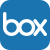 クラウド
コネクタ
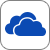 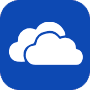 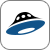 クラウドオブジェクトストレージ
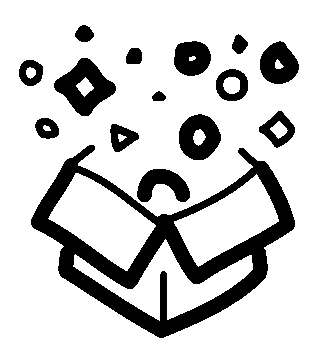 モバイルデバイス、Webからアクセス
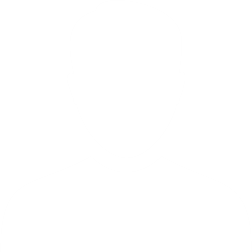 File Station
リモートファイルコネクタ
SMB, FTP, WebDAV
FileStationですべてのパブリッククラウドとプライベートクラウドを管理
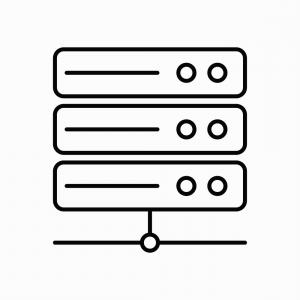 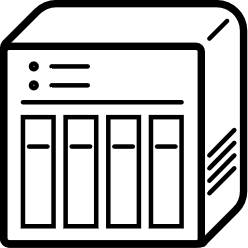 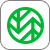 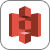 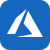 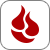 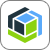 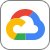 リモートデバイスとして、
2種類のクラウドと
3つのアクセスプロトコルを
サポートします。
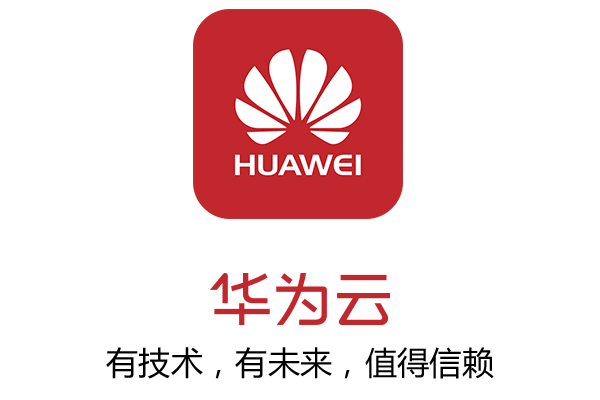 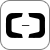 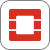 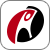 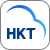 File Station マウントモード
2種類のクラウドと3つのアクセスプロトコルをサポート
クラウド
ファイル
ストレージ
フォルダ構造によるストレージデータ。
固定容量に応じた価格。
リモート
デバイス
各プロトコルを介してリモートデバイスをマウント
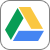 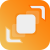 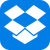 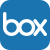 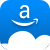 Amazon Drive
BOX
Dropbox
Google Drive
HiDrive
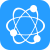 CIFS/SMB
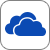 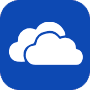 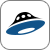 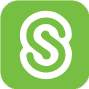 OneDrive Business
OneDrive
Share Drive
YanDex
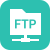 FTP
フラット環境での非構造化データの保存。
実際のストレージ使用量に応じた価格。
クラウド
オブジェクト
ストレージ
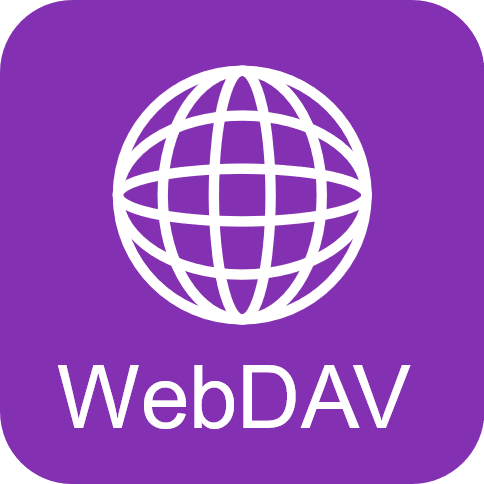 WebDAV
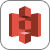 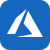 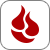 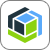 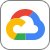 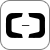 Alibaba
AWS S3
Azure
Backblaze
Google Cloud Storage
IBM Object
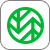 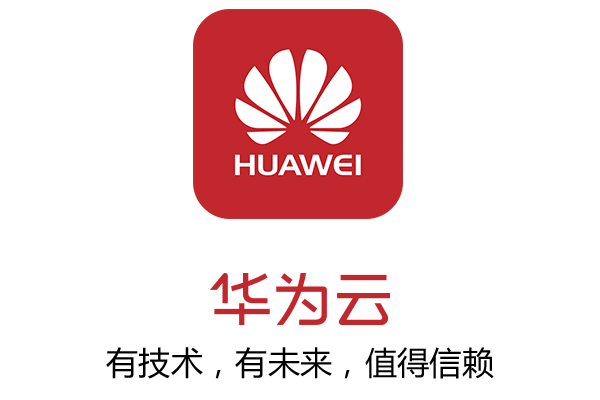 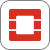 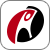 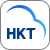 HKT
Huawei
Shift
Rackspace
Wasabi
オブジェクトストレージにアクセスする場合の
ファイルクラウドゲートウェイヘルプ
HybridMountは、非構造データをファイル構造に変換することで、オブジェクトクラウドストレージスペースでの管理を簡単にします。
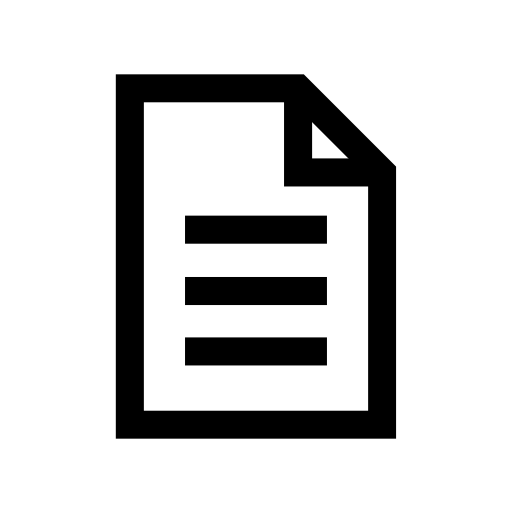 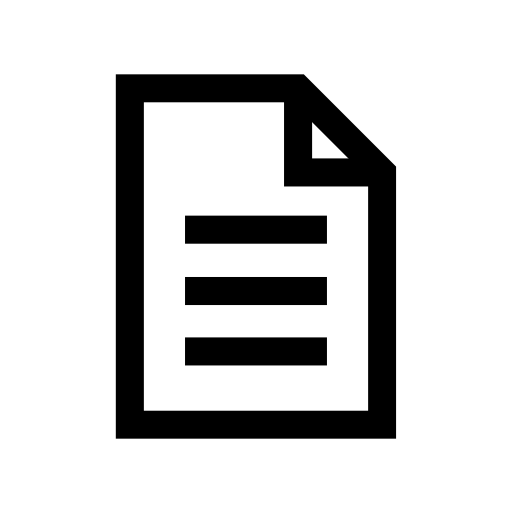 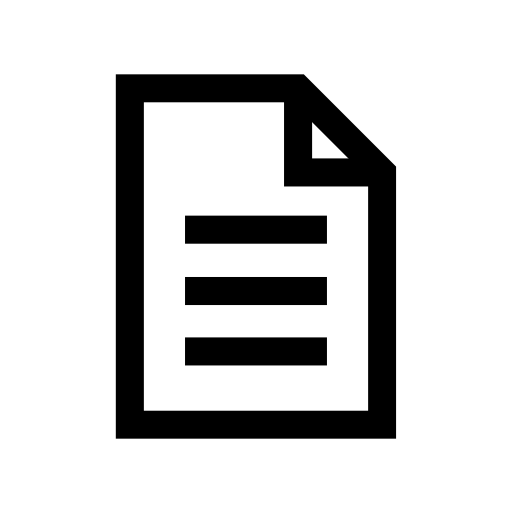 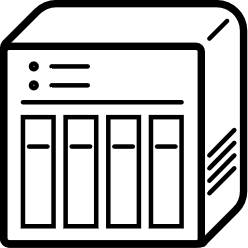 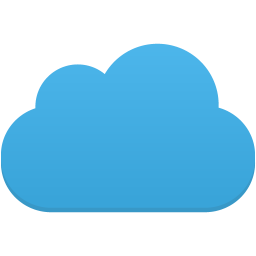 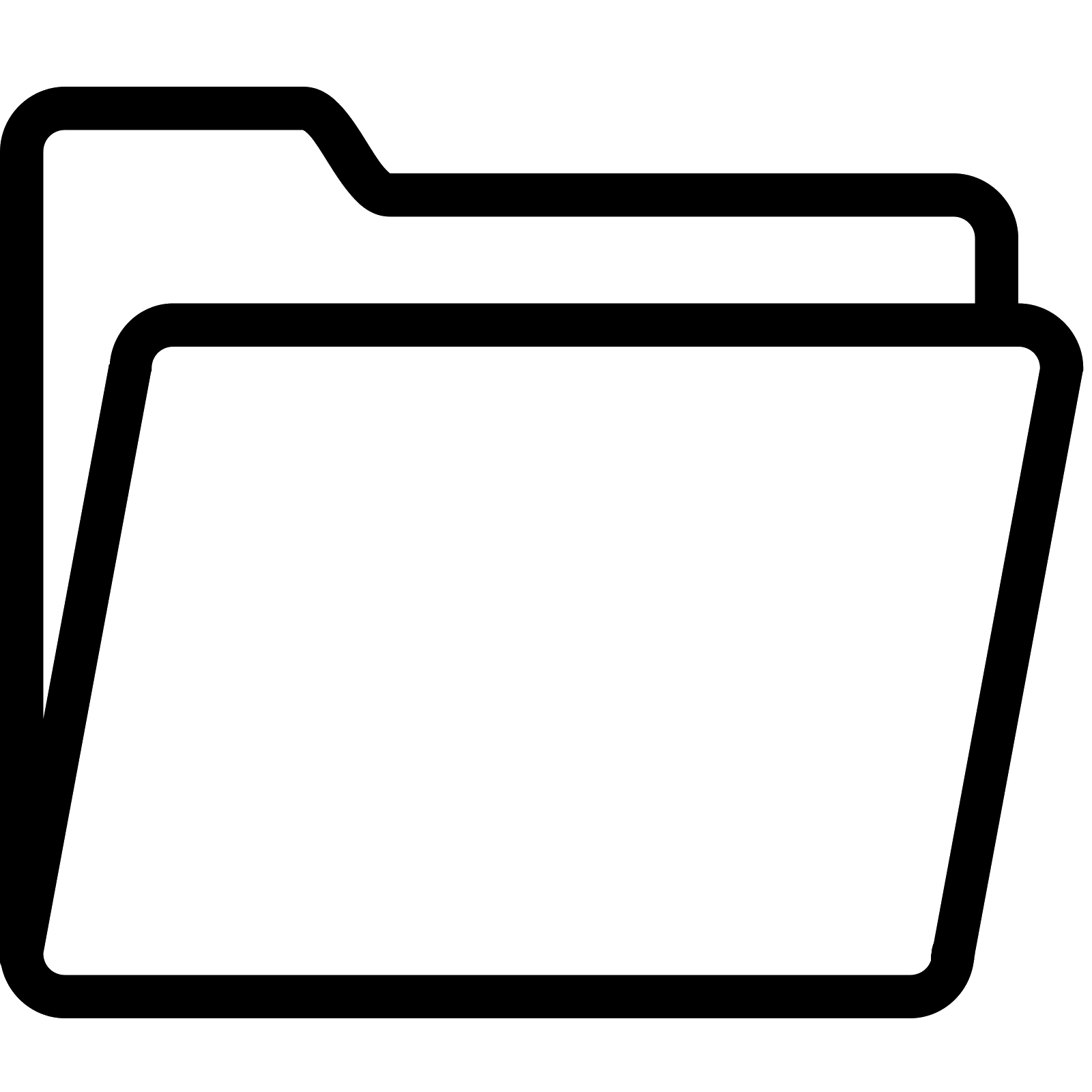 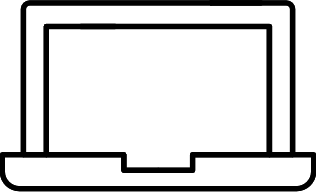 /a/b
/a
/a
/a/d
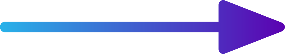 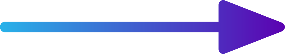 /a/c
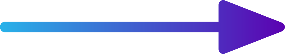 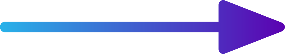 構造
変換
SMB/AFP
b
c
d
Devices
オブジェクトクラウド
ストレージスペース
NAS
File Stationマウントモード
FileStationですべてのパブリッククラウドとプライベートクラウドを管理
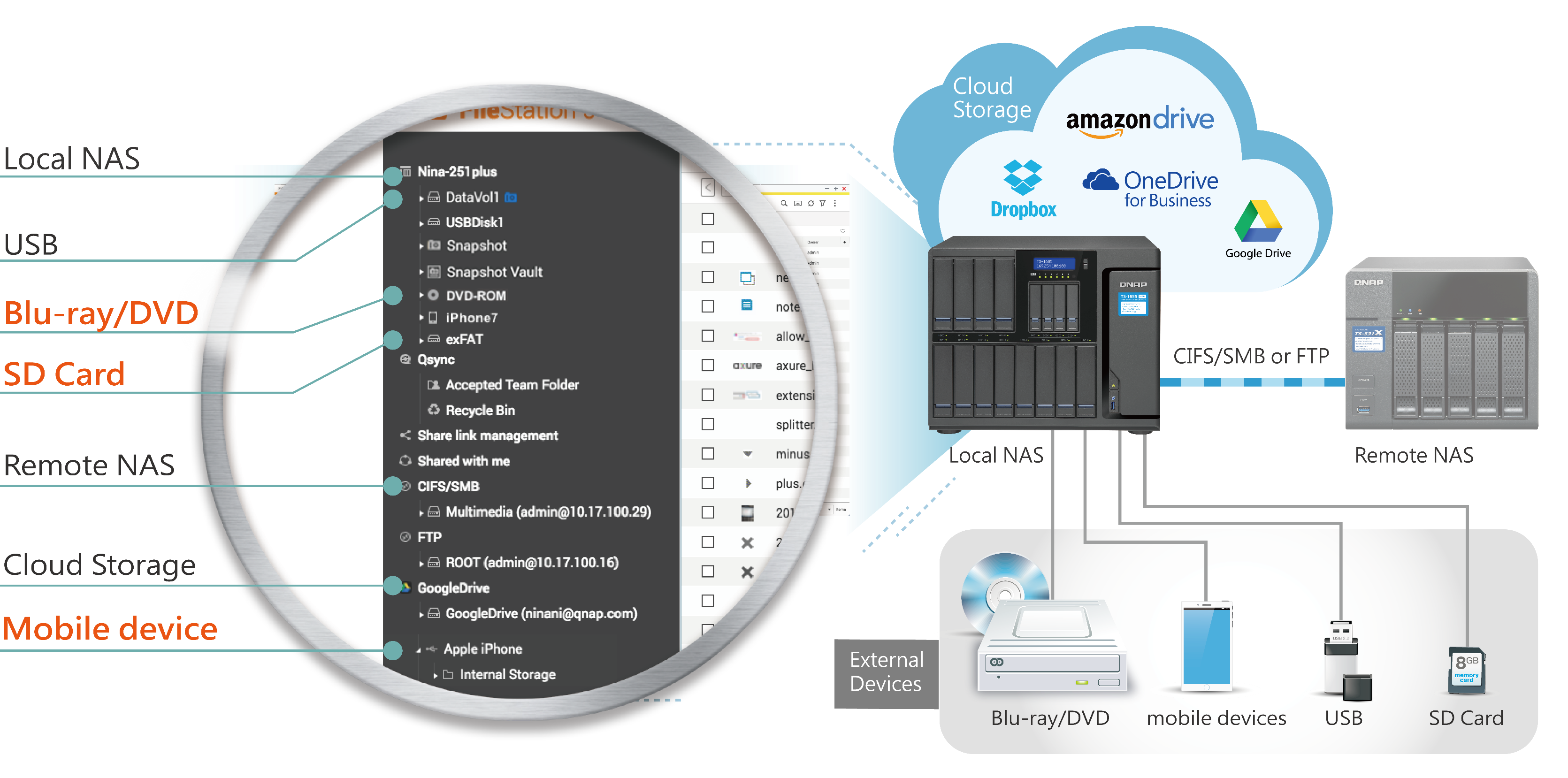 1 management page
20 cloud storage
Remote NAS
4  external devices
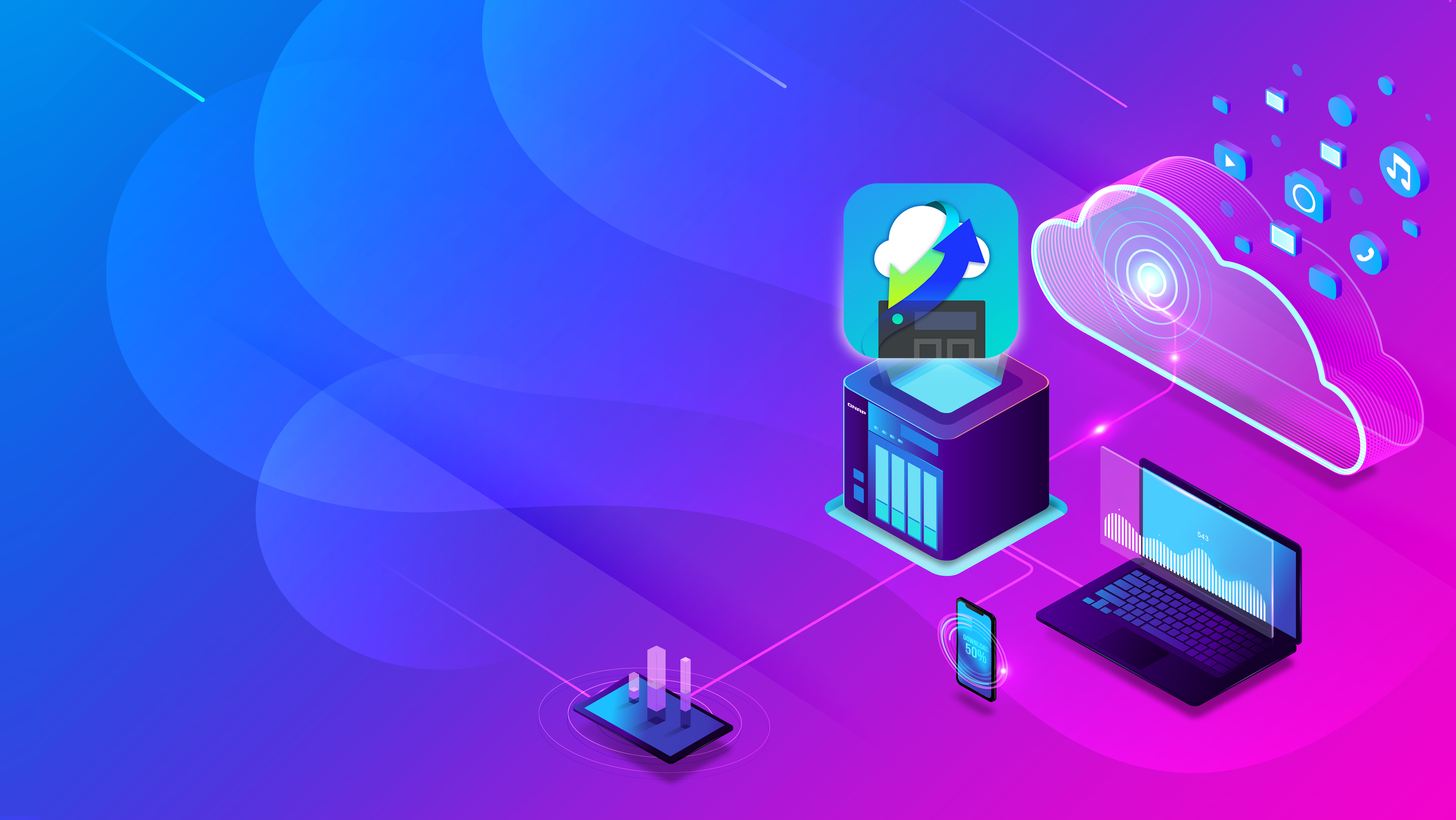 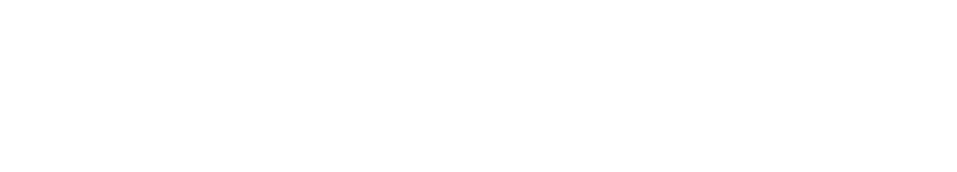 ファイルゲートウェイモード
ファイルクラウドゲートウェイモード
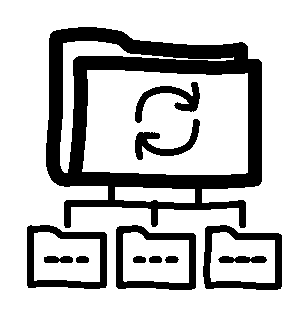 クラウドファイルストレージ
クラウド
ファイル
コネクタ
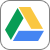 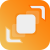 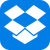 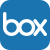 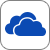 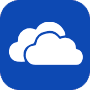 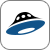 ファイルアクセス
専用のキャッシュボリュームと
キャッシュエンジン
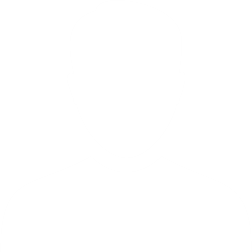 クラウドオブジェクトストレージ
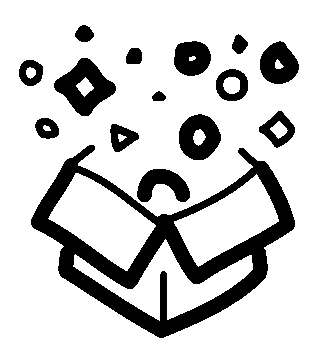 SMB, NFS, AFP, FTP, Web
オブジェクト
ストレージ
コネクタ
NASローカルキャッシュにより
アクセス待ち時間を短縮
より多くのアクセスプロトコルをサポート
NASとクラウドで
ファイルを同期
2種類のクラウドを
サポート
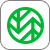 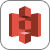 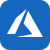 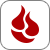 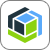 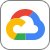 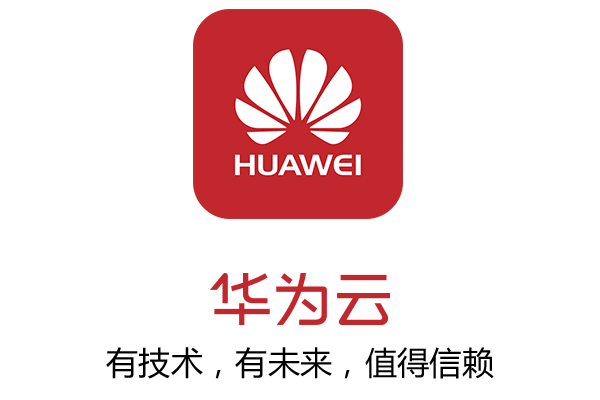 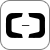 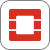 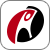 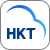 ファイルクラウドゲートウェイモード
2種類のクラウドをサポート
Type I: 
ファイルベースストレージ
Type II: 
オブジェクトベースストレージ
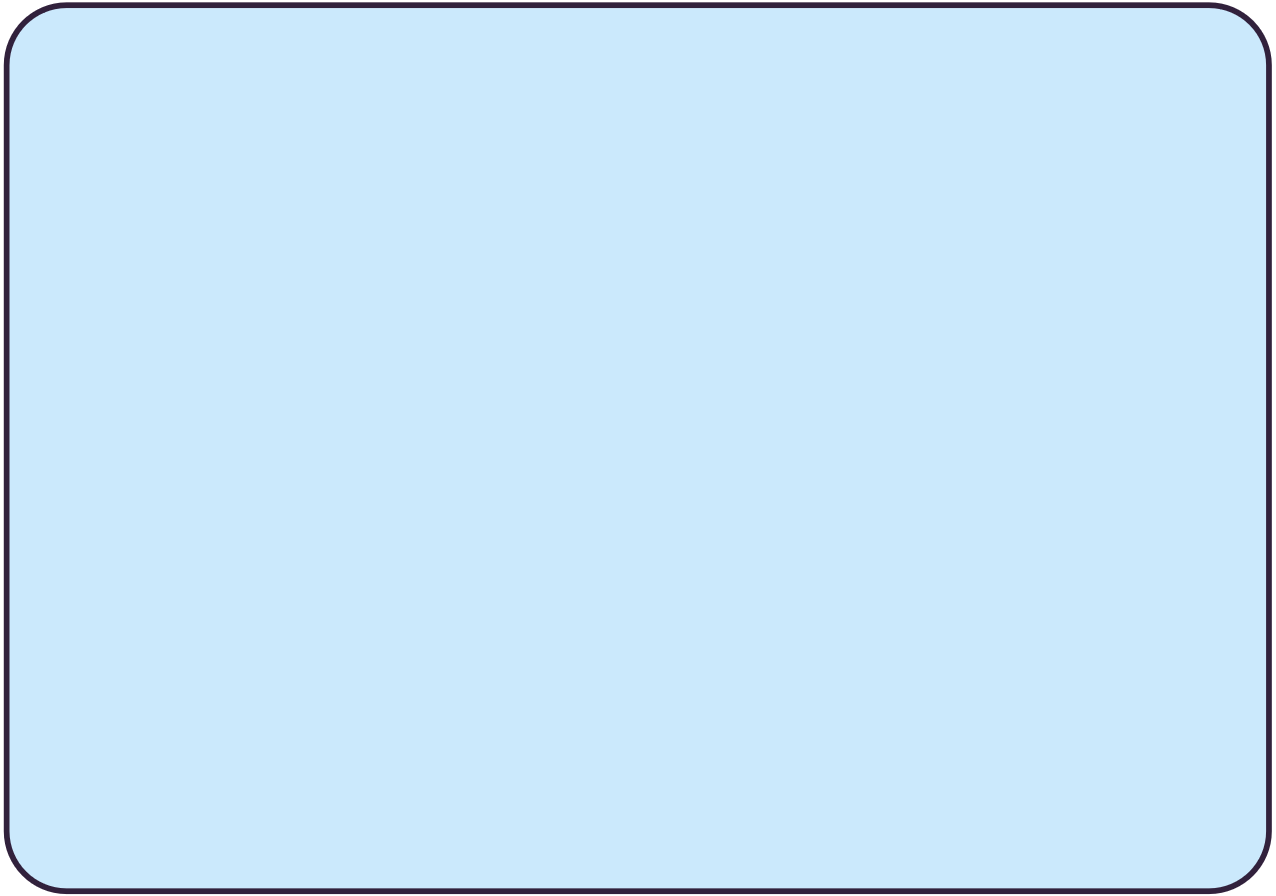 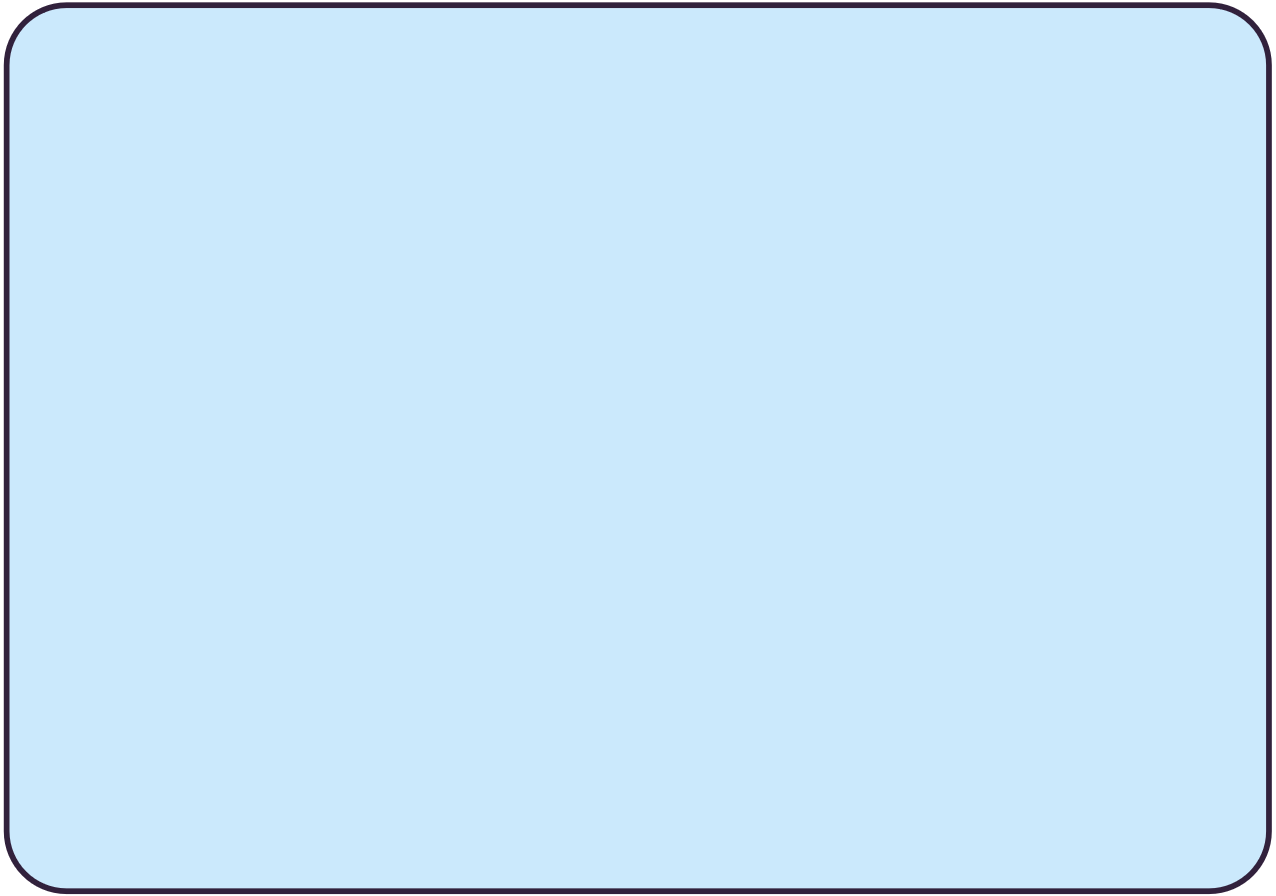 フラット環境での非構造化データの保存。
実際のストレージ使用量に応じた価格。
フォルダ構造によるストレージデータ。
固定容量に応じた価格。
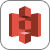 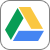 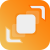 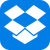 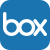 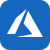 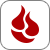 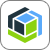 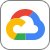 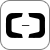 Alibaba
AWS S3
Azure
Backblaze
Google Cloud Storage
IBM Object
BOX
Dropbox
Google Drive
HiDrive
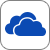 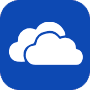 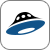 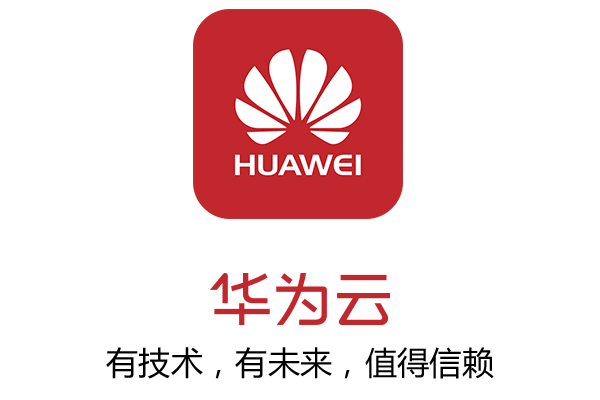 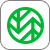 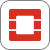 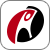 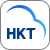 OneDrive Business
OneDrive
YanDex
HKT
Huawei
Shift
Rackspace
Wasabi
Amazon Drive & ShareFile do not support File Cloud Storage Mode sue to their limitations.
ファイルクラウドゲートウェイモード
より多くのアクセスプロトコルをサポート
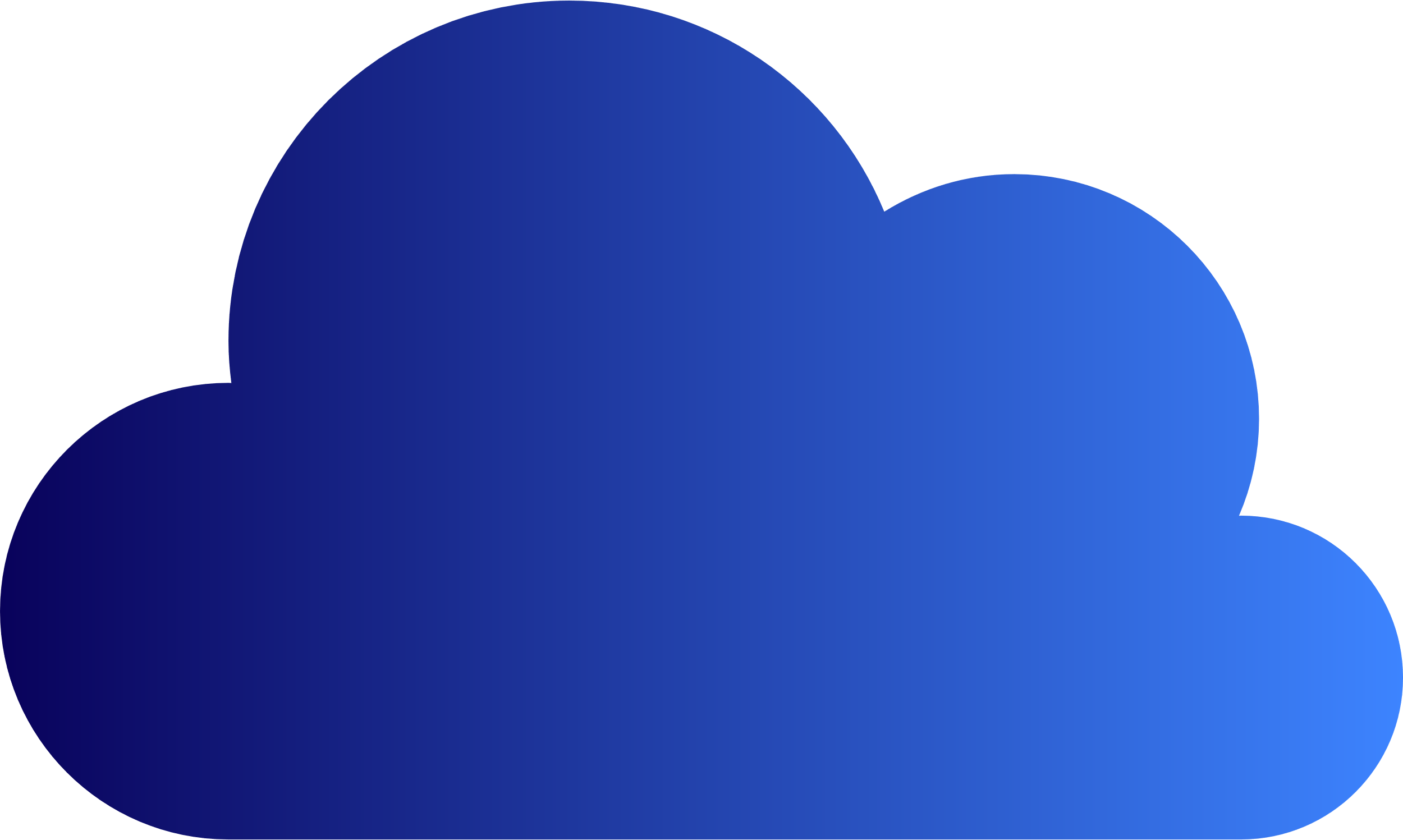 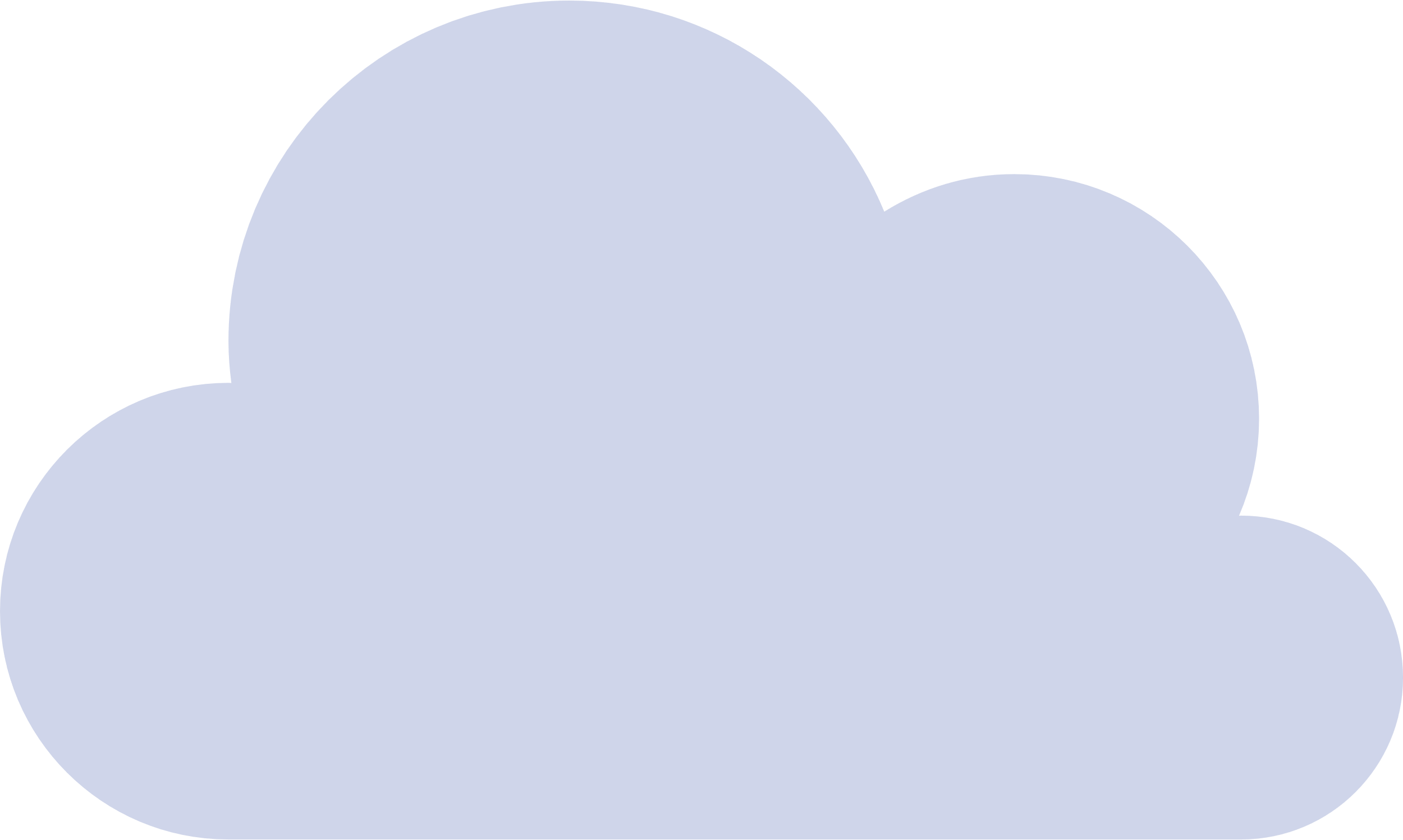 クラウドストレージゲートウェイ プロトコル変換を使用すると、SMB、NFS、AFP、FTP、などのプロトコルに依存せず、任意の外部デバイス上のクラウドデータにアクセスできます。
クラウドへ接続
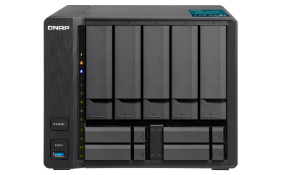 CIFS/SMB, AFP, NFS, FTP, WebDAV
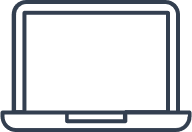 ファイルクラウドゲートウェイモード
ローカルキャッシュによる待ち時間の短縮
無制限のクラウドストレージにスムーズにアクセスできるように、
適切なサイズのキャッシュボリュームを用意します。
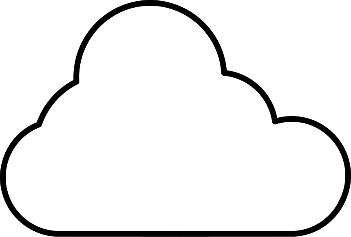 各ゲートウェイファイル共有には
専用のキャッシュスペースが必要です
最小スペース：20 GB
キャッシュスペースの推奨サイズ＝
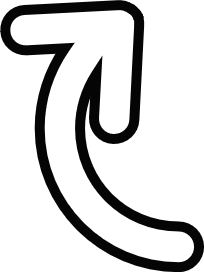 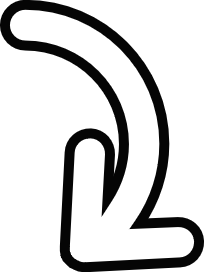 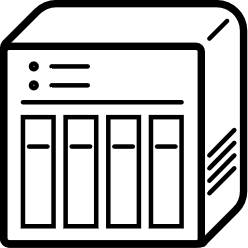 ( NASへの書込み速度 (MB/s)-クラウドへのアップロード速度 (MB/s) ) x time(s) x 1.4 + オンキャッシュにしておきたいデータ量
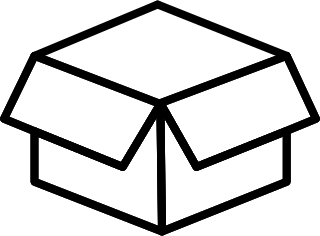 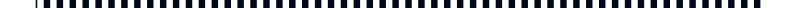 Ex: ( 100 MB/s – 50 MB/s) x ( 4 x 60 x 60 s ) x 1.4 = 1,000,800 MB ≈ 1 TB
キャッシュスペースの推奨サイズ＝
( NASへの書込み速度-クラウドへのアップロード速度)      x time x 1.4 + オンキャッシュにしておきたいデータ量
(MB/s)
(MB/s)
(s)
(MB)
事前にファイルをダウンロードしてキャッシュスペースに保存することで、最初の読み取り時間を短縮できます。
常にキャッシュに保持されているデータは、キャッシュアルゴリズムによって削除されません。事前にこのデータ用に十分なスペースを割り当ててください。
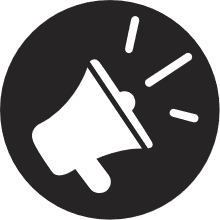 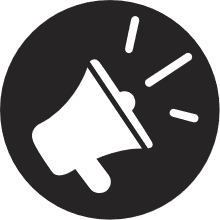 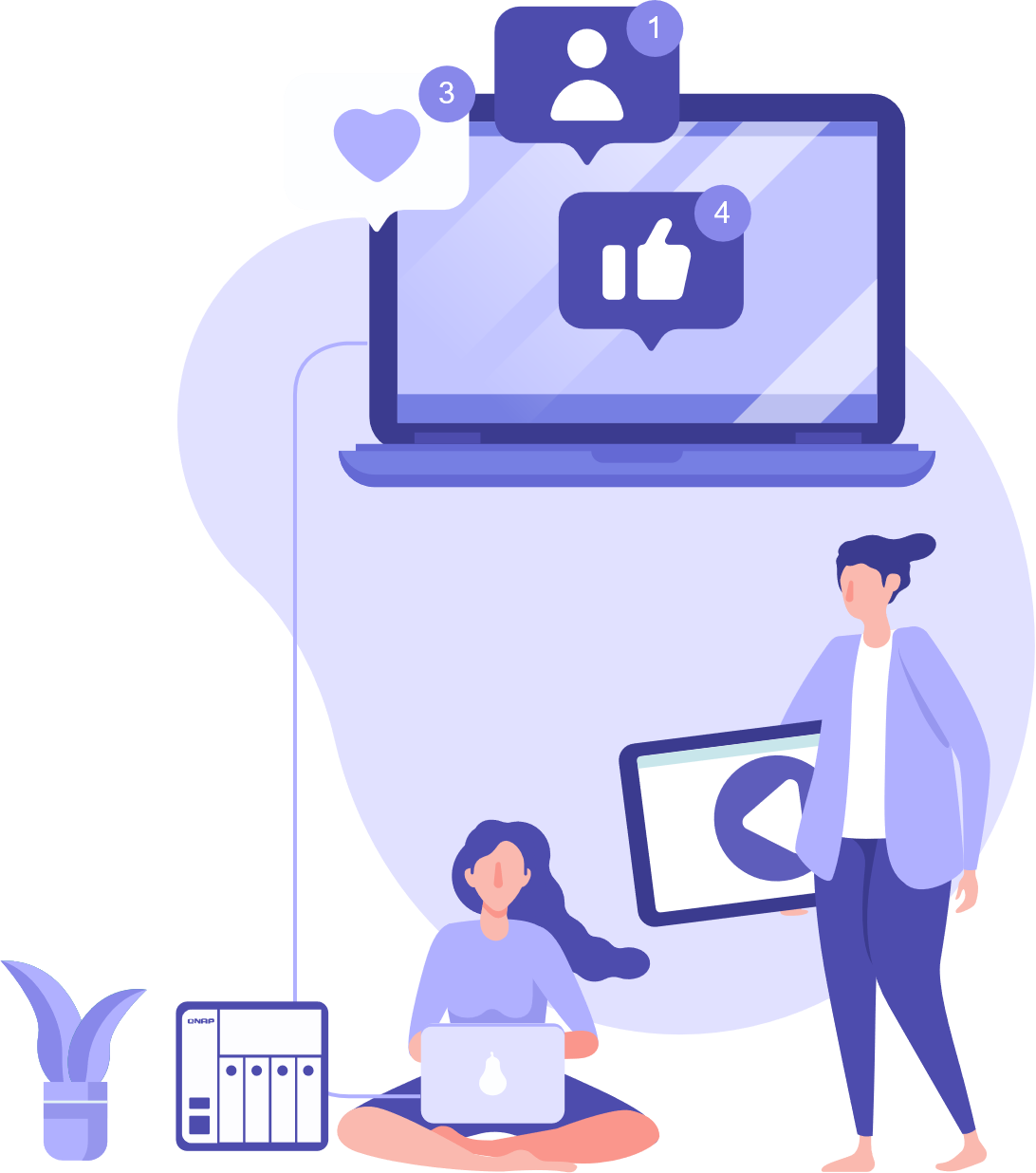 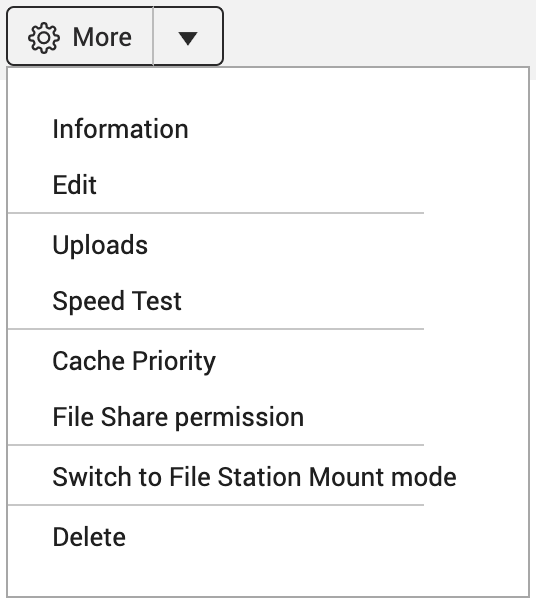 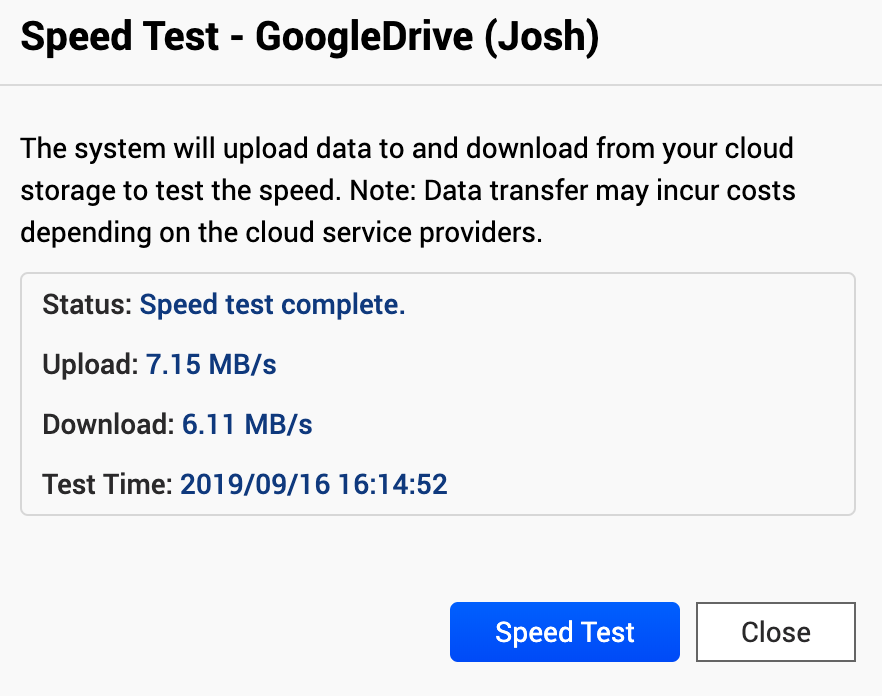 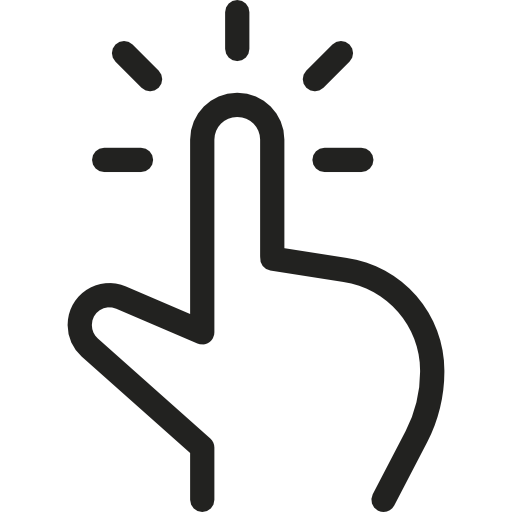 より高速なクラウドストレージを選択するための速度テスト。
クラウドにデータをアップロードするのが遅すぎると、キャッシュに蓄積されるデータが多すぎてキャッシュメカニズムが働かず、速度が低下します。
ファイルクラウドゲートウェイモード
ローカルかのような高速クラウドアクセス
アクセスしたファイルをNASキャッシュスペースに保持して、NASがインターネットへアクセスを行うことで、待ち時間を短縮します。
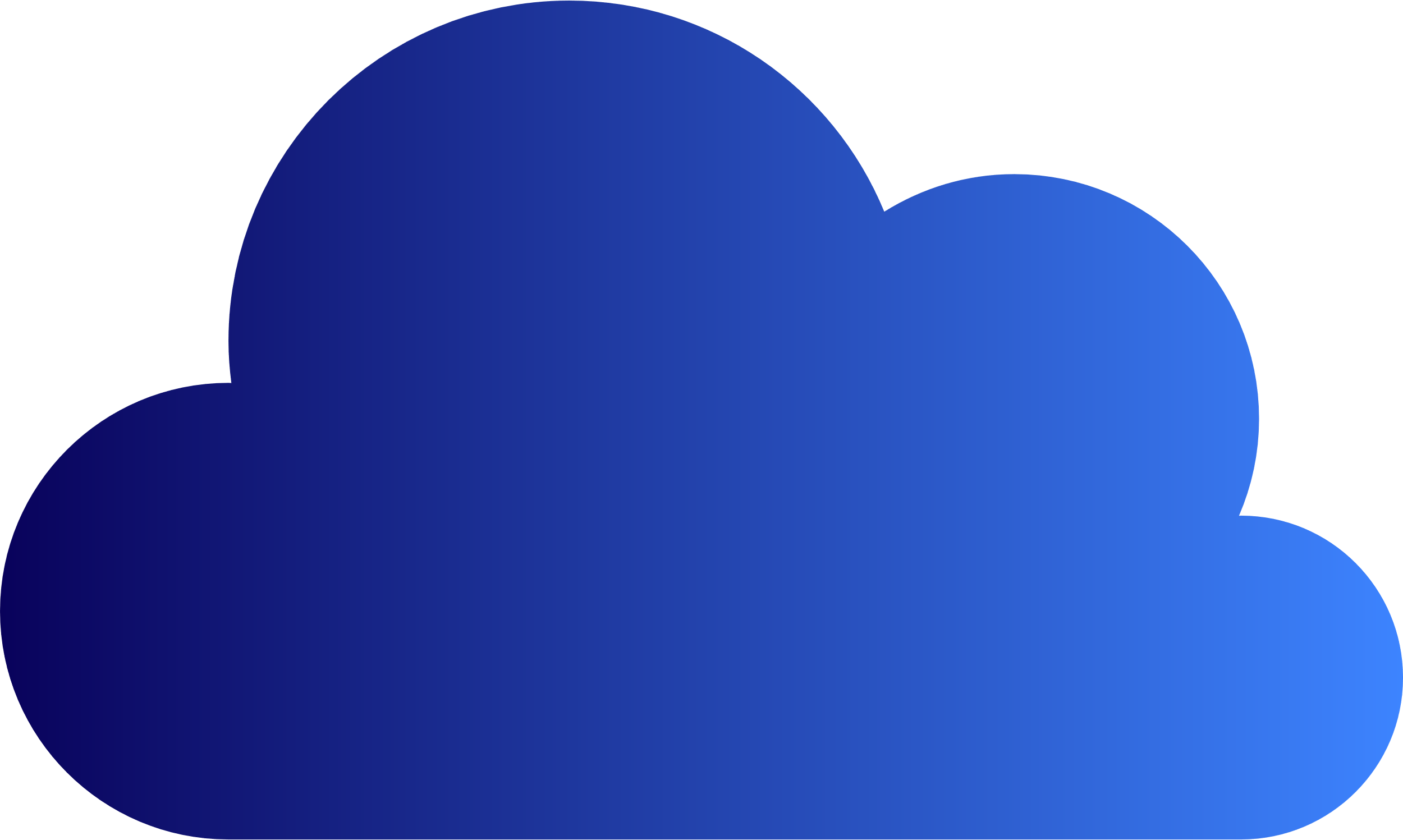 1.メタデータを同期してファイルリストをすばやく入手
Internet
低速
マウントした後、すべてのクラウドデータをローカルNASにダウンロードすることなく使用します。
2.キャッシュされたファイルには高速アクセス可能
1
2
3
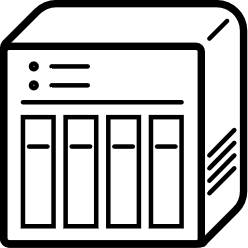 アクセスがあると、クラウドからローカルキャッシュボリュームにファイルがダウンロードされ、最初のアクセスが終了した後も保持されます。その後は、キャッシュされたファイルを読み取るため、再度ダウンロードする必要がなく、高速にアクセス可能。
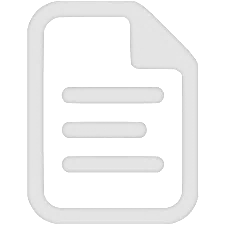 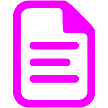 NAS 
Cache Space
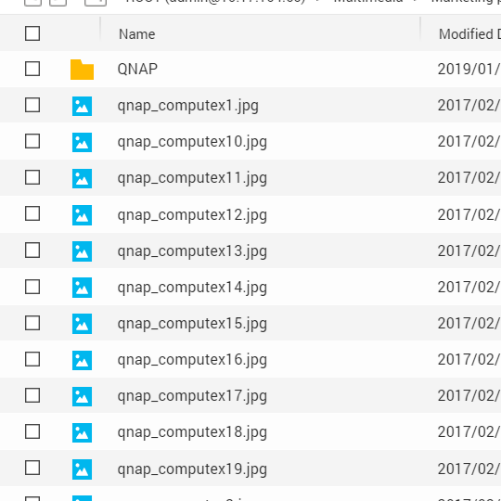 LAN
高速
3.アップロードファイルをキャッシュして待機時間を短縮
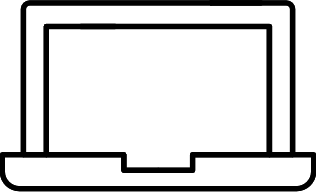 LAN経由でNASにファイルを保存した後、バックグラウンドでクラウドにアップロードします。ユーザーはコンピューターの前でアップロードの完了を待つ必要はありません。
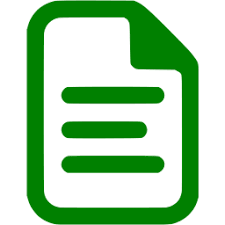 META
DATA
ファイルクラウドゲートウェイモード
マルチメディアファイルを開く場合
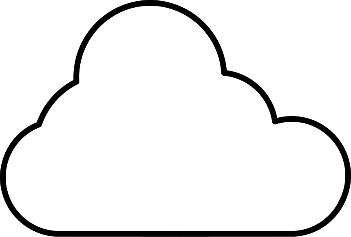 キャッシュミス
キャッシュヒット
3.1
クラウドから
ダウンロード
クラウドコネクタ
2
キャッシュをチェック
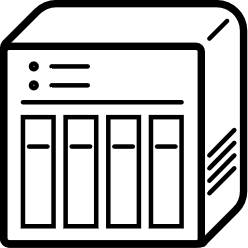 キャッシュエンジン
ファイルシステム
3
3.2
キャッシュされたファイルを読込
キャッシュからファイル読込
ファイル
要求
1
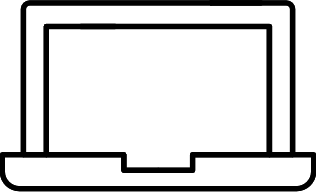 マルチメディアの読み取りエクスペリエンスを向上させるために、ファイルの読み取りとダウンロードを同時にサポートします。
ファイルクラウドゲートウェイモード
ファイルを編集して同期する場合
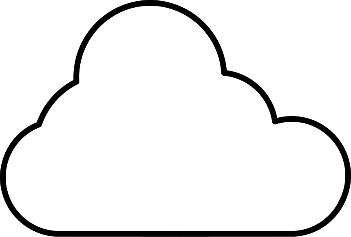 クラウド上のファイルを読んで編集
ファイル全体をクラウドからNASのキャッシュスペースへダウンロードして保存
1
3
編集後クラウドに同期
クラウドコネクタ
4
ファイルをファイルシステムに書き込み、元のファイルを置換。ローカルの書込みプロセスは終了
2
クラウド上のファイルをチェック、他の人による変更が発生していないかを確認します。
3
キャッシュエンジン
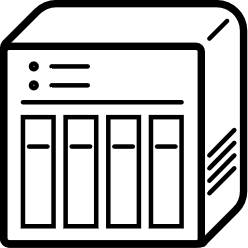 ファイルをクラウドにアップロードし、同期完了
クラウド上のファイルが他の人によって変更されていた場合、名前を変更後アップロード。
転送ルールにより、小さなファイルなどの特定のファイルを優先してアップロードできます。
ローカルファイルを再度編集すると、アップロードは停止されます。
4
ファイルシステム
ローカルの
書込処理完了
ファイル同期完了
2
1
編集完了
クラウドへ同期
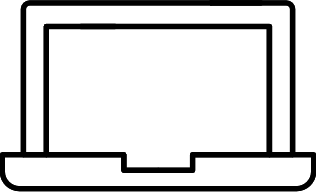 編集のために
クラウドから読込
ファイルクラウドゲートウェイモード
ルールをカスタマイズしキャッシュスペースを効率的に使用
必要なファイルスペースが増加し、キャッシュボリュームがいっぱいになった場合は、システムは使用頻度の低いファイルデータを削除し、メタデータのみを保持します。
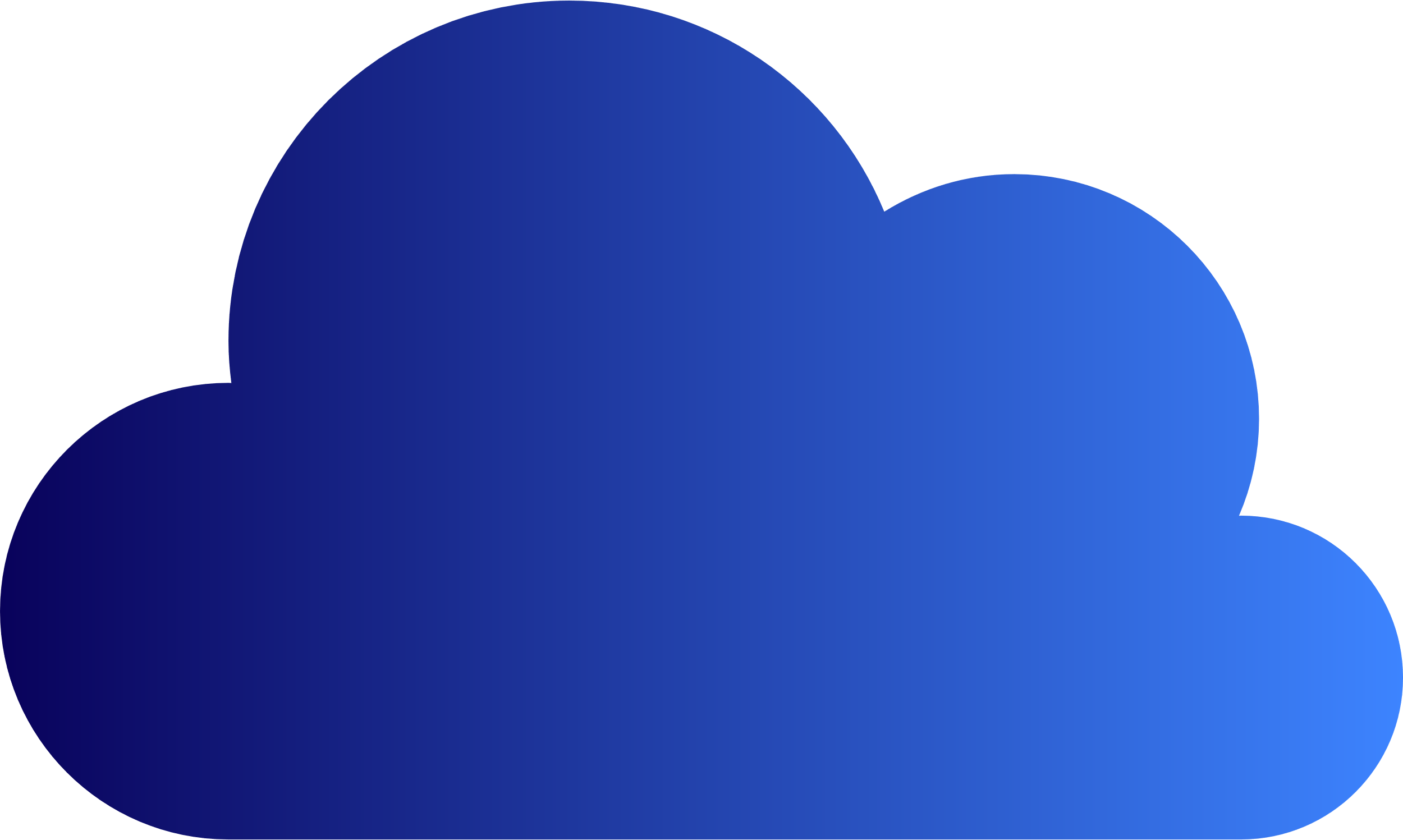 アクセスされていないファイルデータを削除
3 Customized cache rule:
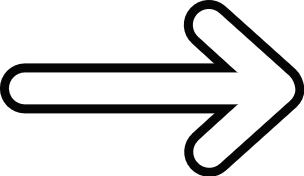 ファイルをダウンロードまたはアップロード
常にキャッシュ
ファイルは優先度が高いものとして扱われ、キャッシュヒットを確実にするために事前にキャッシュされます。重要で頻繁にアクセスされるファイルはこの設定にしてください。
通常
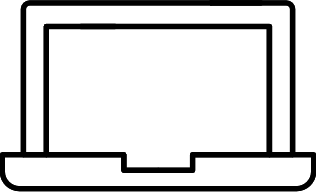 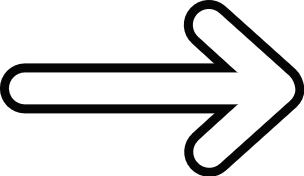 常にキャッシュ
ファイルはキャッシュされ、ローカルキャッシュスペースに保持されます。キャッシュスペースがいっぱいになると、最も使用頻度の低いファイルが削除され、新しいキャッシュファイル用のスペースが作成されます。
通常のキャッシュ
低優先度キャッシュ
低優先度
書込み中ファイル
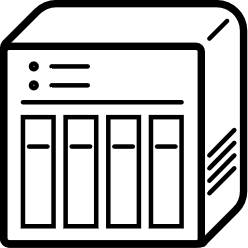 ファイルはキャッシュされ、ローカルキャッシュスペースに保持されます。キャッシュスペースがいっぱいになると、最もアクセスの少ないファイルが最初に削除されます。重要度の低いファイルを低優先度として設定してください。
NAS 
Cache space
メタデータ
ファイルクラウドゲートウェイモード
読込み時間短縮のため、事前にキャッシュを用意
高優先度として設定されたファイルは、確実にキャッシュヒットさせるため、事前にダウンロードされます。重要で頻繁にアクセスされるファイルは、常にキャッシュに保存してください。
1
2
フォルダのキャッシュ優先度を設定し、常にオンキャッシュとなるようにします。
予約済みキャッシュスペースの準備
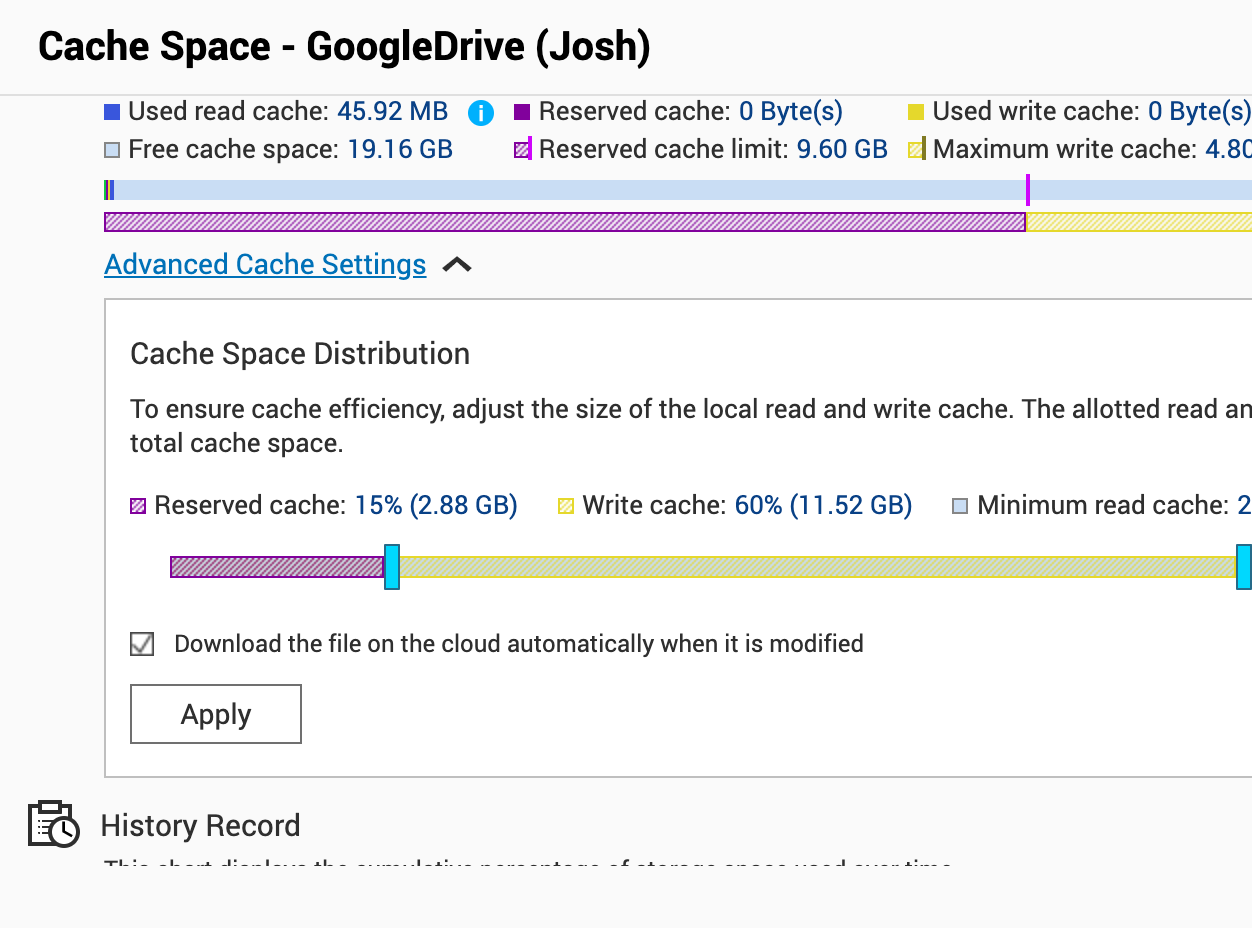 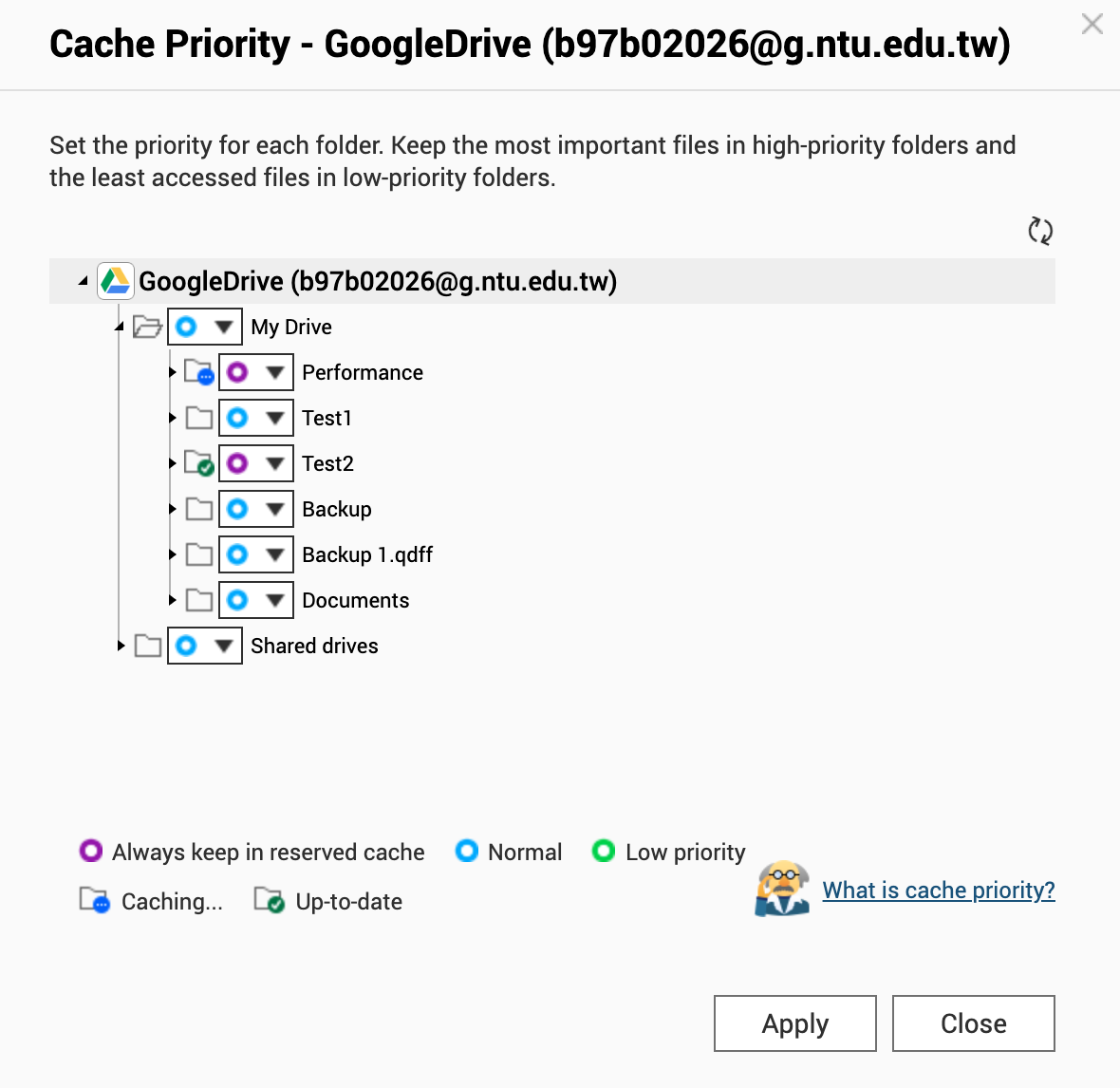 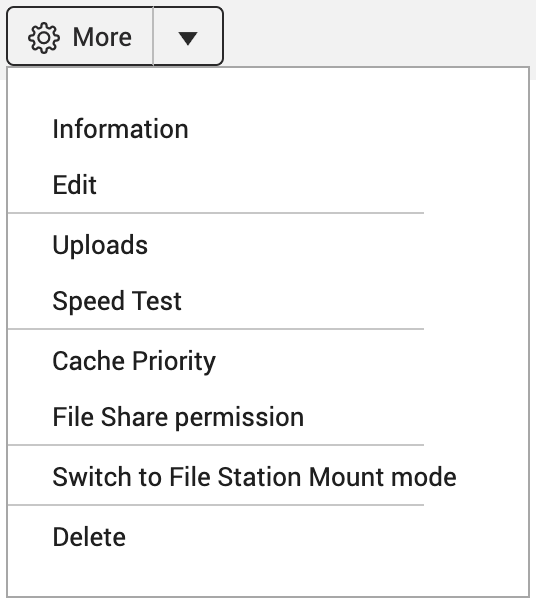 優先度を設定
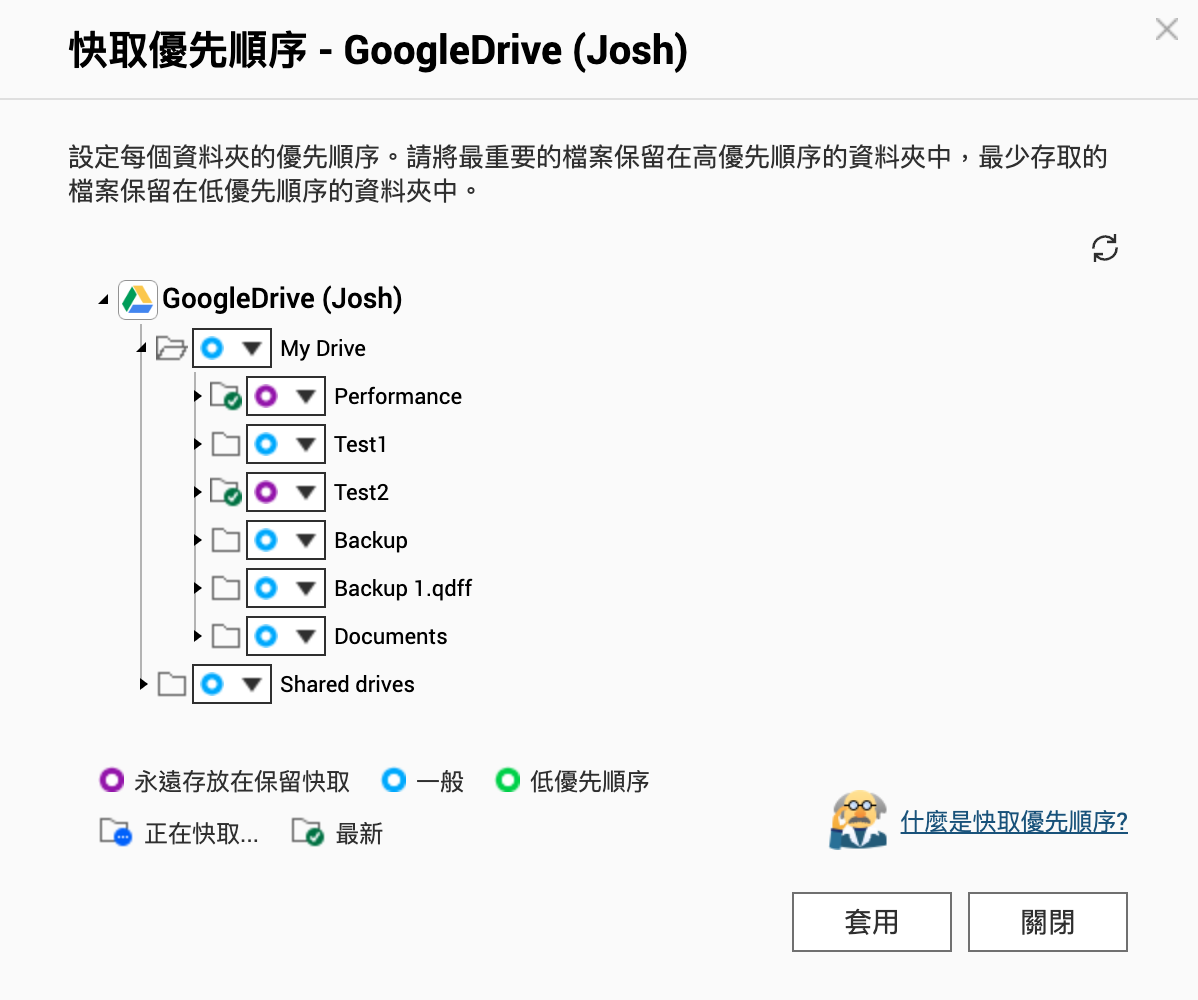 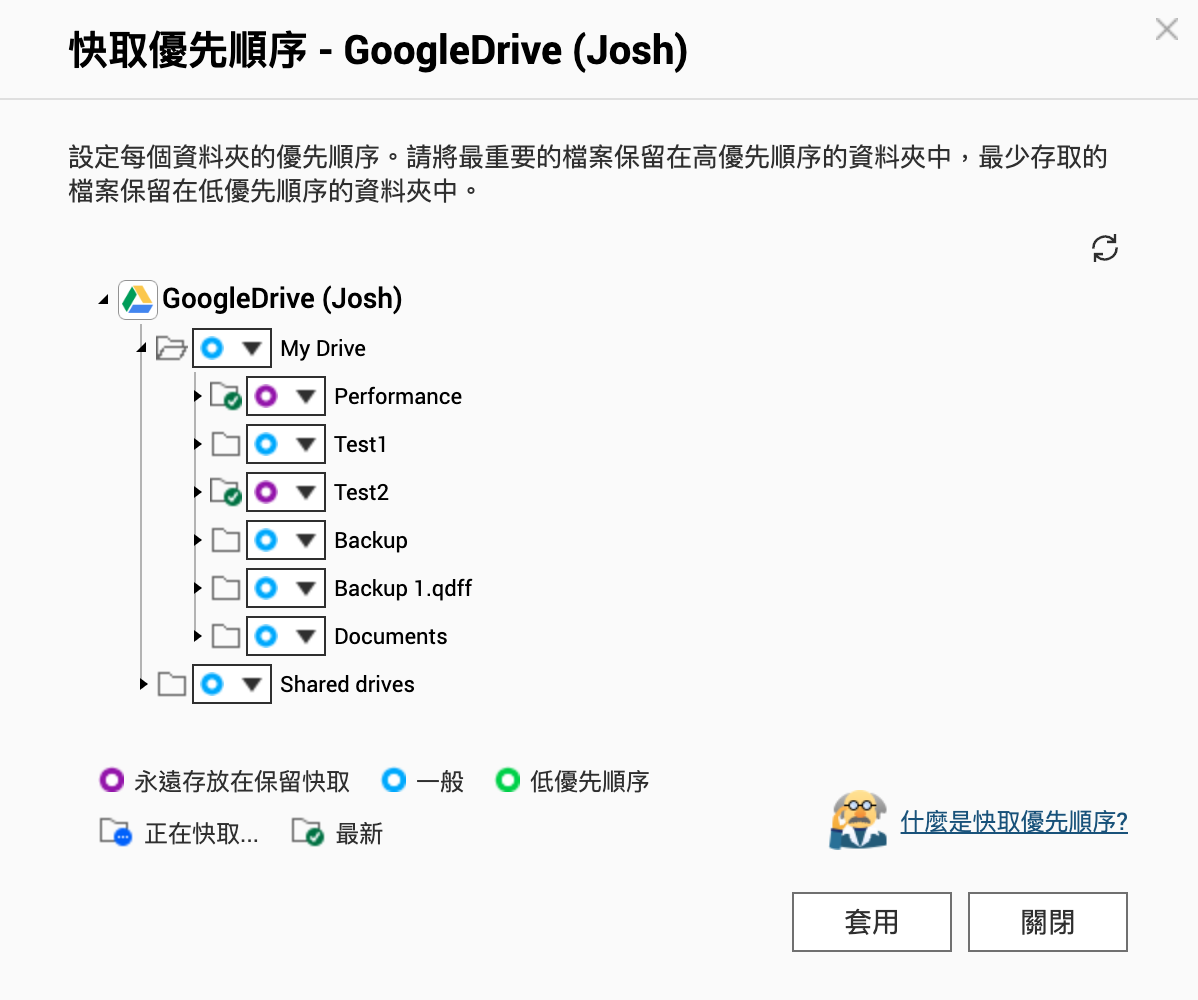 常にキャッシュファイルのダウンロード進捗状況
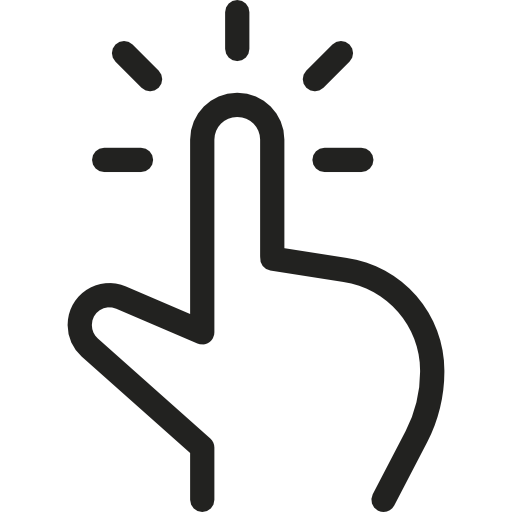 予約済みキャッシュスペースが不足している場合、一部のファイルはキャッシュアルゴリズムにて削除されます。
予約済みのキャッシュスペースが不足した場合、キャッシュスペースの分散率を変更するか、キャッシュスペース全体を拡張してください。
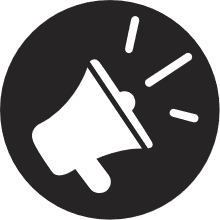 設定快取優先順序，將特定資料夾設為保留快取
ファイルクラウドゲートウェイモード
キャッシュスペース使用状況の可視化
スペースの使用状況を確認し、経験に基づいてキャッシュスペースを調整します。
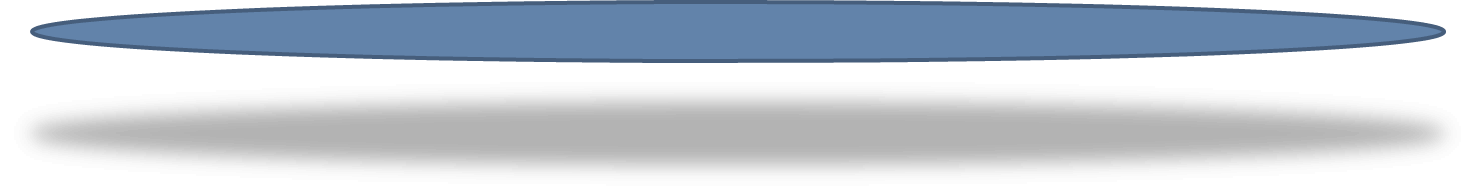 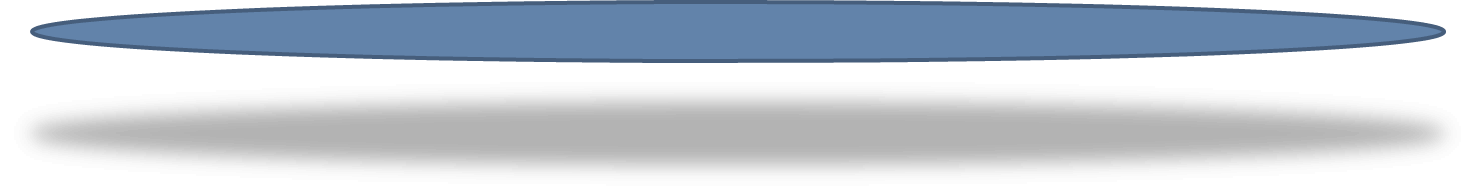 ファイルクラウドゲートウェイモード
NASとクラウドでファイルを同期する
同期メカニズムにより、ローカルとクラウドのファイルの一貫性が保たれます。
1. データ同期管理
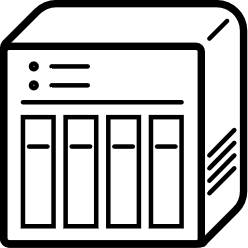 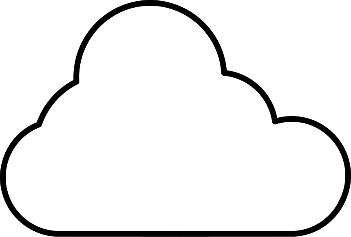 2. リソース管理
3. アップロード管理
4. ファイルの競合管理
5. ファイル同期ステータス
子頁
ファイルクラウドゲートウェイモード
1. データ同期管理
ファイル
ベース
ストレージ
常に同期し、データがすべて最新であることを確認します。
* HiDrive、Yandex、Sharefileはスケジュールまたは手動で同期します。
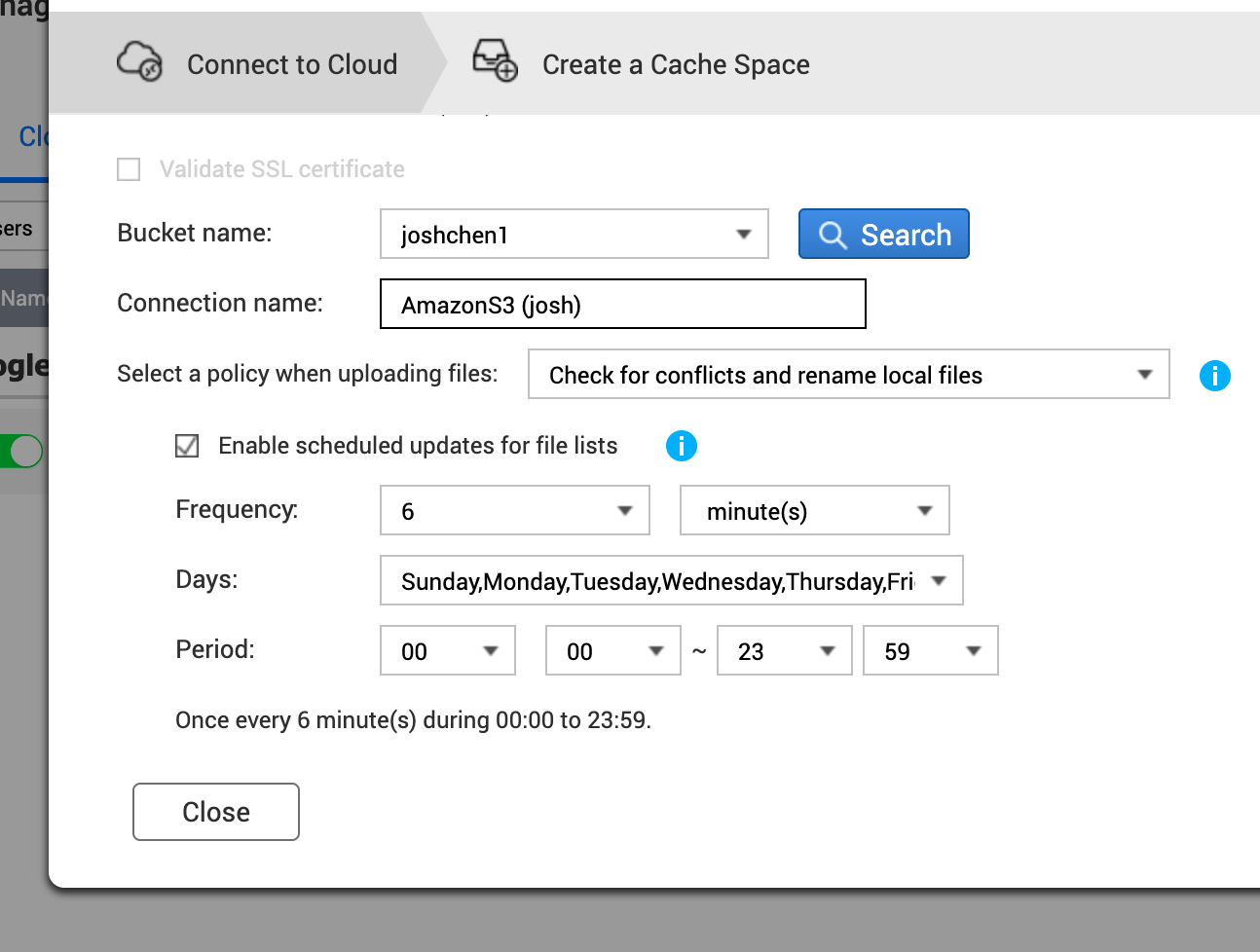 オブジェクト
ベース
ストレージ
カスタマイズされたスケジュールまたは手動で同期します。
クラウドとの同期にはコストがかかる場合があります。
頻繁にアクセスする期間にのみ更新することをお勧めします。
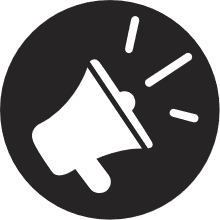 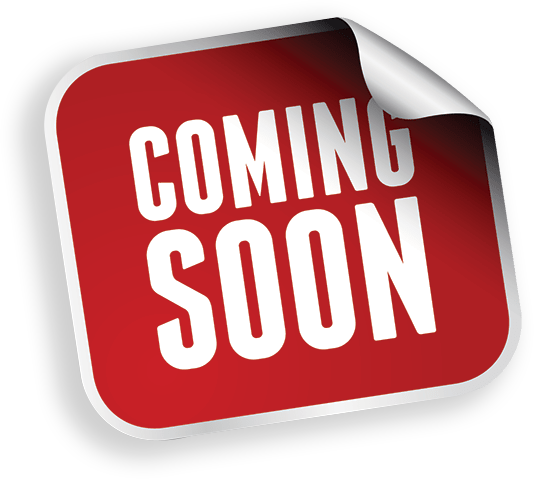 ファイルクラウドゲートウェイモード
2. リソース管理
A: QoS リソース
ファイルクラウドゲートウェイを介してファイルをアップロードまたはダウンロードする場合、HybridMountはCPUおよびRAMリソースを使用します。 NASモデルに基づいて、同時にアップロードおよびダウンロードするデータの量に制限があります。ゲートウェイごとに転送リソースを予約および制限できます。
A: 予約リソース(8)
B: 予約リソース(7)
予約
共有リソース
予約済みリソースは、接続に対して保証されている転送リソースです。これらのリソースは、接続で常に利用できます。
B: QoS リソース
制限
総転送リソース(Mid NASの例：20)
フリーリソースは、各ゲートウェイで共有できます。接続で使用できる転送リソースの最大数を制限できます。
Download
Upload
QoS ルール
ファイルをアップロードおよびダウンロードするためのQoSルールを作成できます。
例：最初に5MB以下のファイルをアップロードします
子頁
ファイルクラウドゲートウェイモード
3. アップロード管理
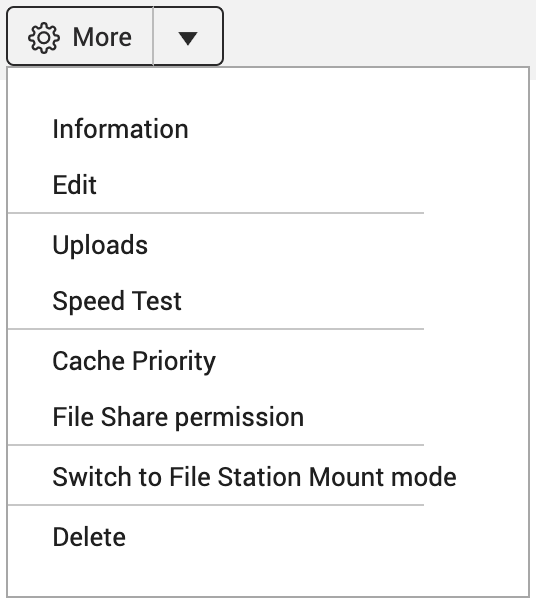 アップロードエラー
アップロード中
アップロード完了
アップロードに失敗したファイルとその理由を一覧表示します。
問題を解決して、アップロードを再試行してください。
アップロードファイルリストをファイル名と進行状況とともに表示します。
最後にアップロードされた200件のレコードを表示します。
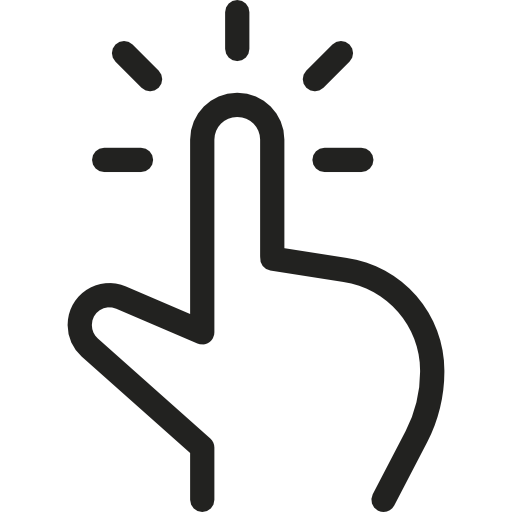 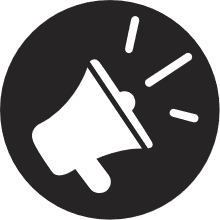 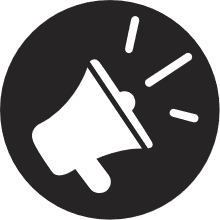 次のファイルタイプはクラウドにアップロードされず、アップロードエラーリストに表示されません。
システムファイル: .DS_Store, thumbs.db,...
アプリケーションの一時ファイル: .Qsync, .@qsys,...
ネットワークゴミ箱: @Recycle
次のようなファイル名のファイル: ‘~$‘や’.~’から始まる, ‘~’から始まる拡張子が‘.tmp’のファイル, ‘.’で始まるかk調子が‘.swp’ のファイル
クラウドドキュメント：.gdoc、.gslides、.onenote.url、.boxnote .. ..
ファイル共有がクラウドに接続できない場合、「アップロード」および「アップロードエラー」ファイルはクラウドに同期されません。
ファイル共有を削除する必要がある場合は、すべてのデータが正常にアップロードされるのを待つか、それらのデータをバックアップしてください。
ファイルクラウドゲートウェイモード
4. ファイルの競合管理
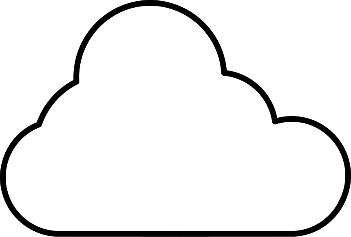 クラウド上のファイルは、HybridMount以外の方法で編集される可能性があります。ローカルでファイルを編集してHybridMountでアップロードするときに、クラウド上のファイルが他のユーザーによって編集されている場合、ファイルの名前が変更されてアップロードされます。
クラウド上のファイルに新しいバージョンが発生
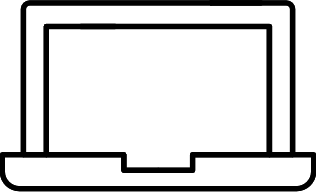 クラウド上のファイルバージョンを検出して、クラウド上の新しいバージョンが上書きされないようにするには、アップロードポリシーを選択します。
競合をチェックし、ローカルファイルの名前を変更します
2. クラウド上のファイルのバージョンを検出
3. ローカルファイルを
リネームしアップロード
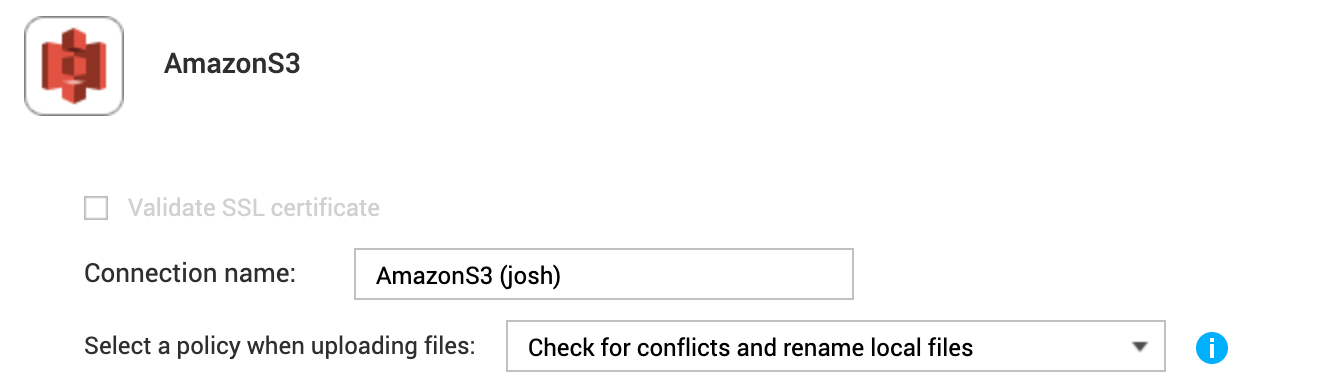 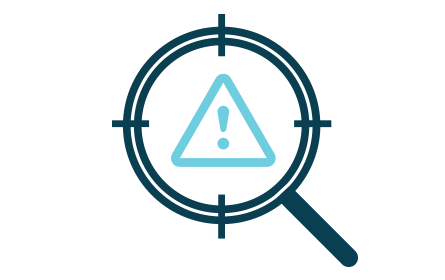 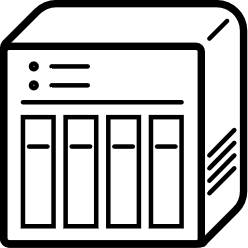 競合をチェックせず、更新に失敗するなどしてHybridMountが変更を即座に検出できなかった場合、ローカルで編集されたファイルがクラウドファイルを直接上書きする可能性があります。
競合をチェックすると、クラウドプロバイダーによってはコストが発生する可能性があります。ほかの場所からクラウドストレージにアクセスしない場合は、チェックしないことをお勧めします。
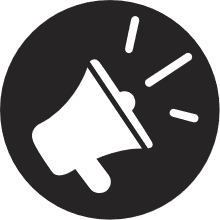 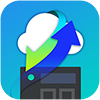 子頁
ファイルクラウドゲートウェイモード
5.ファイル同期ステータス
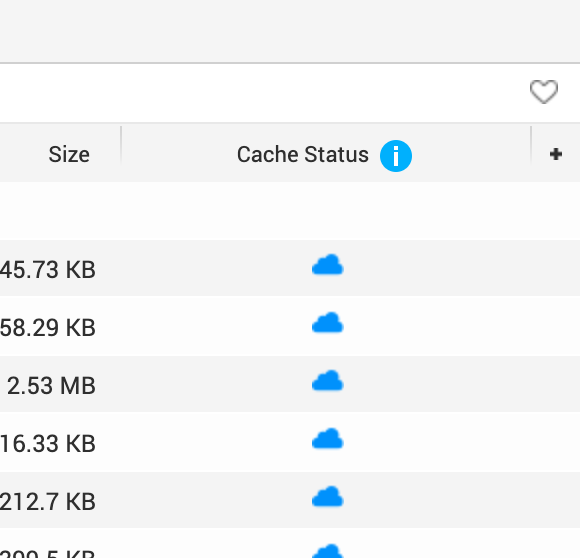 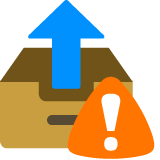 アップロードエラー
FileStationのすべてのファイルキャッシュと同期ステータスを表示します。
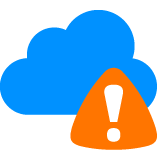 ダウンロードエラー
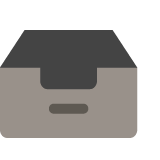 無視
読込み時：
編集時：
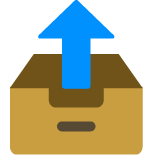 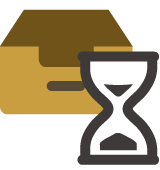 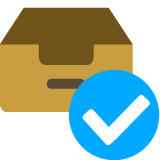 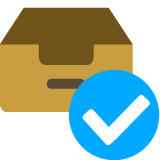 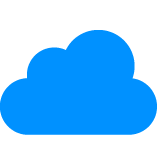 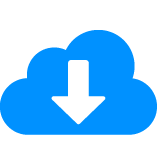 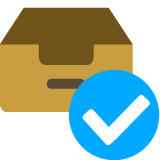 キャッシュ済み
アップロード待ち
同期済み
同期済み
オンキャッシュ
キャッシュ済み
アップロード中
クラウドのみ
ダウンロード中
同期済み
オンキャッシュ
アップロード：
クラウドで変更された場合：
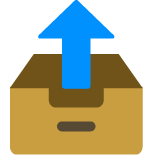 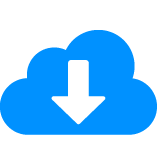 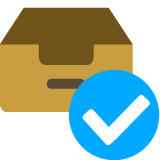 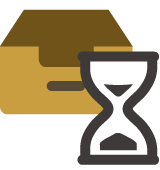 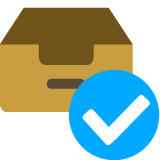 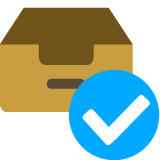 キャッシュ済み
アップロード待ち
キャッシュ済み
アップロード中
同期済み
オンキャッシュ
同期済み
同期済み
オンキャッシュ
ダウンロード中
ファイルクラウドゲートウェイモード
データの損失を防ぐに安全な取り外し方
ゲートウェイファイル共有を削除するか、ファイルステーションマウントモードに切り替えると、キャッシュスペースとすべてのキャッシュデータが削除されます。すべてのデータがクラウドに同期されていることを確認してください。そうしないと、まだ同期されていないデータが失われます。
1
2
3
すべてのデータが
同期されていることを確認
ファイル共有の削除またはファイル
ステーションマウントモードへ切り替え
モードの削除または切り替え
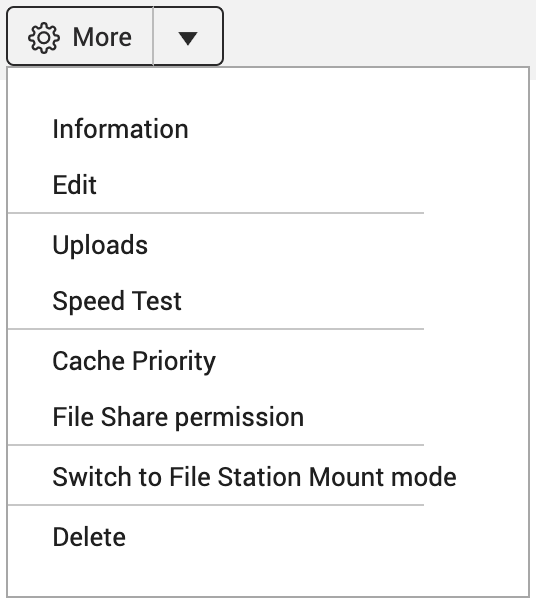 すべてのファイルが同期済みか、システムが確認します。
削除
或いは
切り替えが
完了
キャッシュスペースを削除
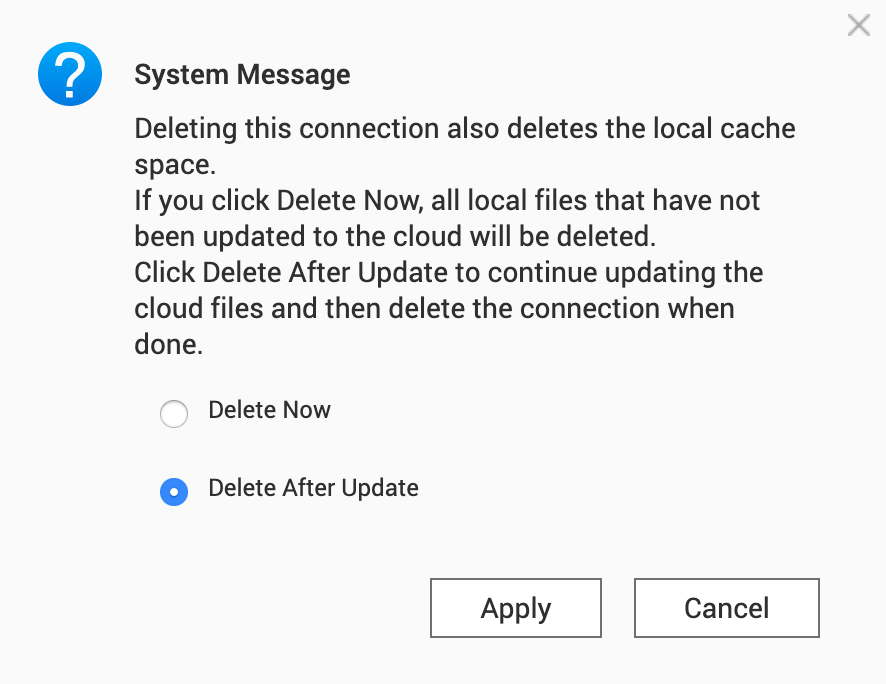 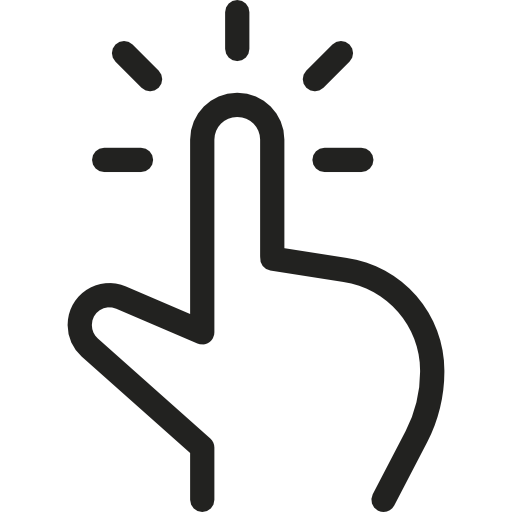 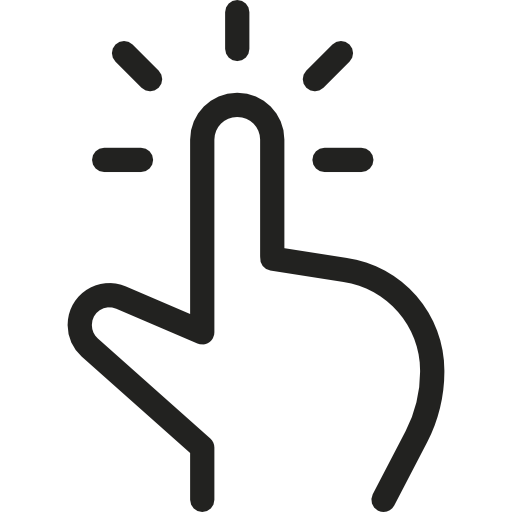 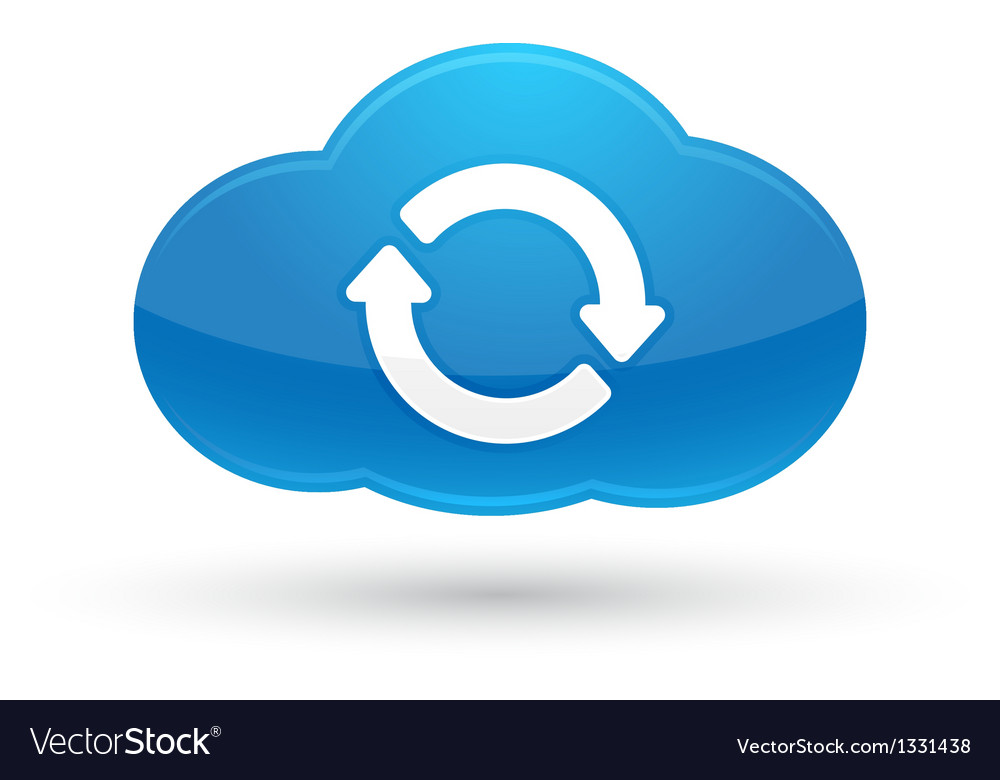 同期
未同期データの確認
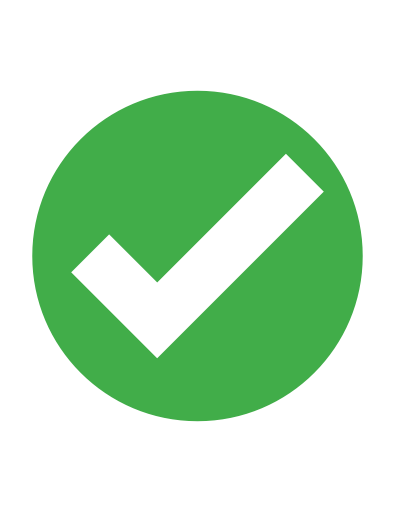 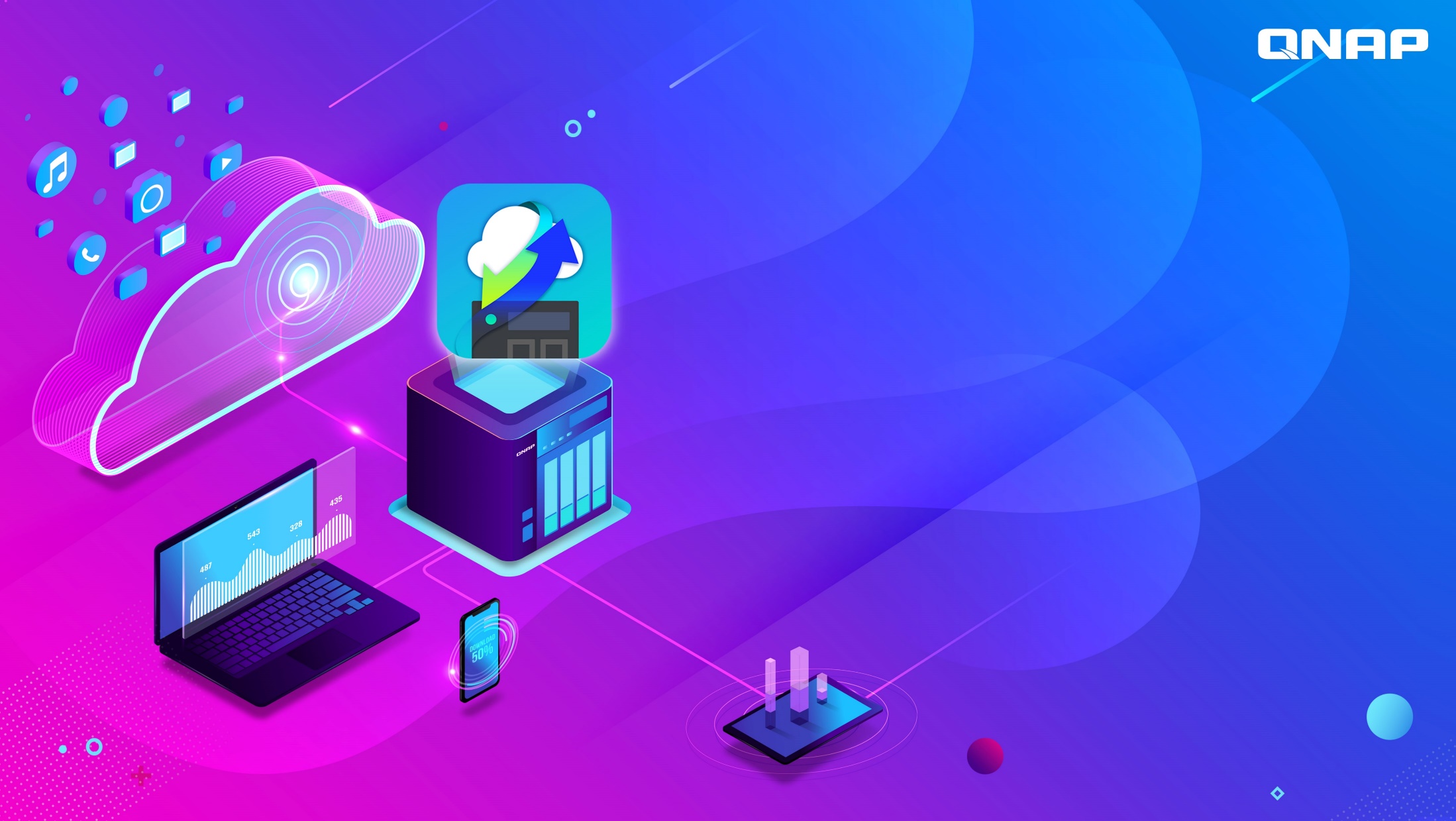 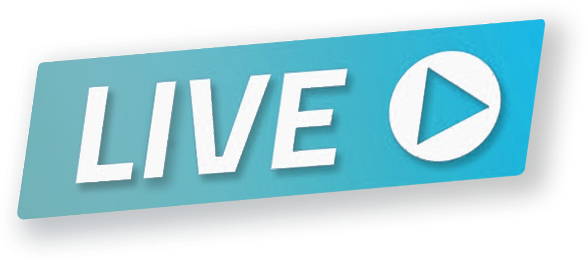 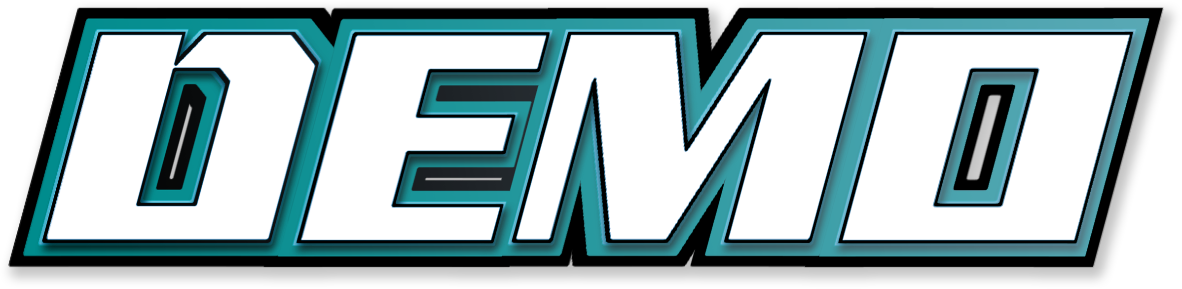 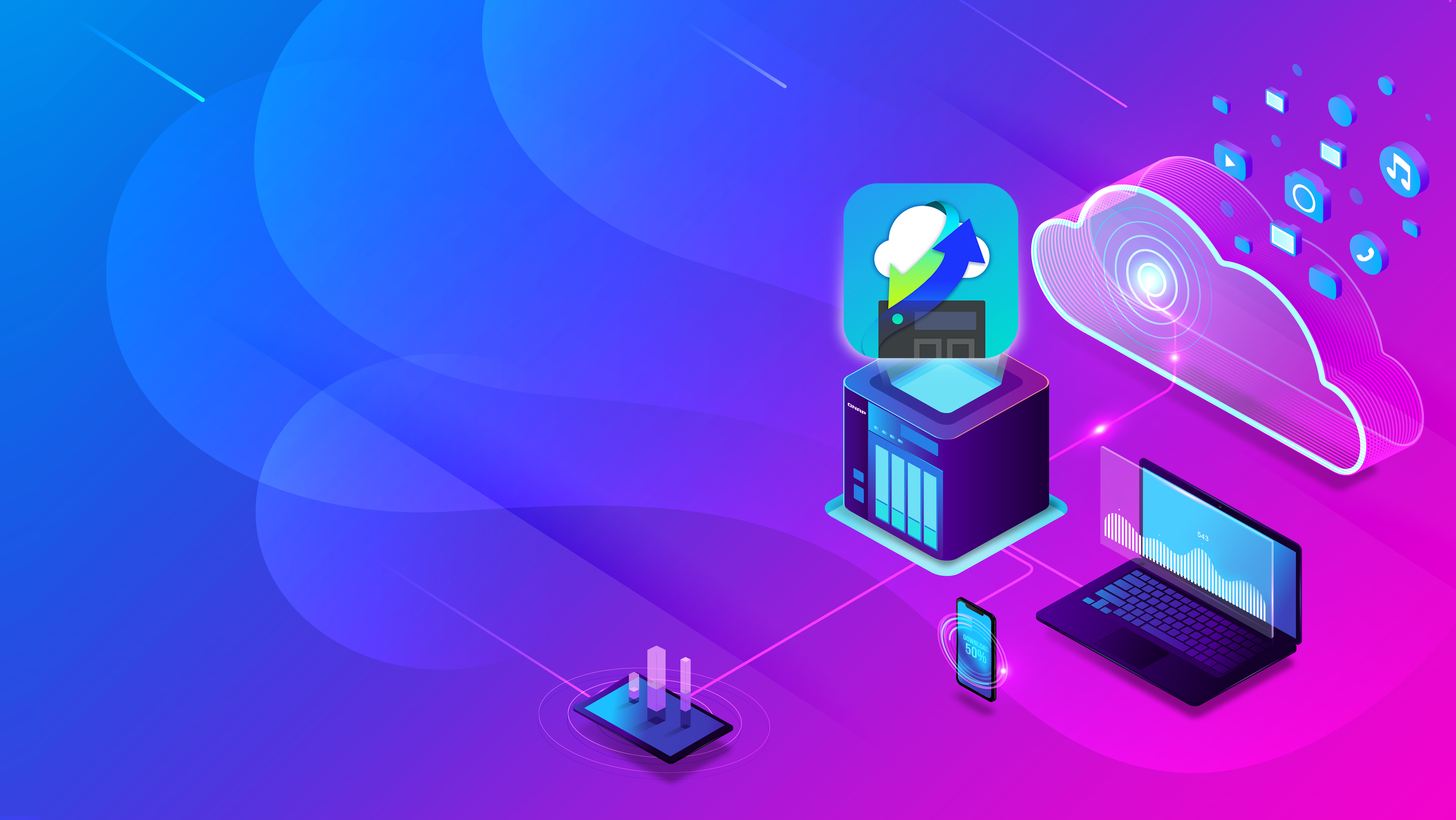 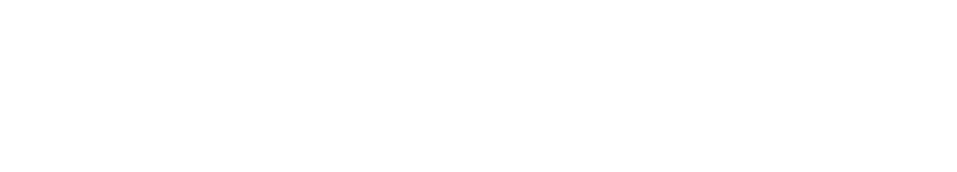 HybridMount
グローバル
ファイル共有の
作成
CloudGatewayでグローバルファイル共有を作成
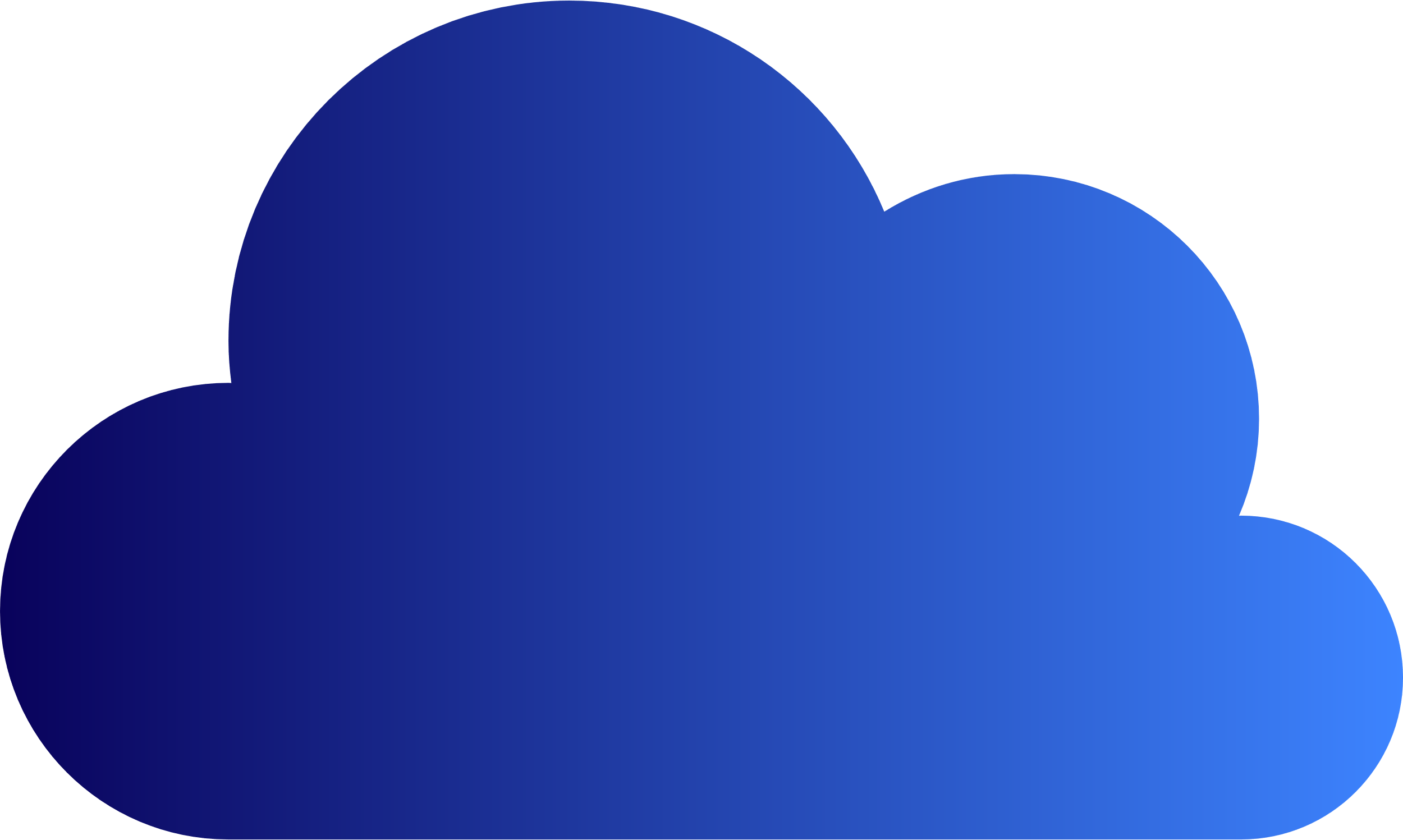 利点
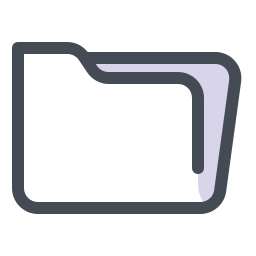 クラウドストレージには、世界中のどこからでもアクセスできます。一般の人々は、さまざまな場所からすべてのデータを一元化し、柔軟性を高めることができます。
プロトコル変換が行われるため、ユーザーはいつものアクセス方法でクラウドにアクセスできます。
ローカルキャッシュでクラウドアクセスを加速します。
NASユーザー権限を統合します。
New York
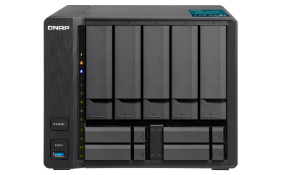 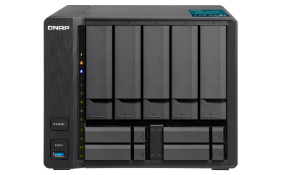 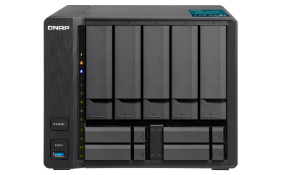 Tokyo
Taipei
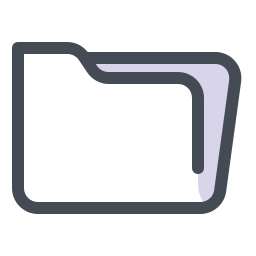 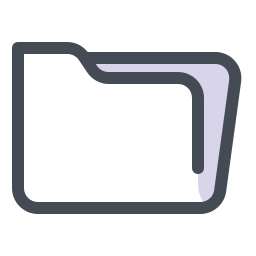 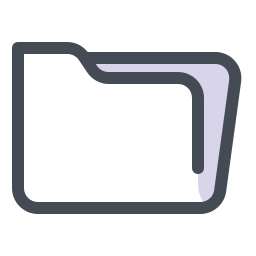 read
only
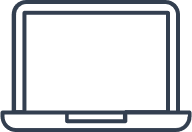 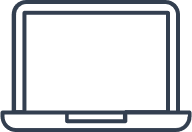 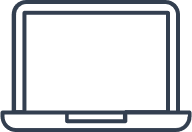 同期済み
(読取り専用)
書込み
同期
ローカルユーザーにクラウドへのアクセス権を付与
NASとHybridMountをゲートウェイとして使用すると、管理者は特定のユーザーに対するクラウドストレージへのアクセス許可を設定できます。 LDAP / ADによるドメインユーザー設定も機能します。
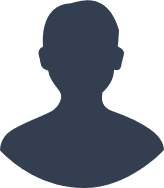 ユーザー権限の
管理
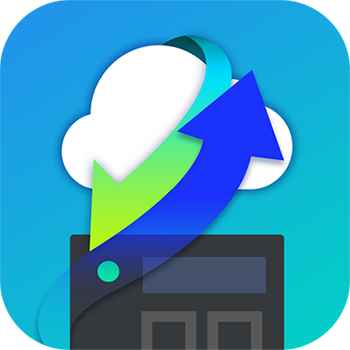 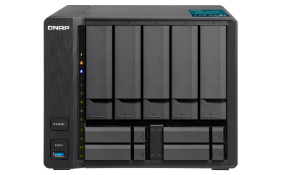 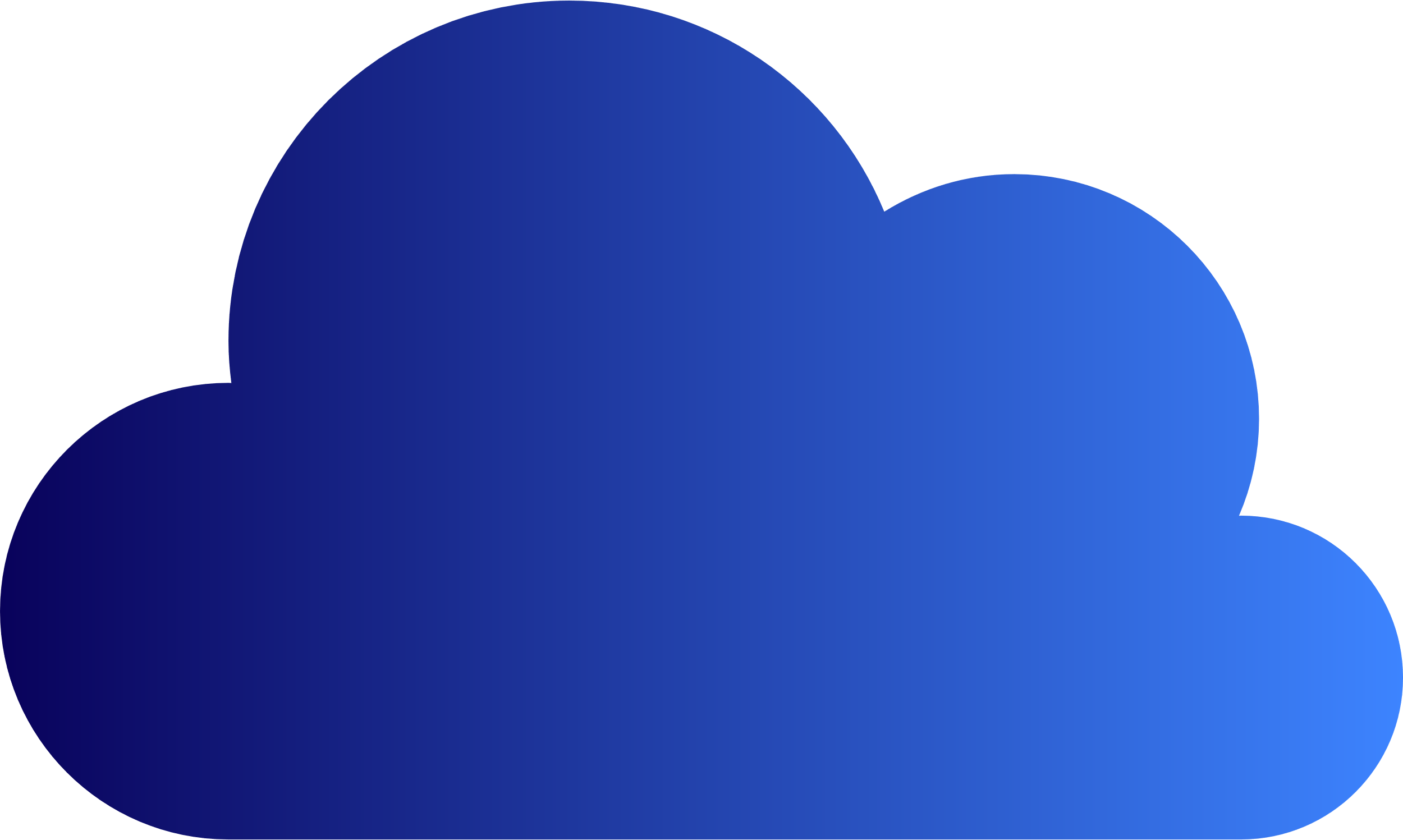 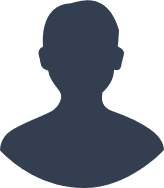 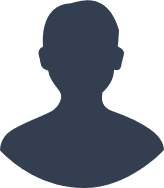 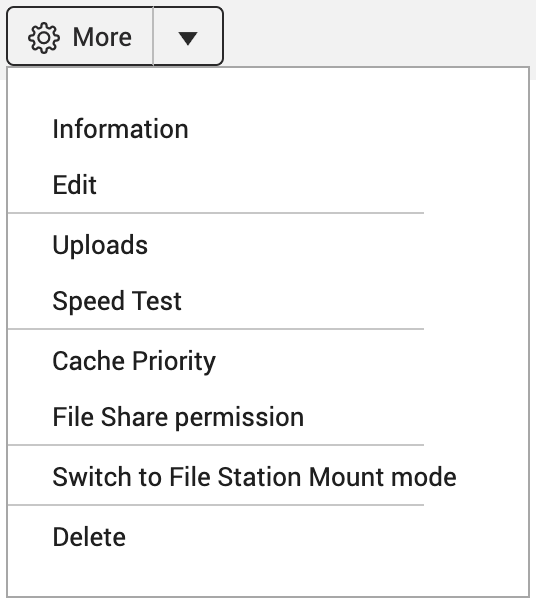 Domain User
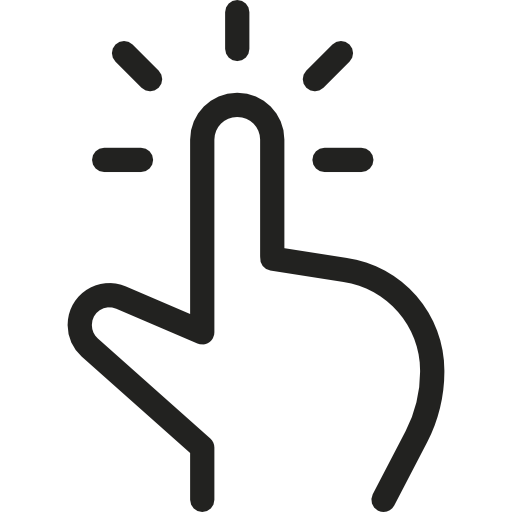 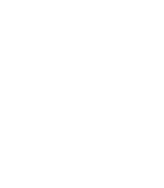 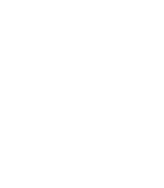 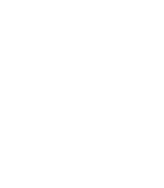 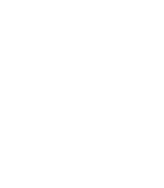 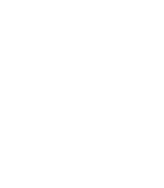 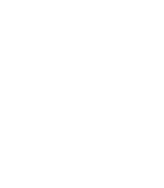 帯域幅のコストと時間を削減
NASとHybridMountをゲートウェイとして使用すると、一度のダウンロードと同期ですべてのユーザーのニーズを満たすことができます。
多くのユーザーが自分のPCから同じクラウドストレージにアクセスする場合、ダウンロードと同期に多くの帯域幅と時間が消費されます。
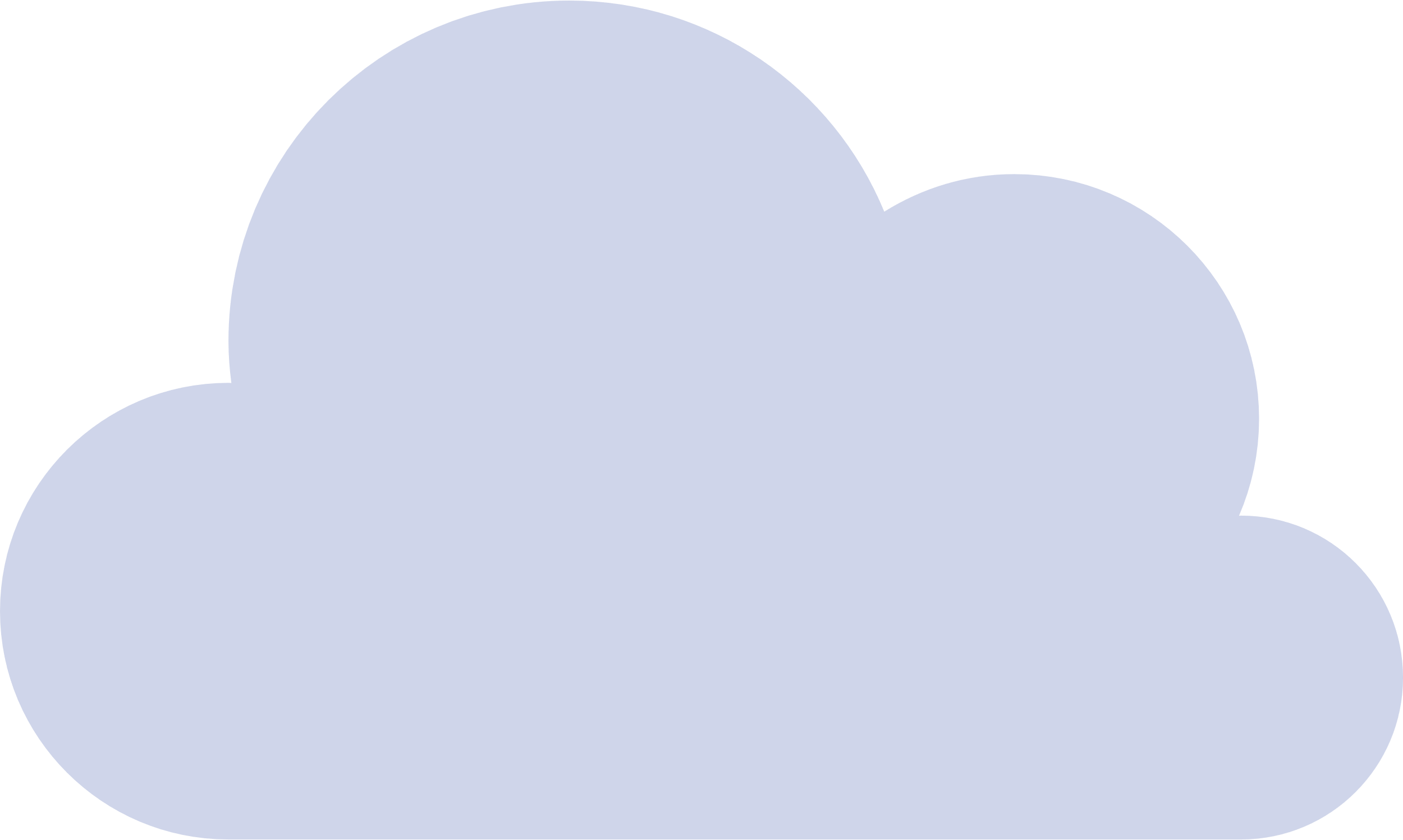 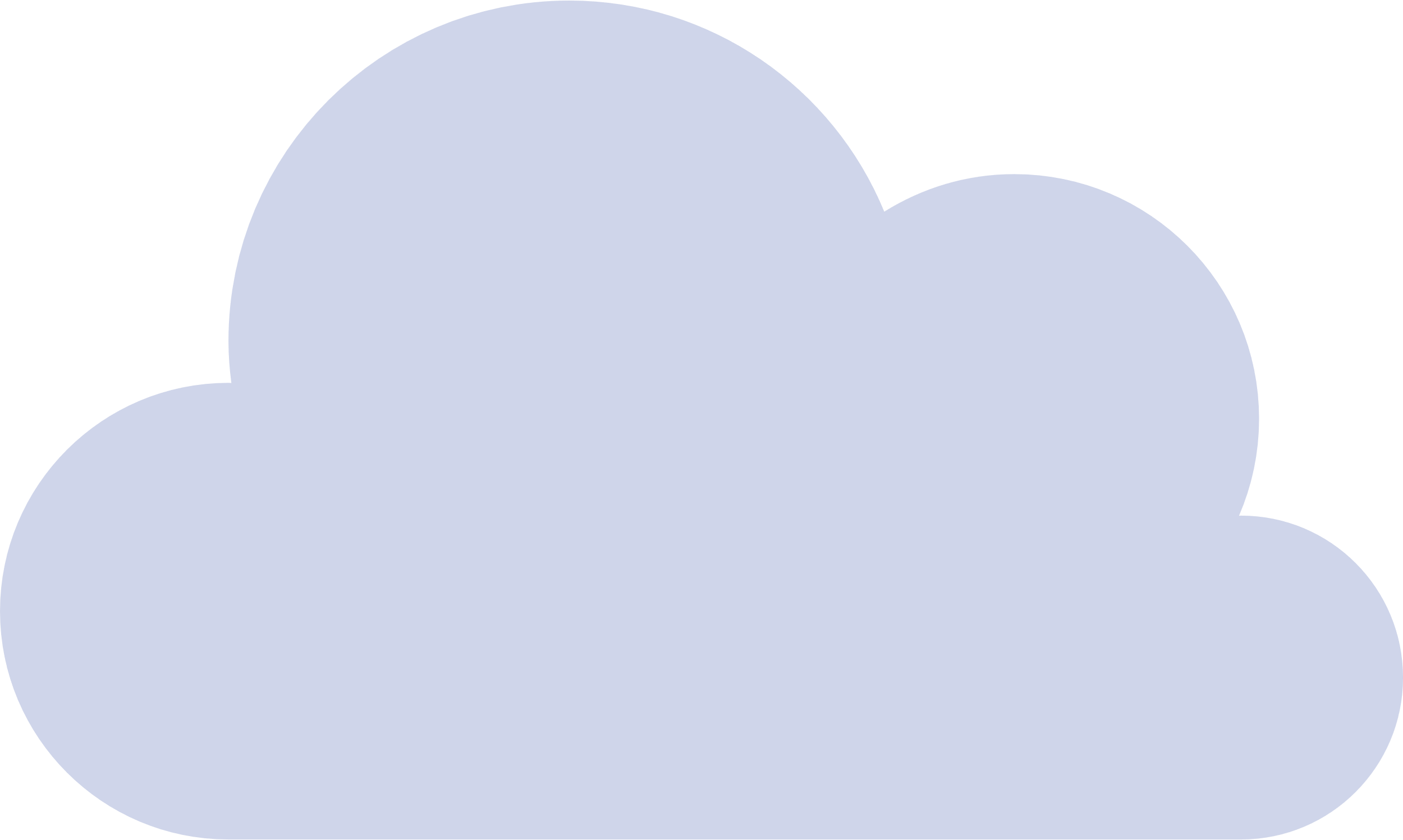 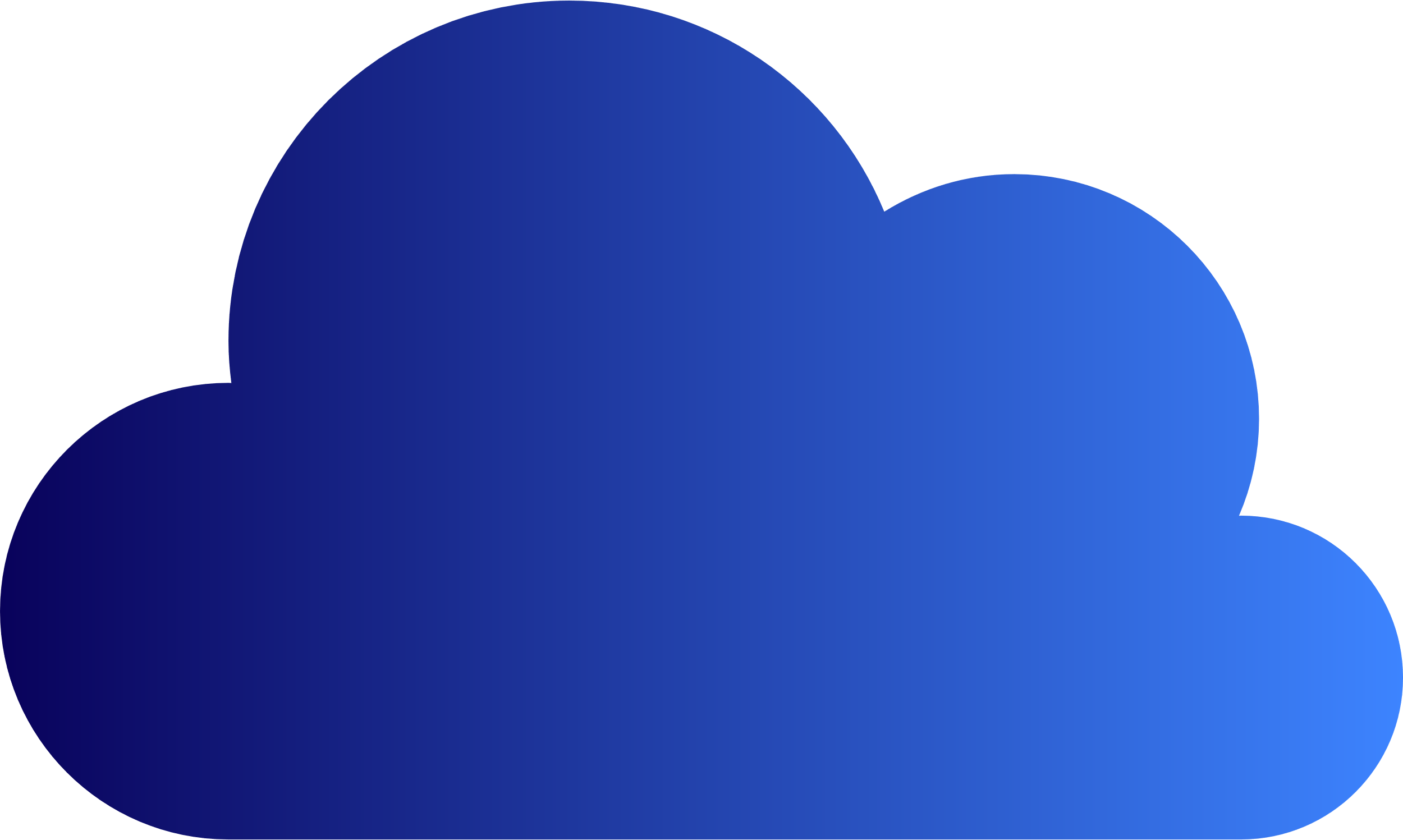 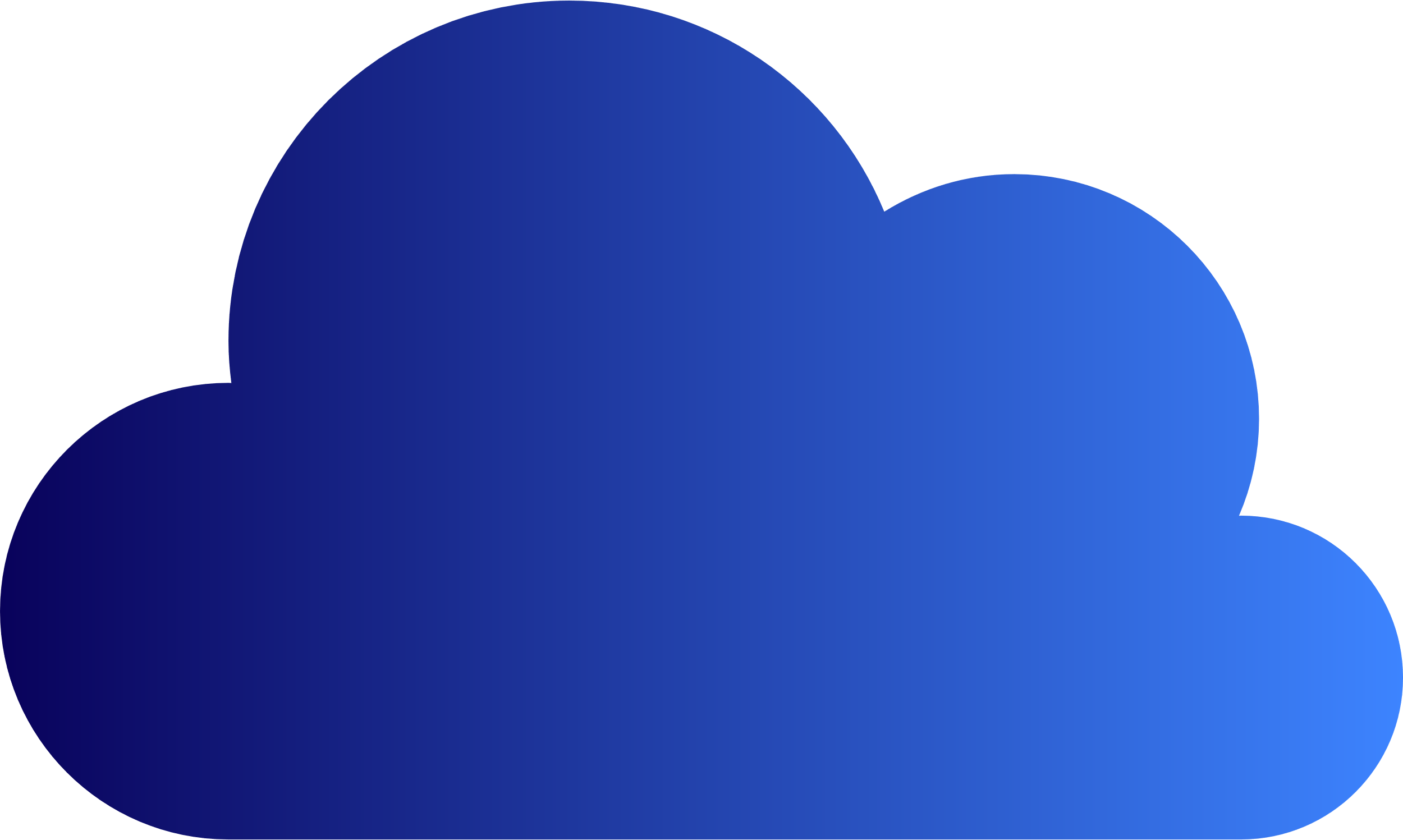 Internet
Internet
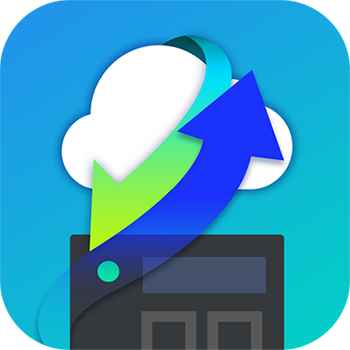 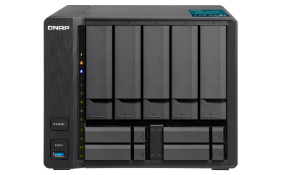 Local Network
Desktop applications
SMB/AFP/NFS
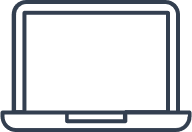 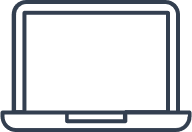 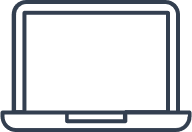 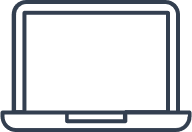 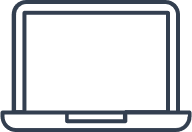 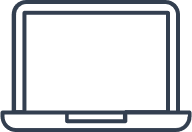 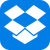 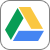 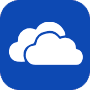 QTSアプリとの統合
クラウドをまたいでの検索
クラウド間の移行と
アーカイブ
よりよいマルチメディアサービス
QTSマルチメディアサービス、ビデオステーション、ミュージックステーション、QuMagieを使用してローカルと同じ優れたエクスペリエンスを体験できます。
Qfilingでは、さまざまなクラウドプロバイダーをソースまたは宛先にすることができます。複数の編集モジュールをファイリングに適用することもできます。
Qsirchは、さまざまなクラウドストレージ全体のデータを検索し、すべての結果を1つのページで表示できます。
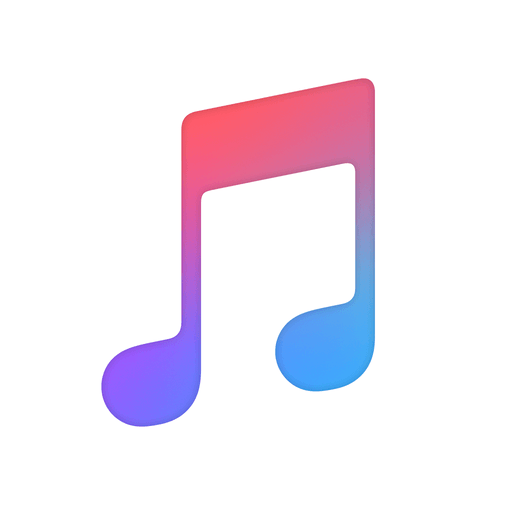 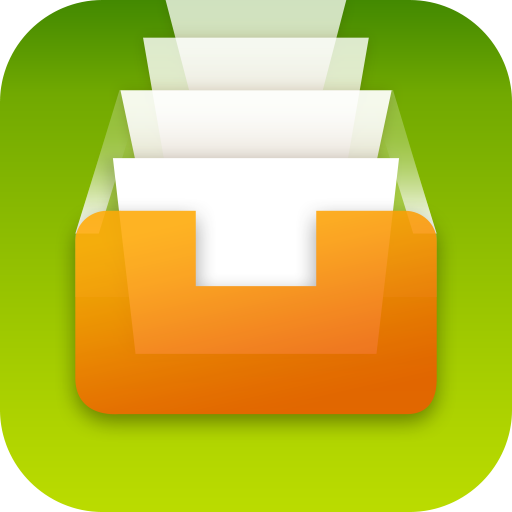 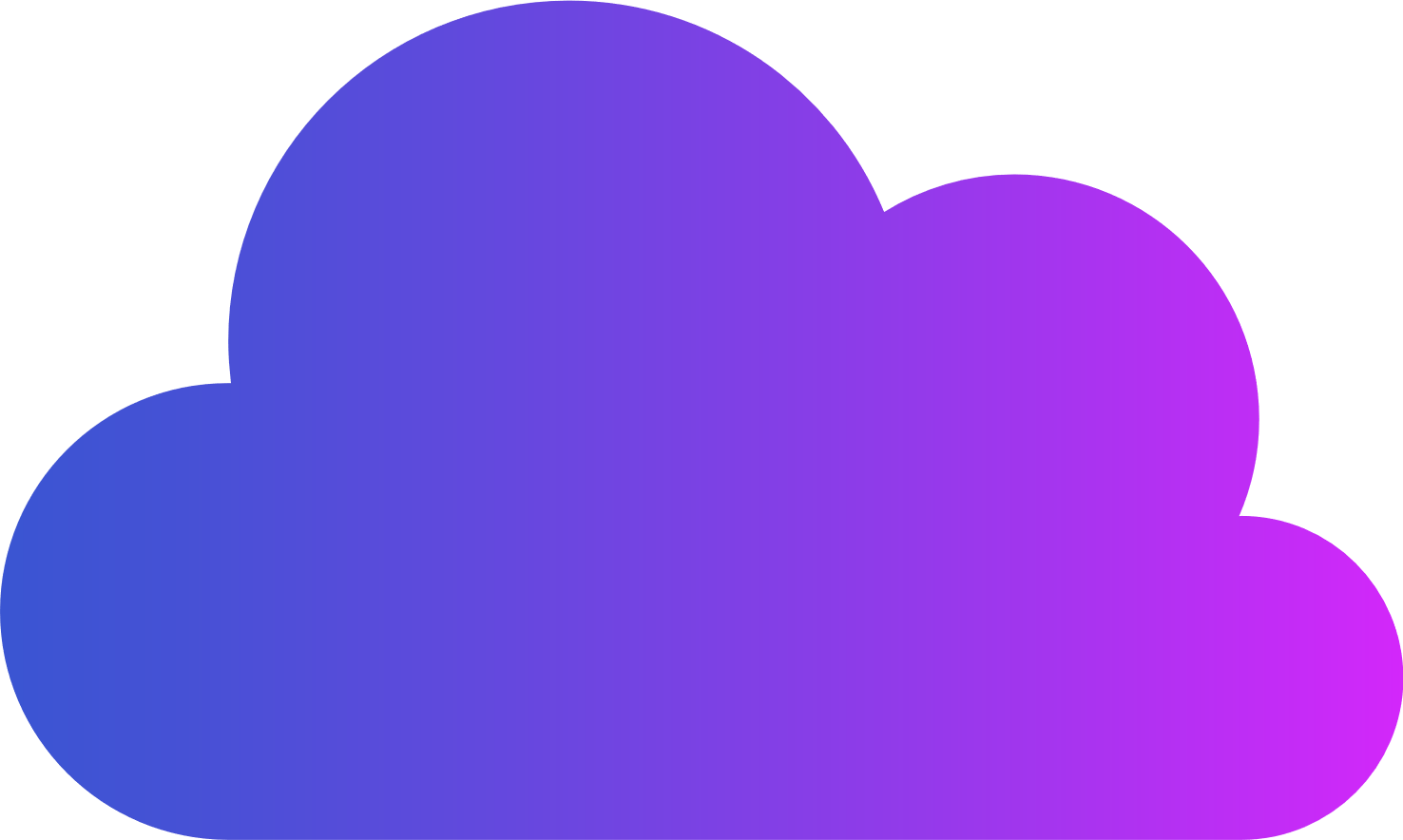 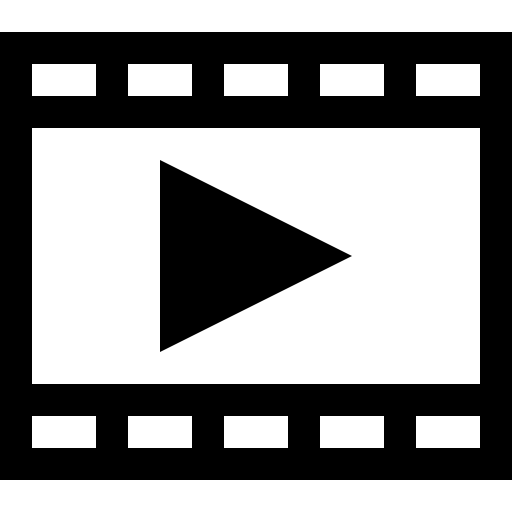 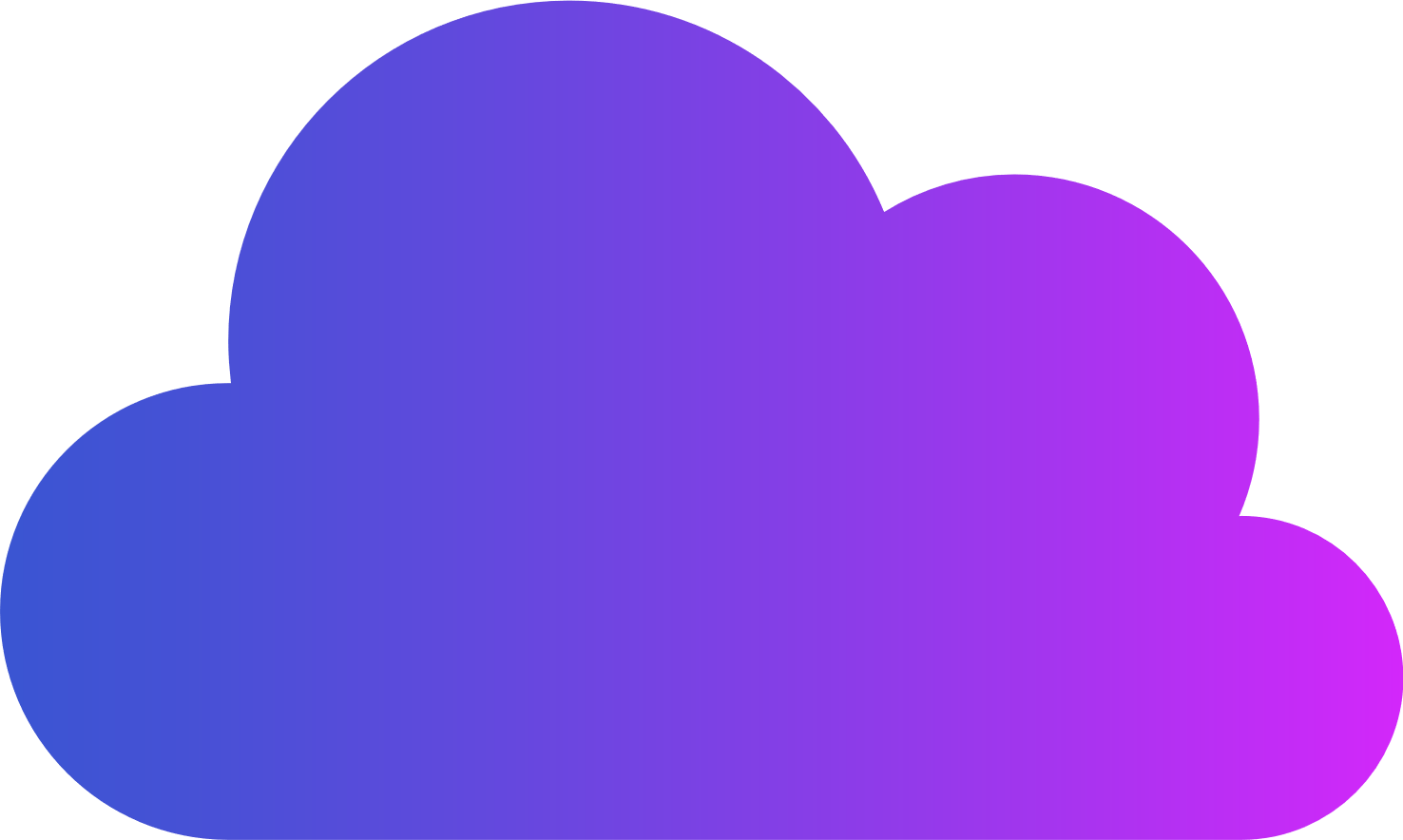 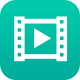 Video Station
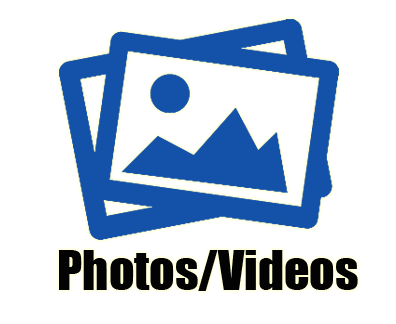 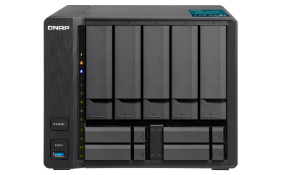 Qfiling
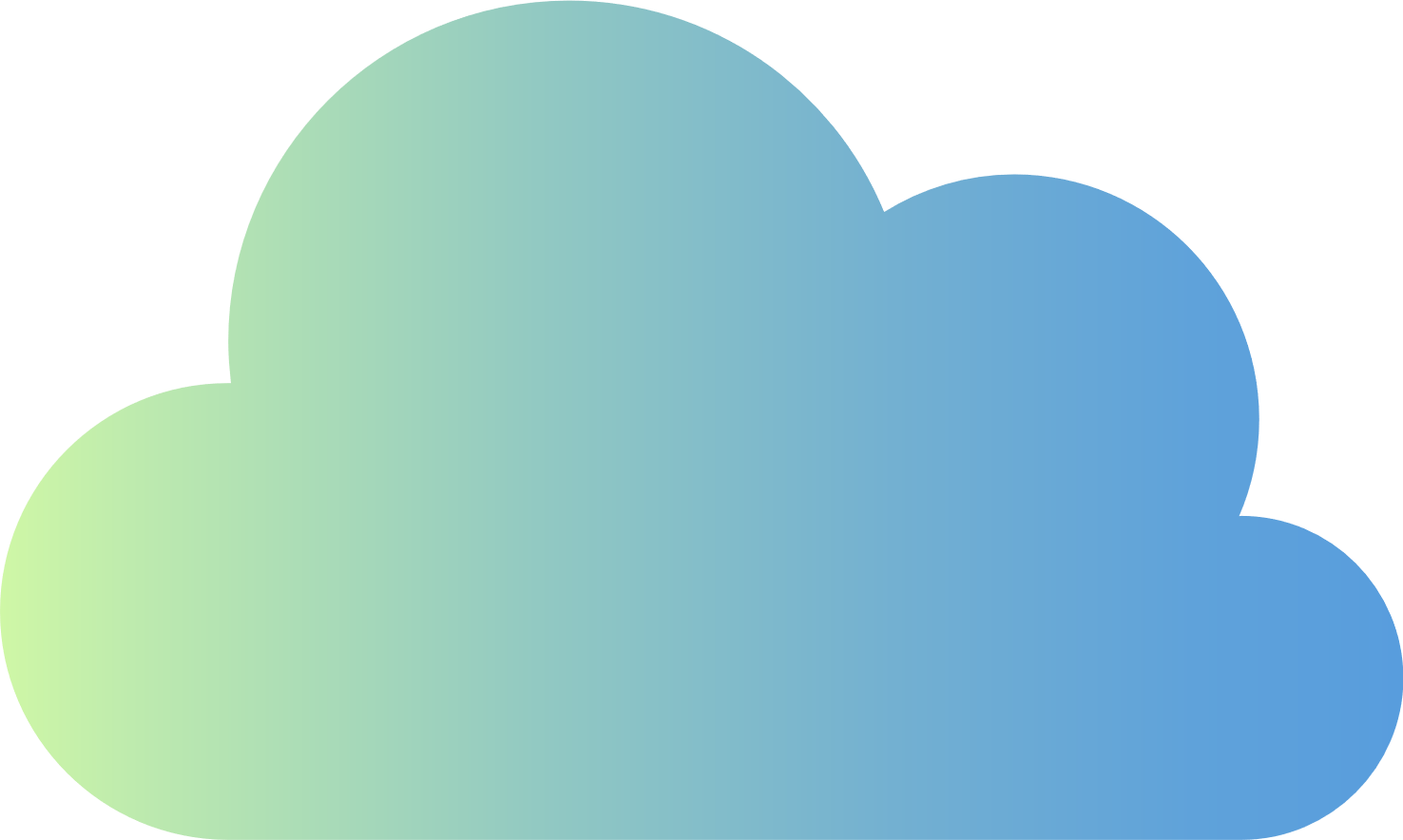 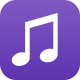 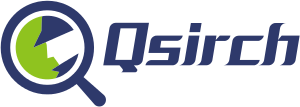 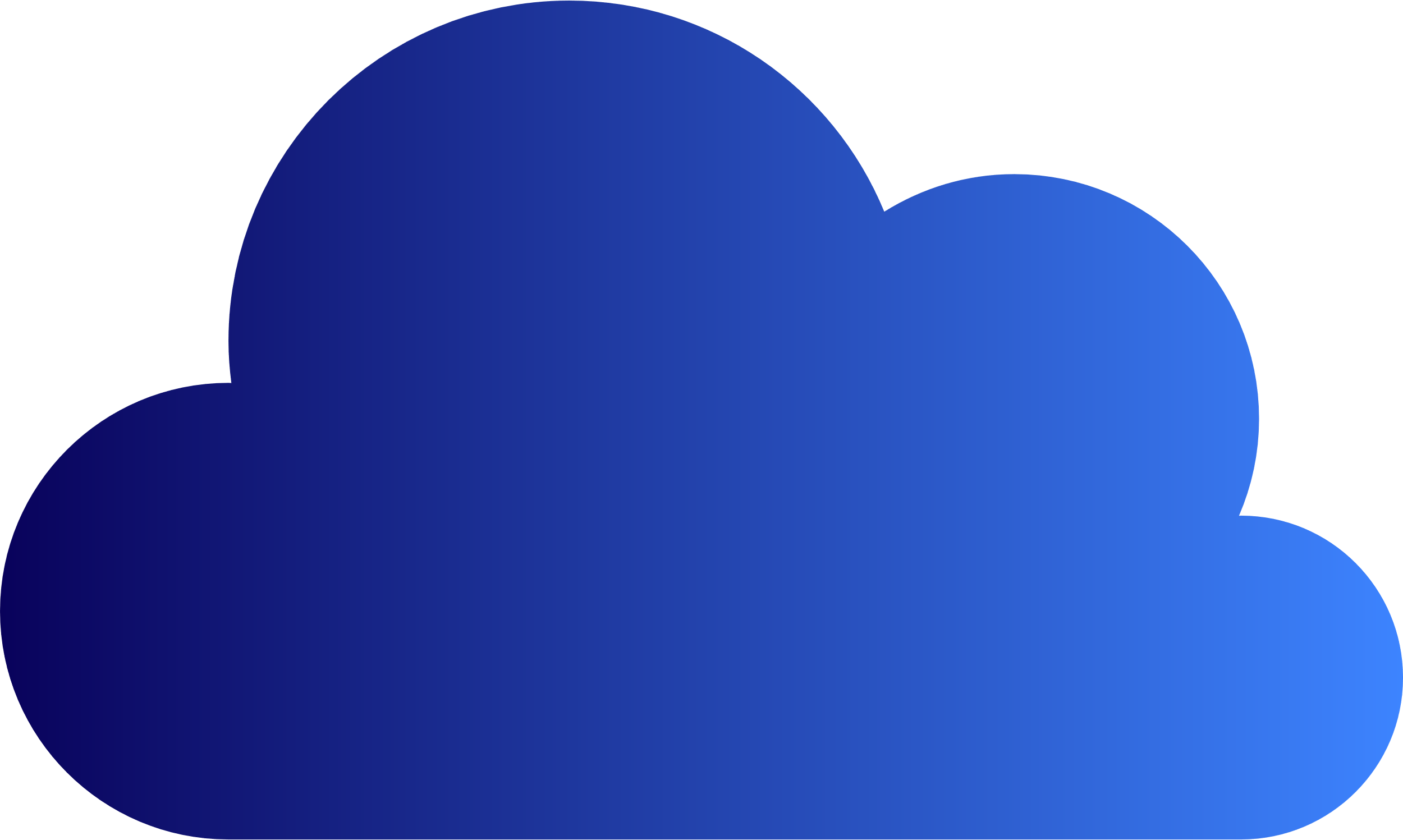 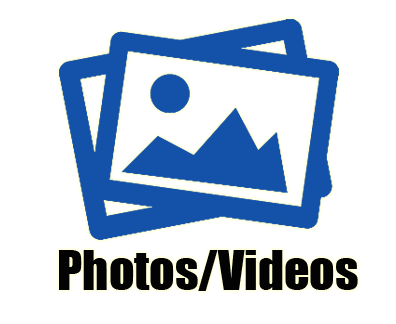 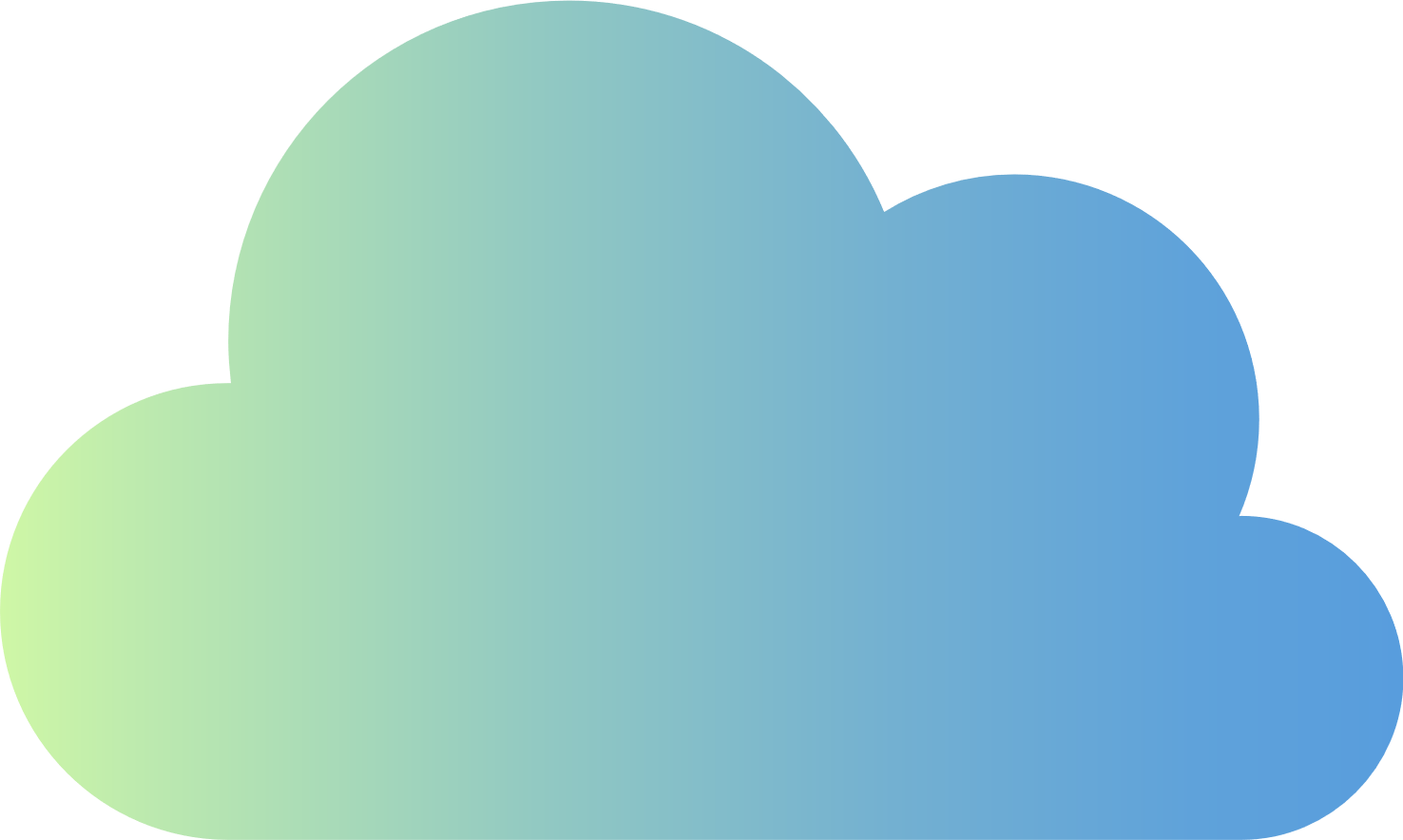 Filing 
Rule
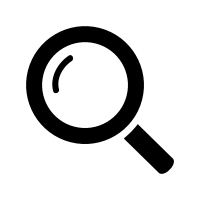 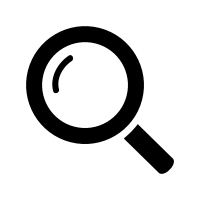 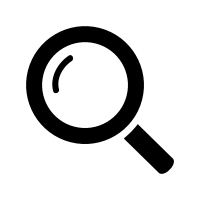 Music Station
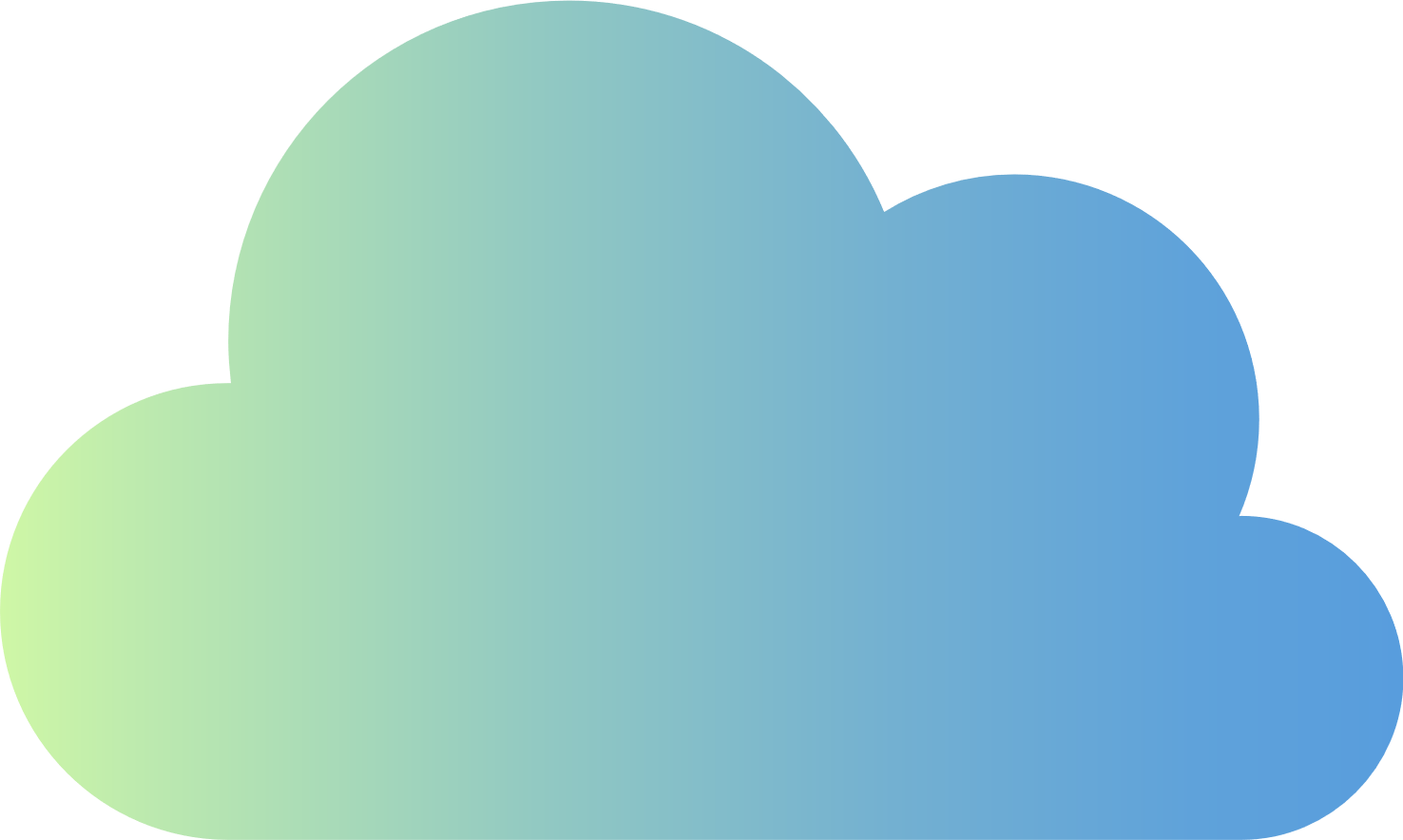 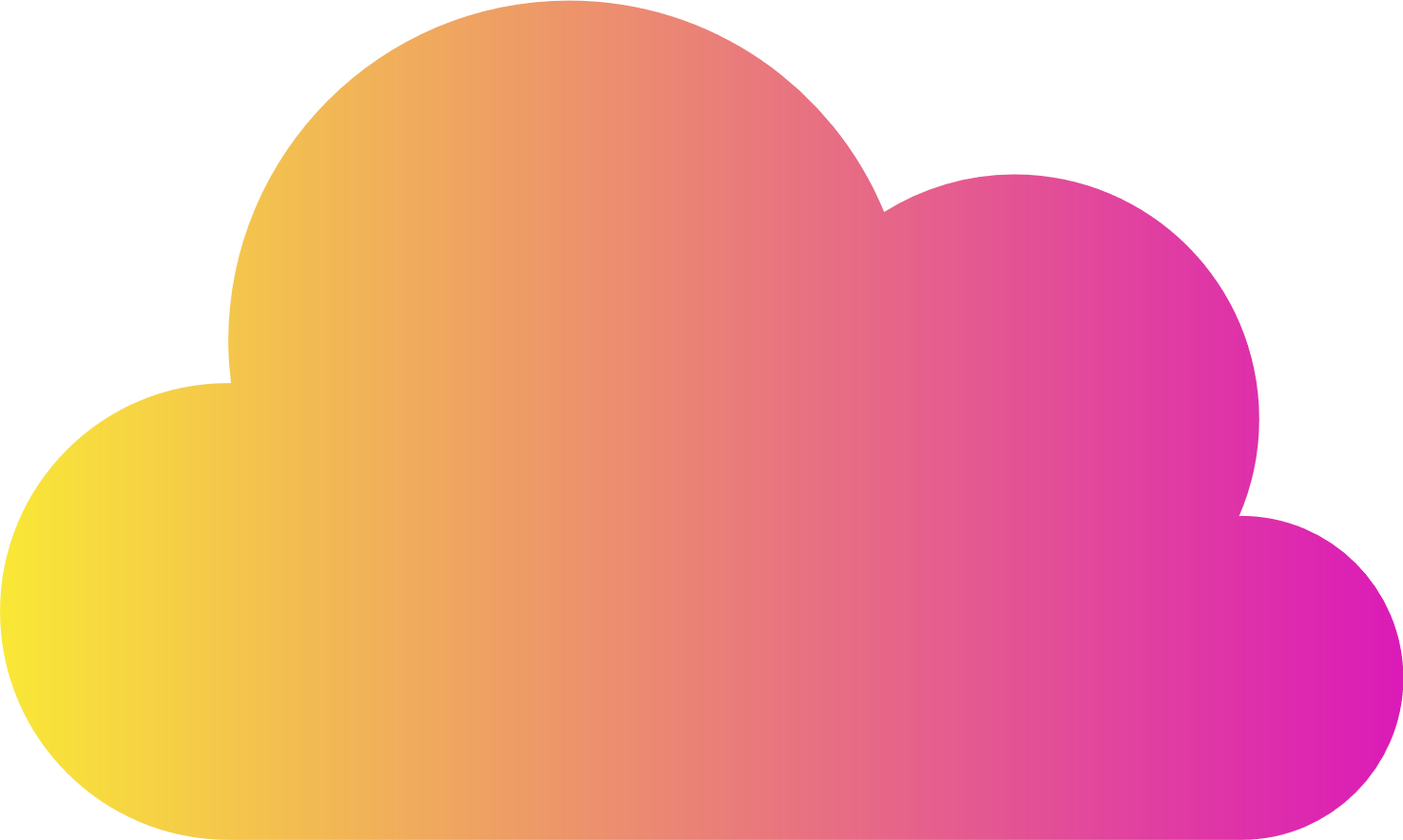 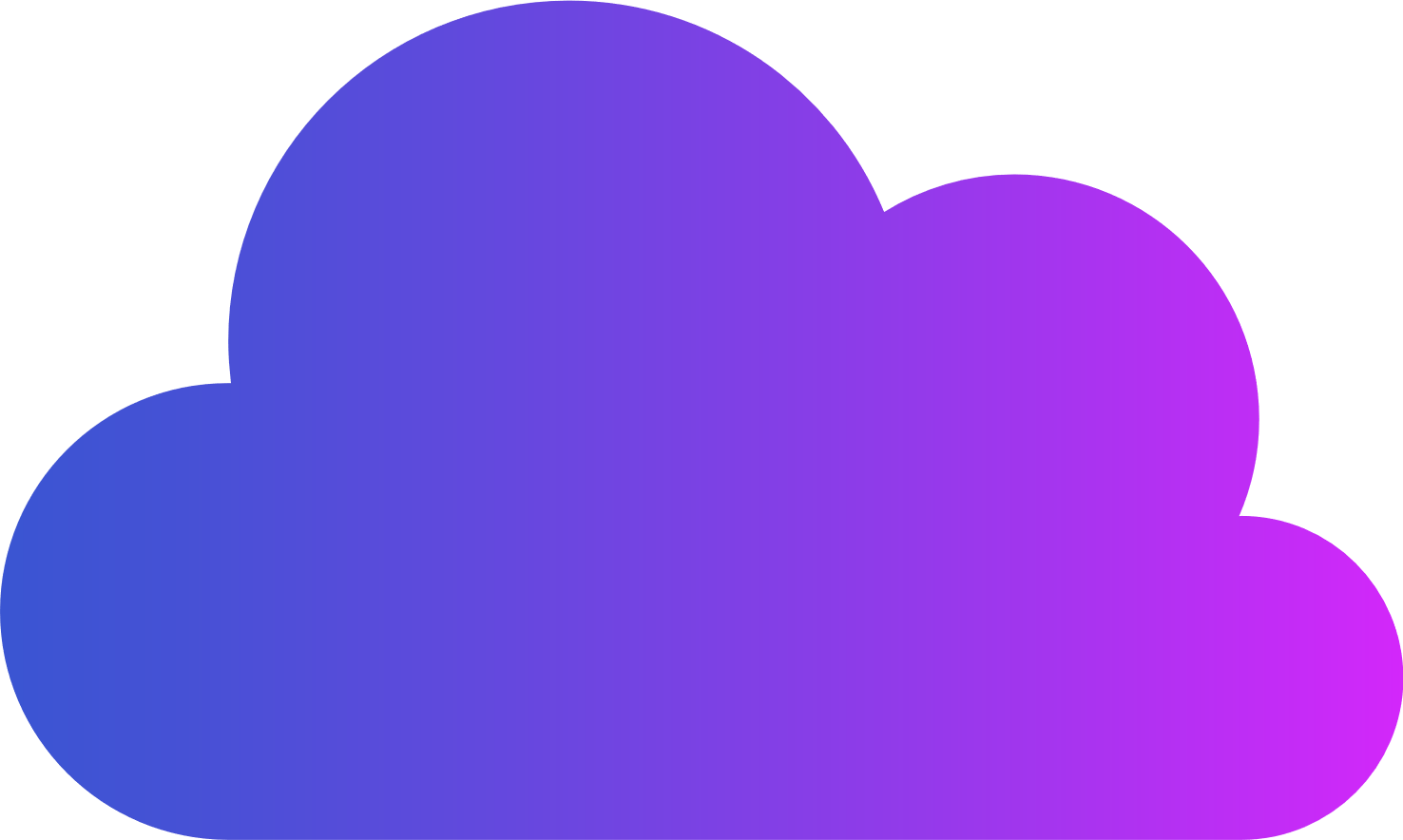 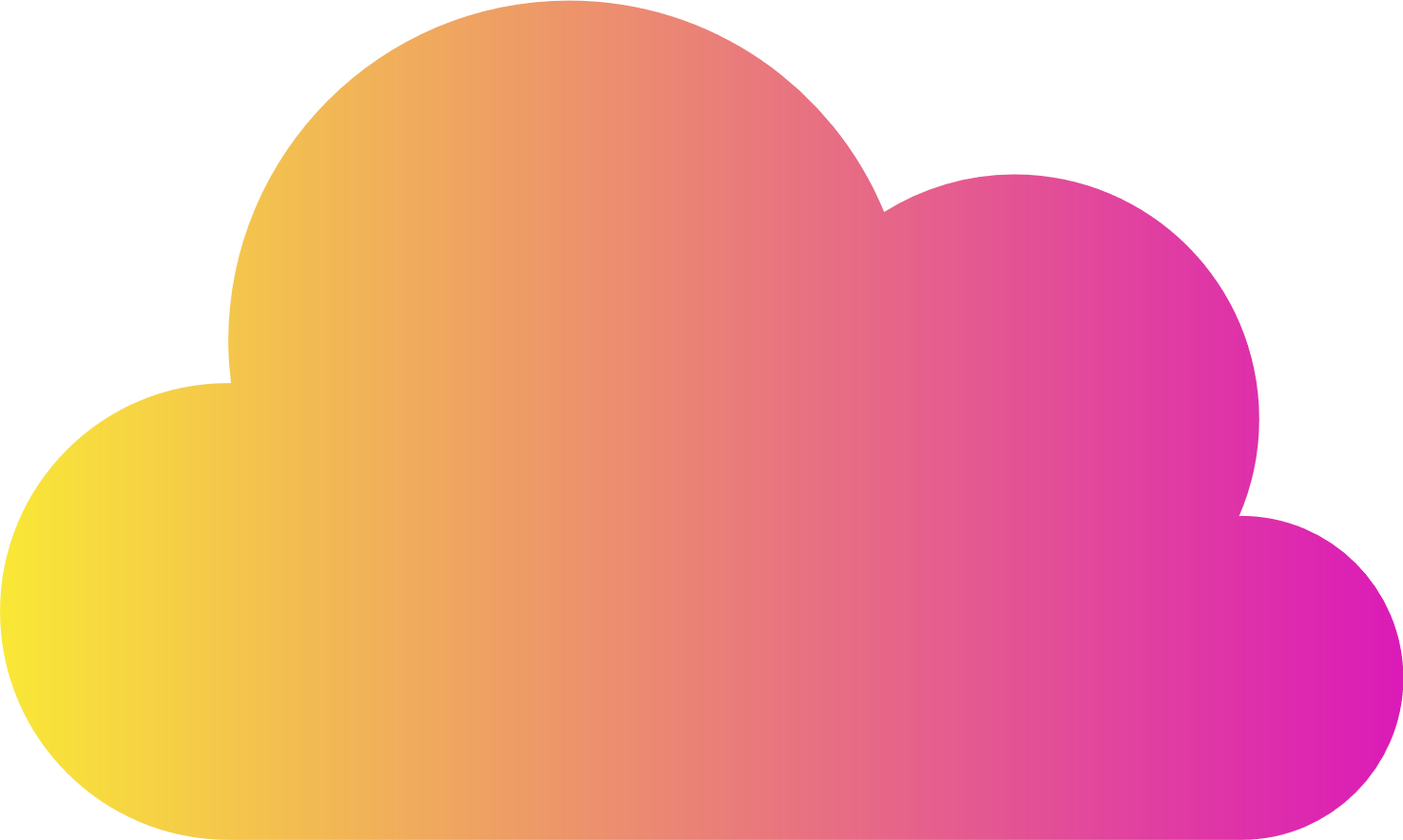 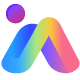 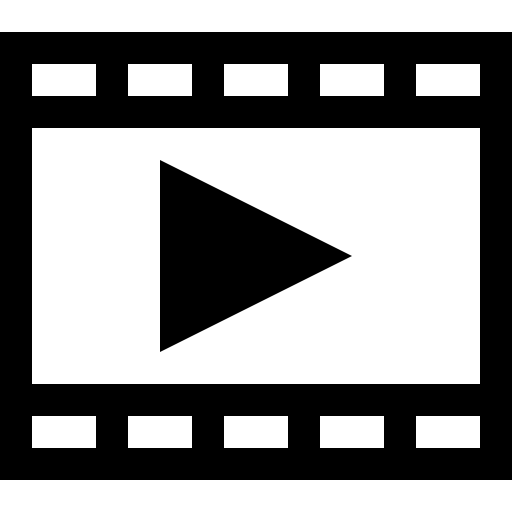 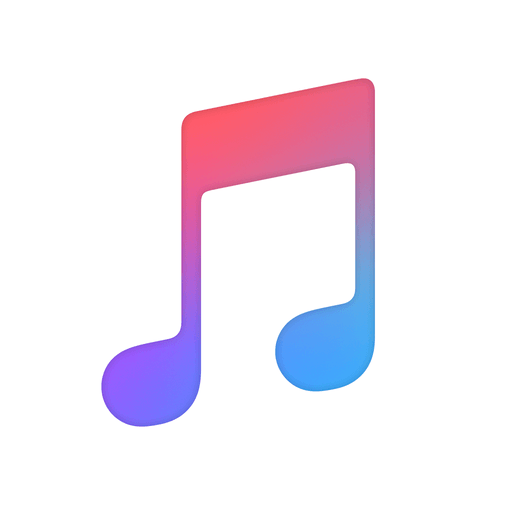 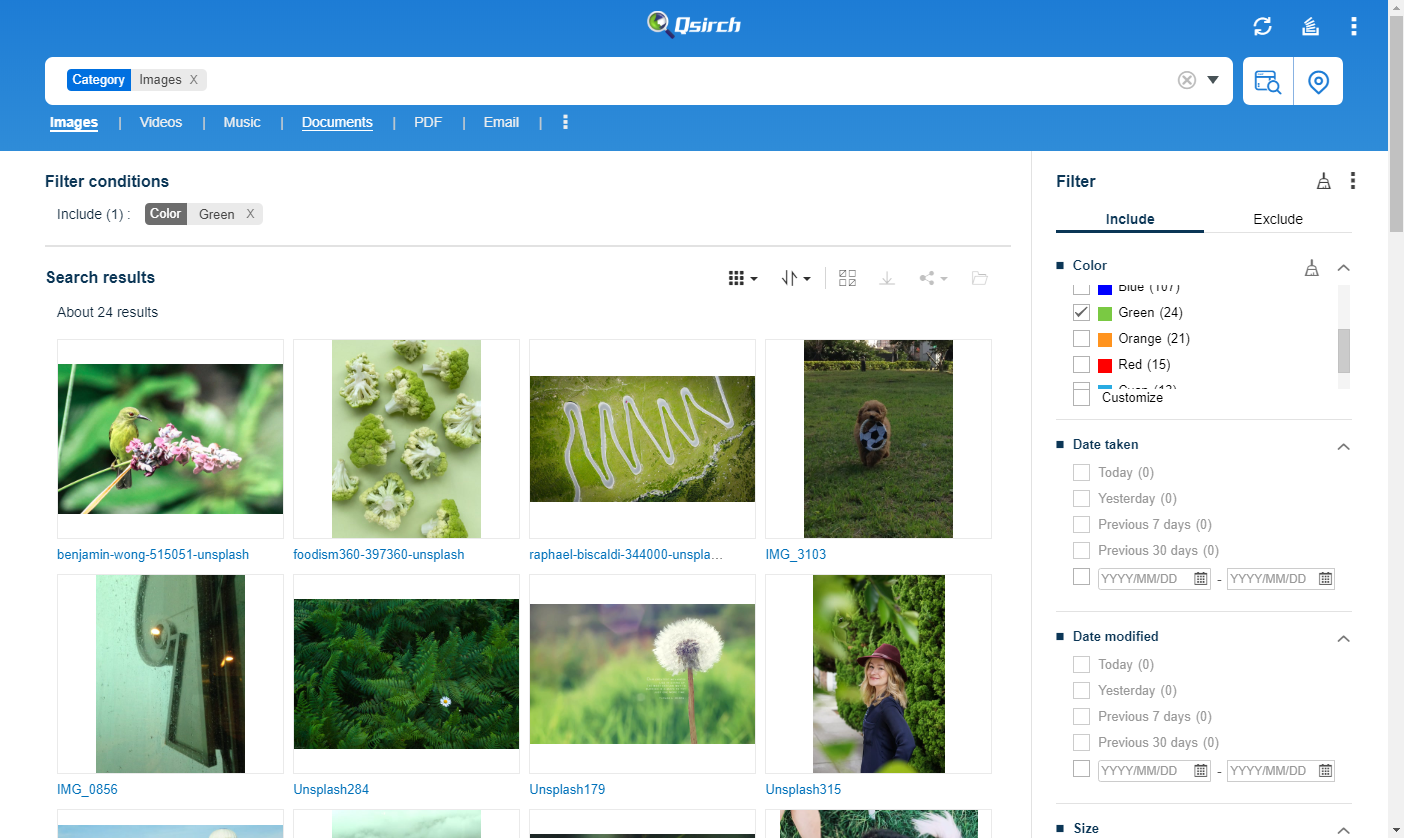 QuMagie
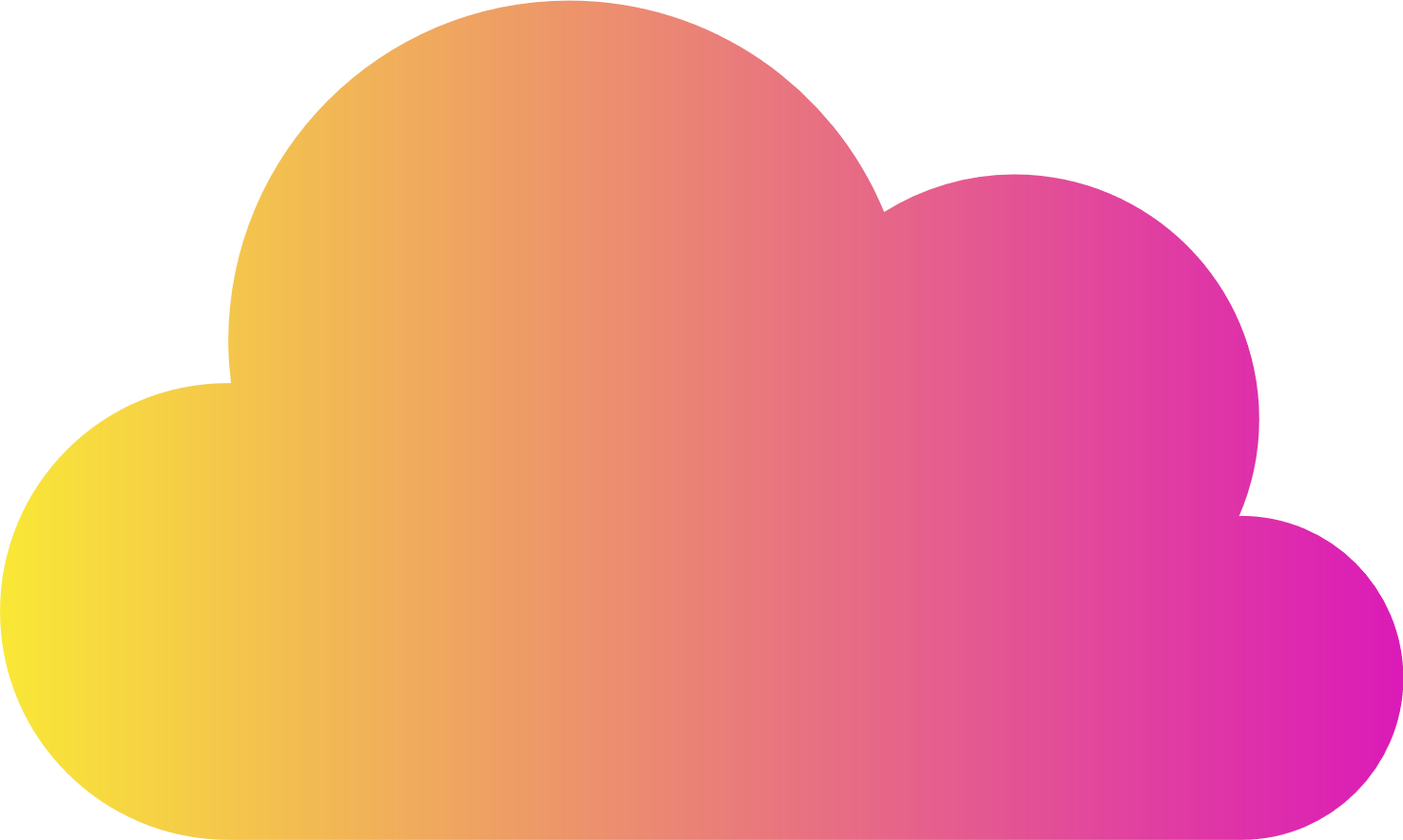 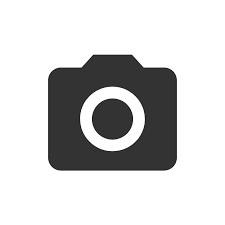 推奨モデル
Home
TS-453D
SMB
TS-h973AX
Enterprise
TS-h1283XU-RP
4 bay 
Intel® Celeron® J4125 4コア
Max 8GB RAM(標準4GB)
9 bay 
AMD Ryzen™ Embedded V1500B4コア
Max 32GB RAM(標準8GB)
16 bay 
Intel® Xeon® E-2236 6コア
Max 128GB RAM(標準32GB)
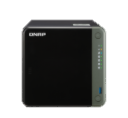 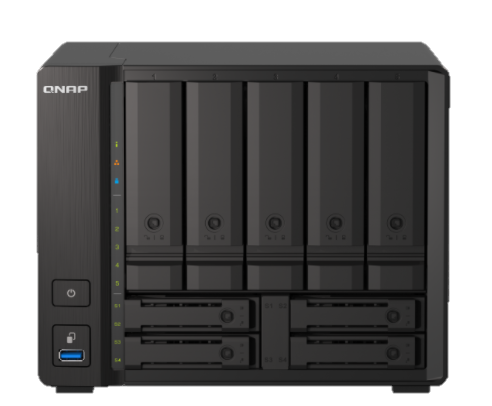 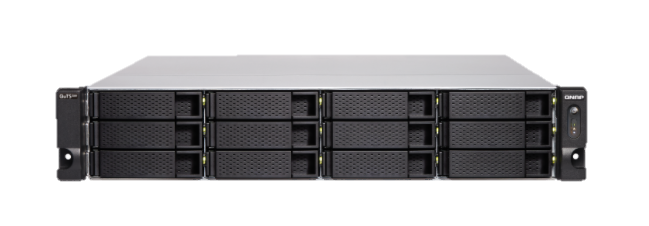 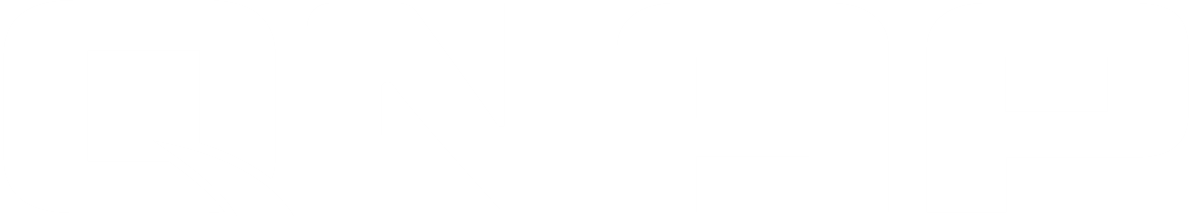 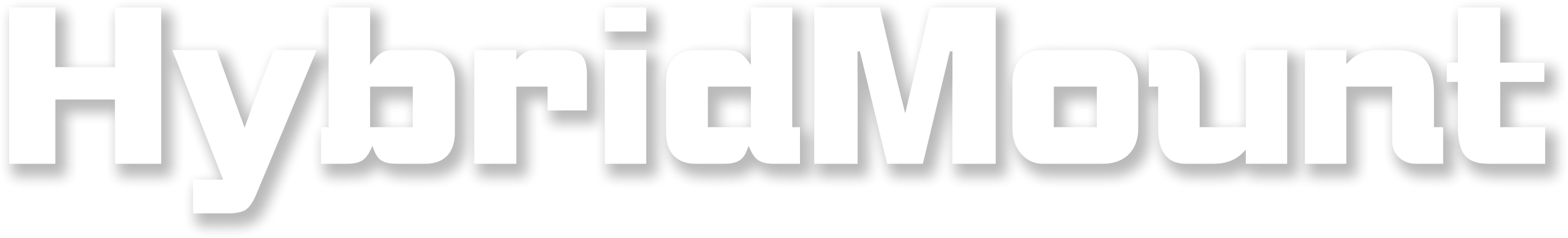 Have a better hybrid
cloud experience!
© 2019 Copyright is owned by QNAP Technology Co., Ltd. QNAP Technology reserves all rights. A trademark or mark used or registered by QNAP Technology Co., Ltd. The products and company names mentioned in the file may be trademarks owned by other companies.